МУНИЦИПАЛЬНОЕ БЮДЖЕТНОЕ ОБЩЕОБРАЗОВАТЕЛЬНОЕ УЧРЕЖДЕНИЕ
ОСНОВНАЯ ОБЩЕОБРАЗОВАТЕЛЬНАЯ ШКОЛА № 16 Д.КУЛИШ
ЧУНСКОГО РАЙОНА ИРКУТСКОЙ ОБЛАСТИ
Детско-взрослое производство школы-хозяйства – центр развития малой Родины.
20.12.2023г.
2023 год
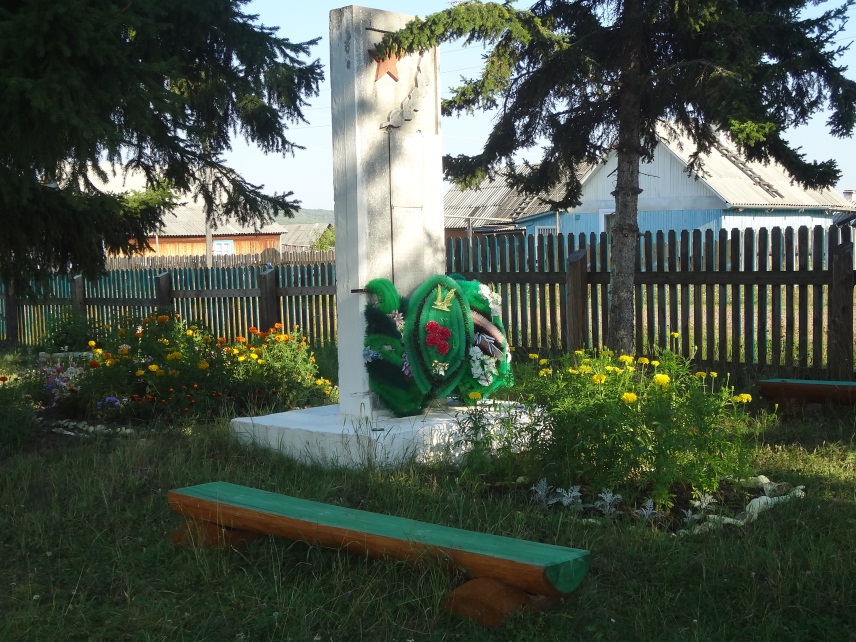 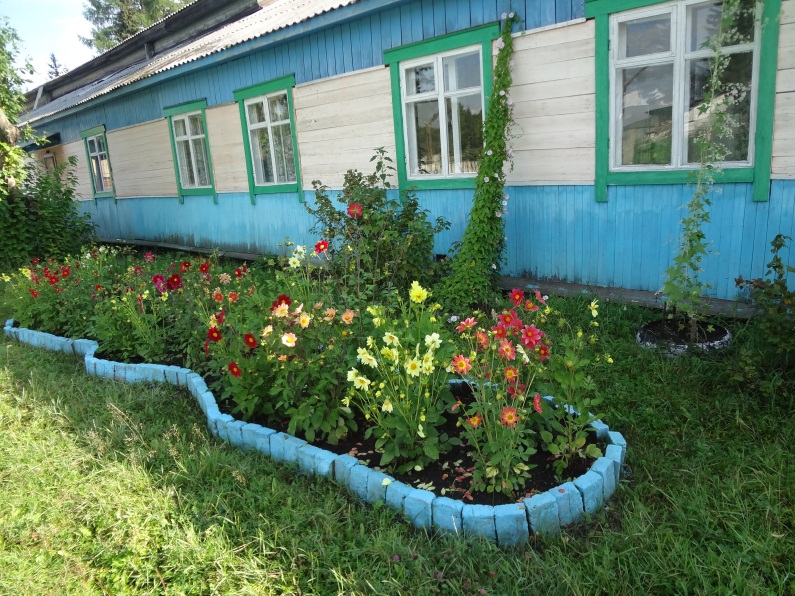 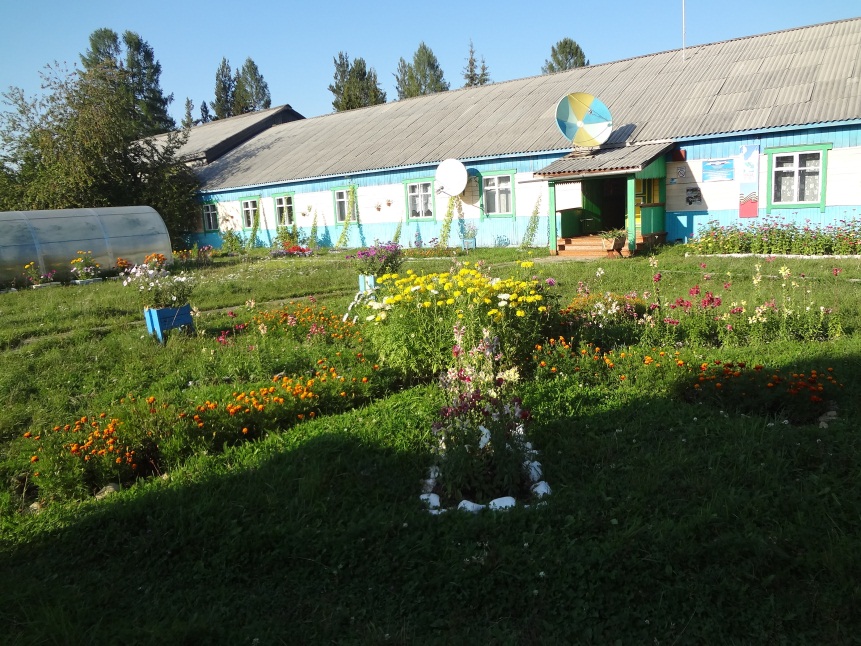 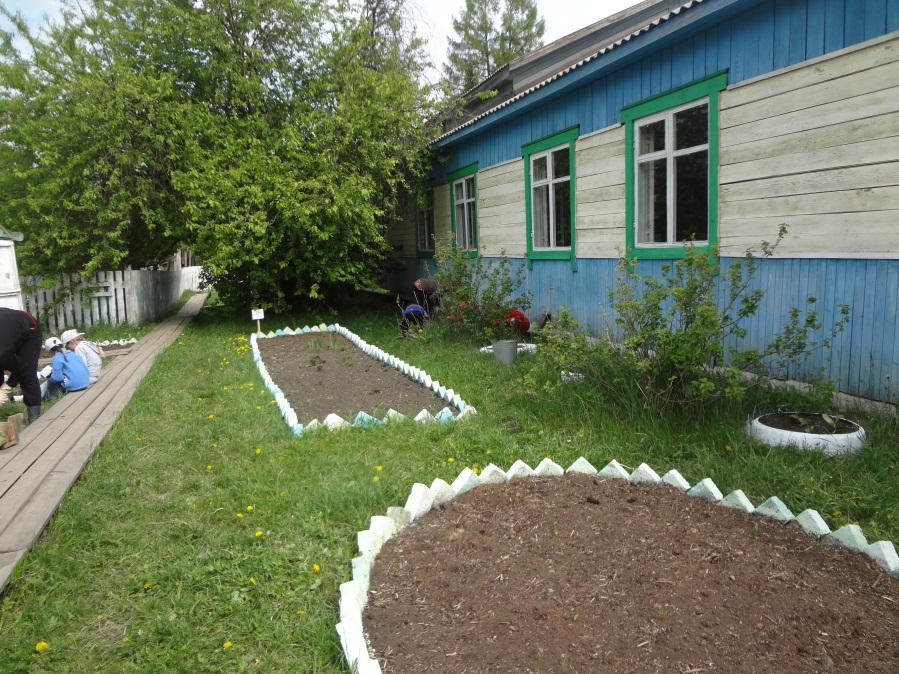 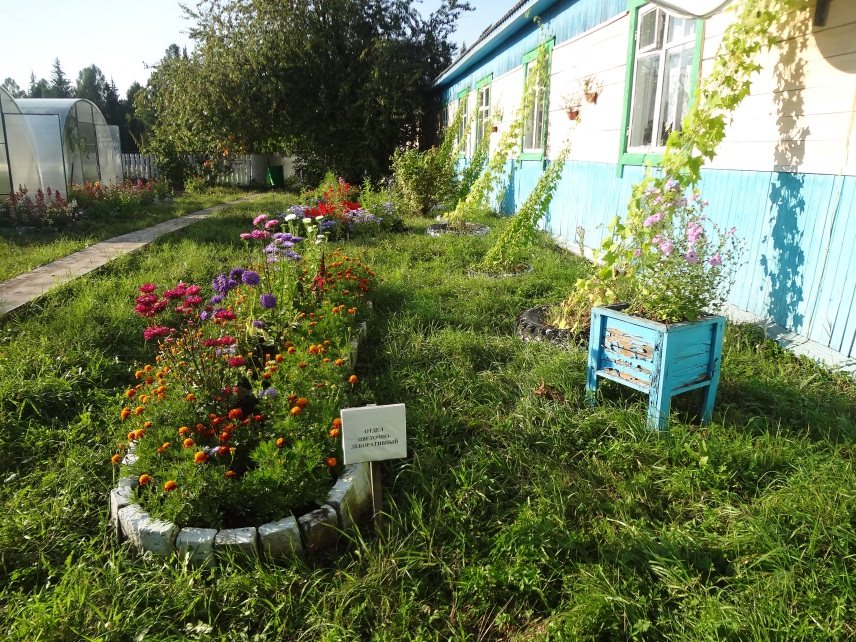 Мини-птицефабрика
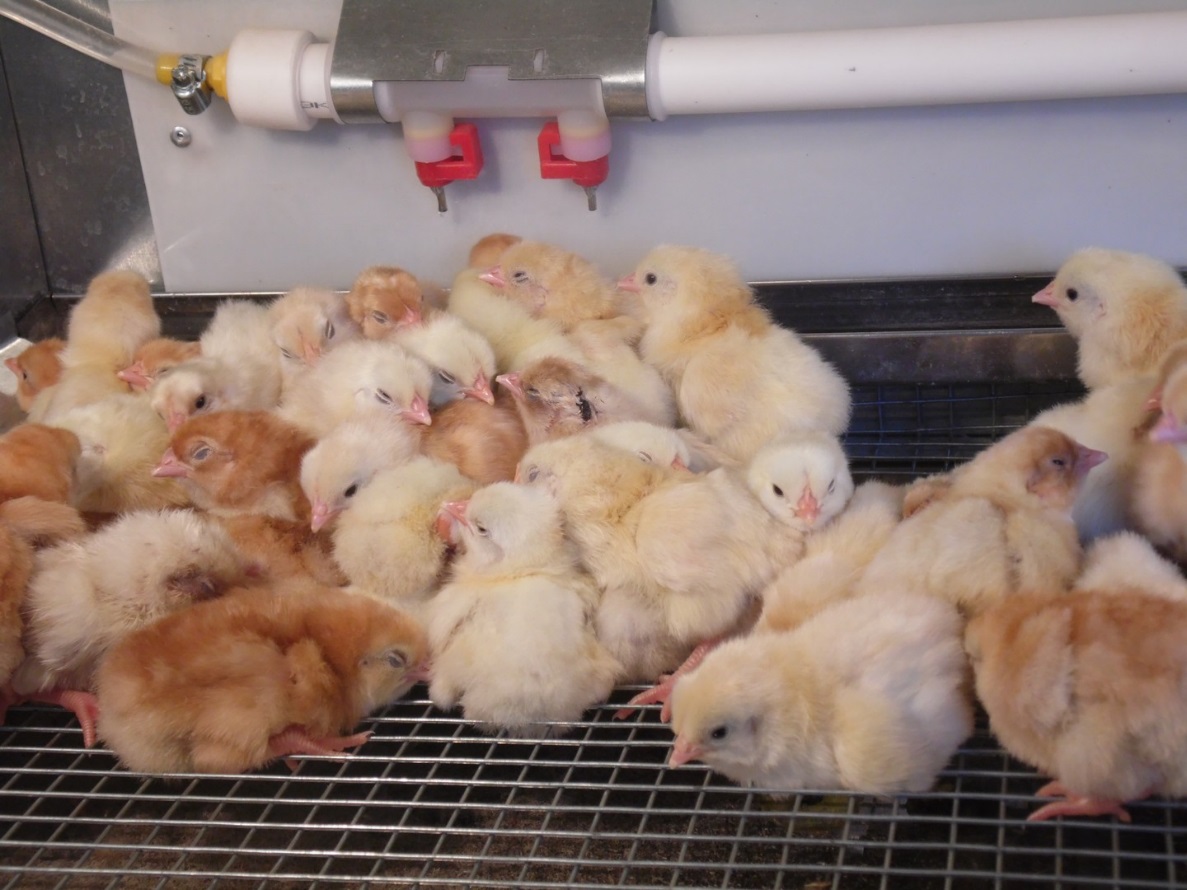 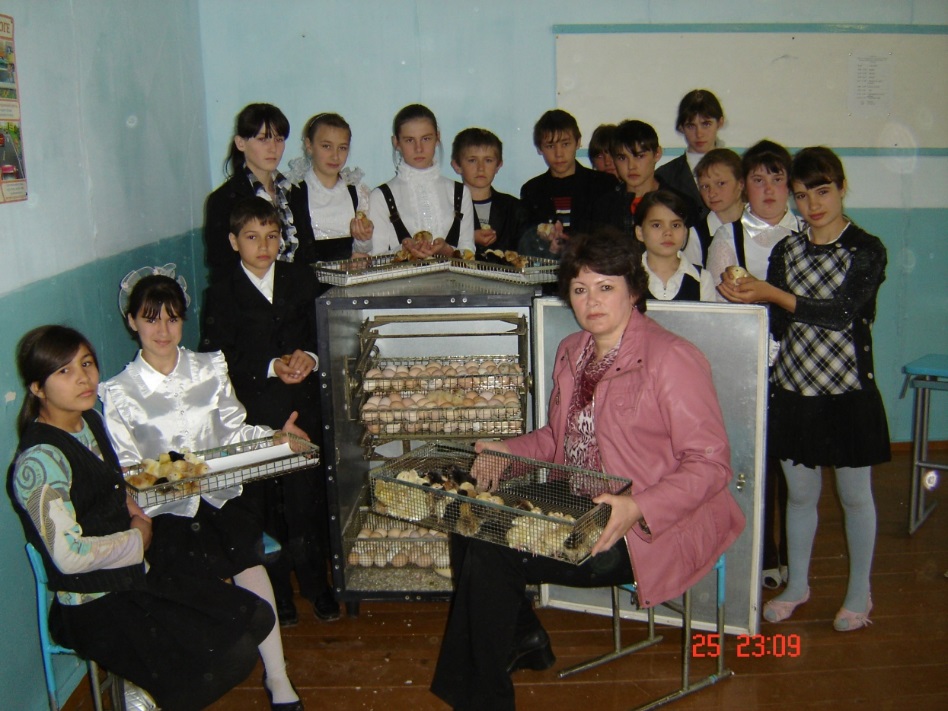 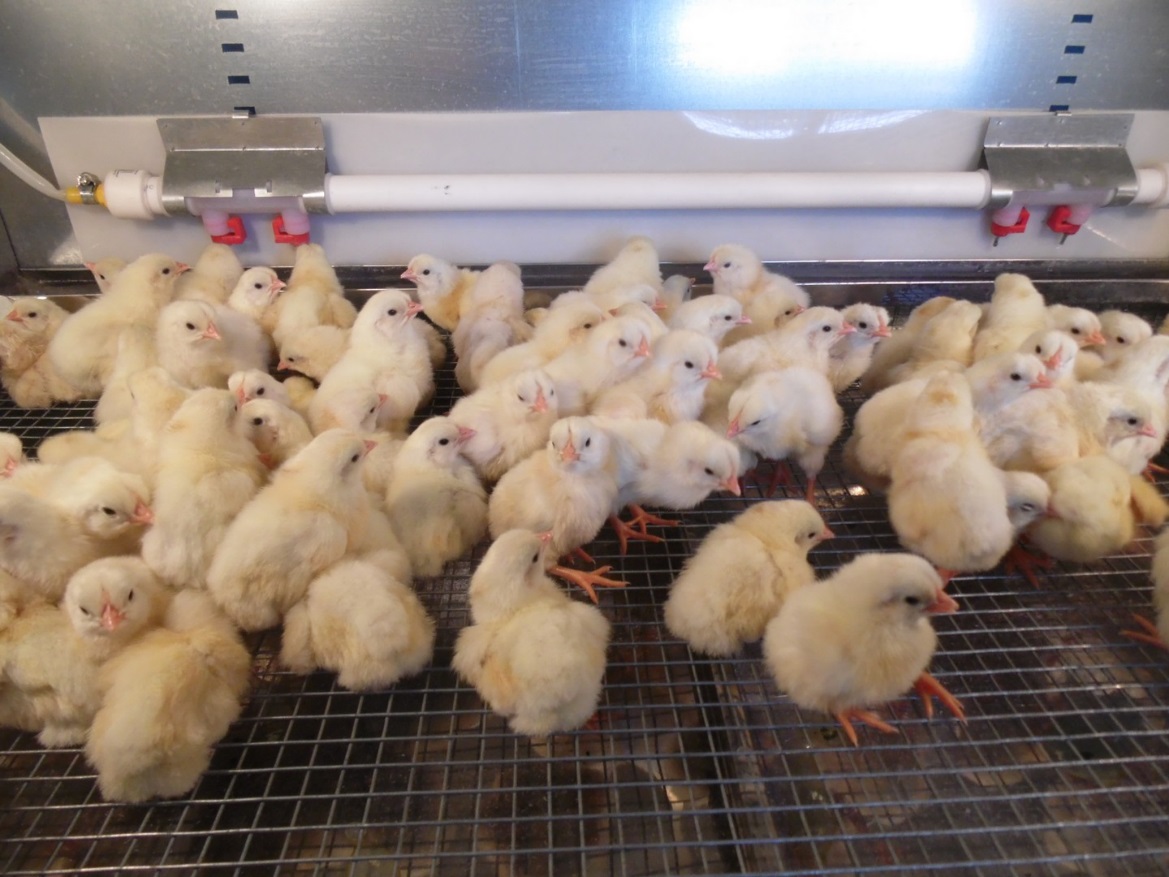 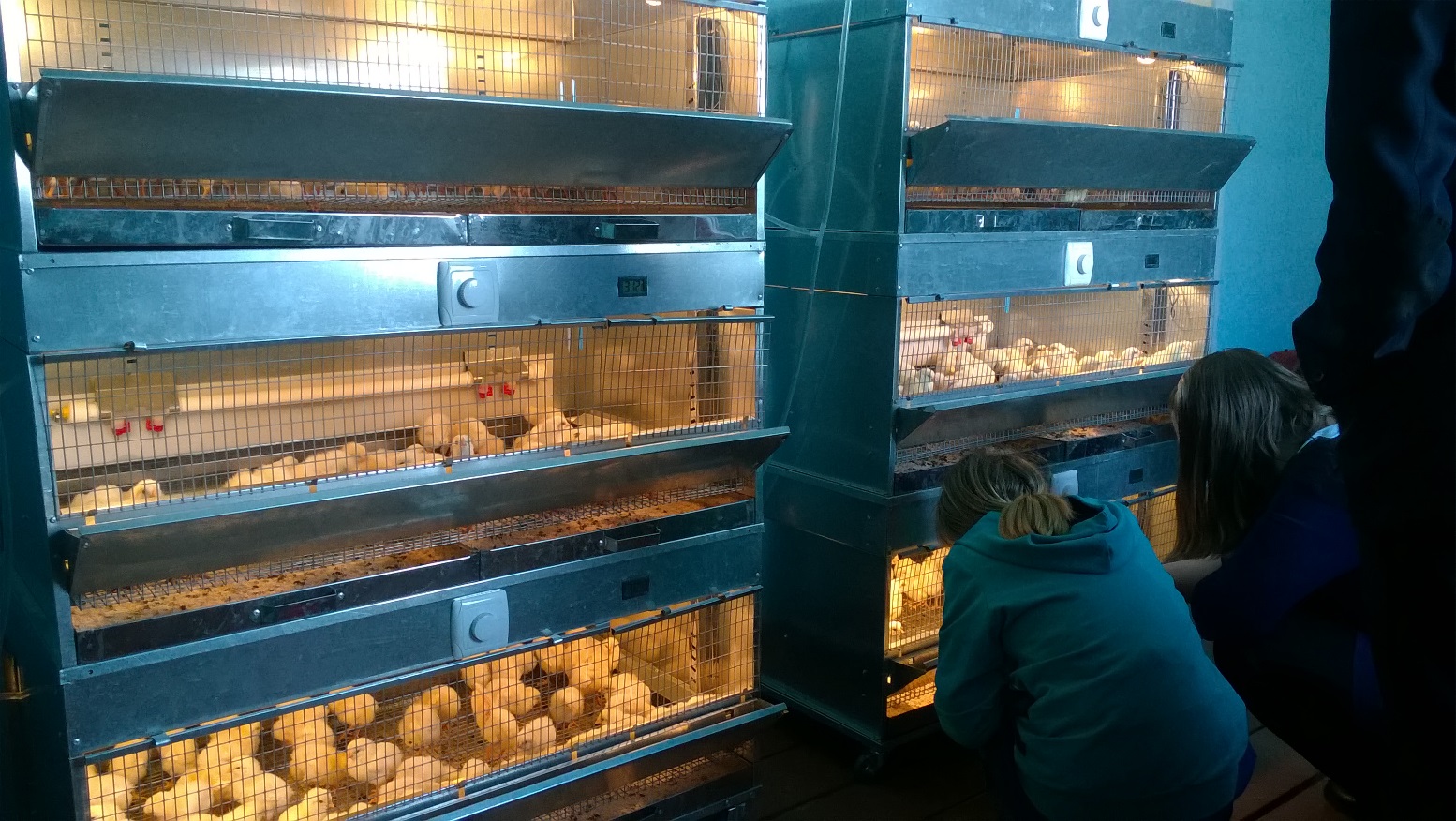 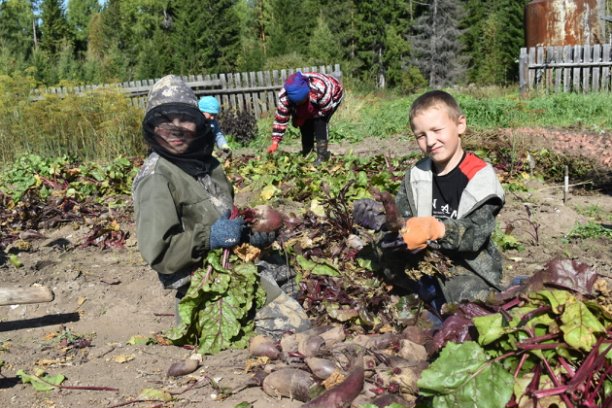 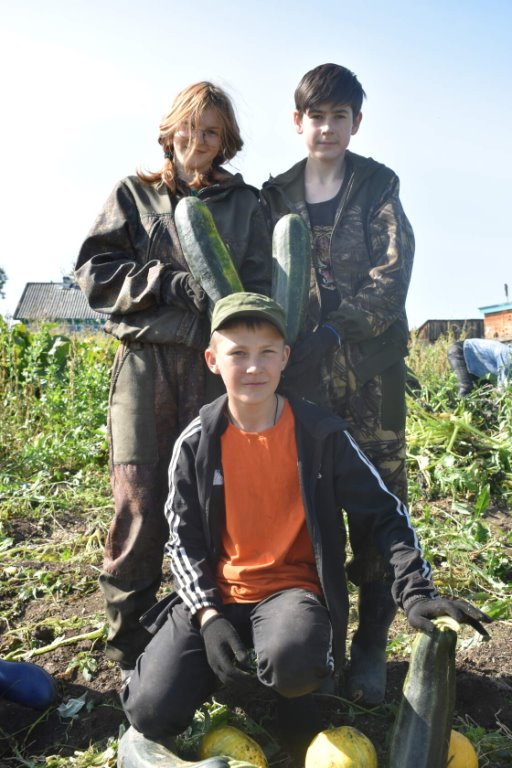 Уборка урожая 2023 год
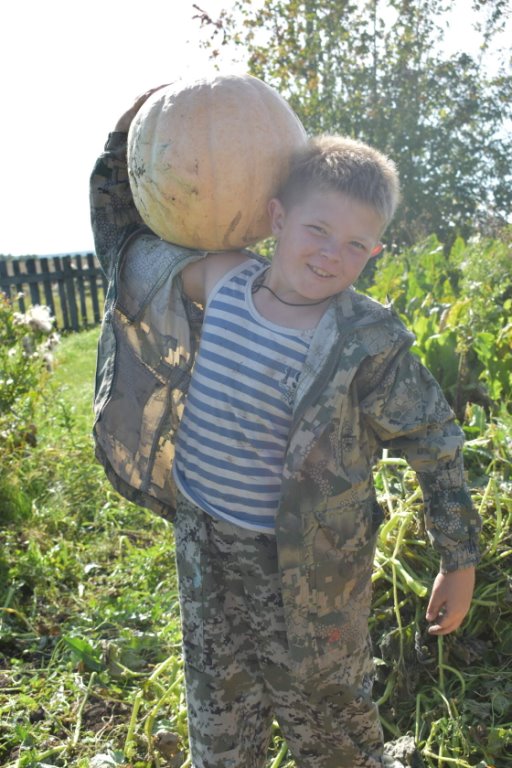 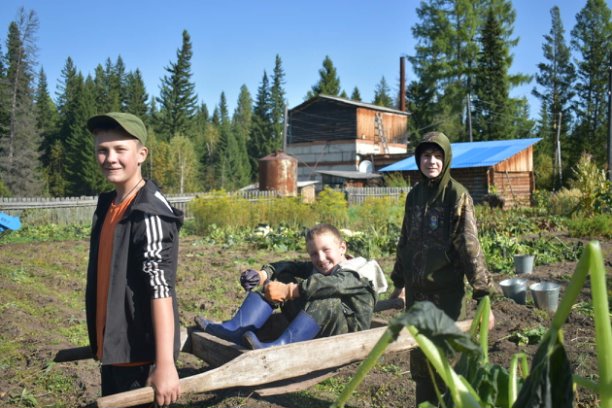 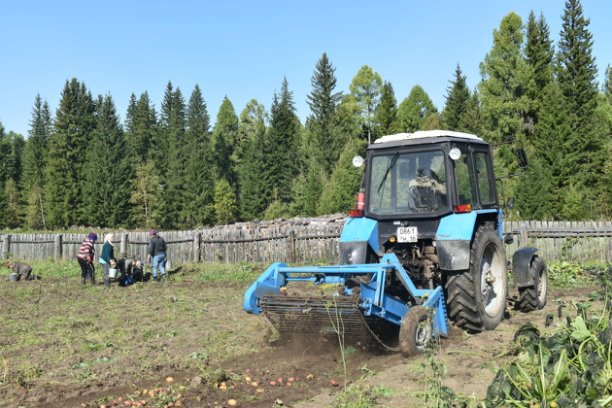 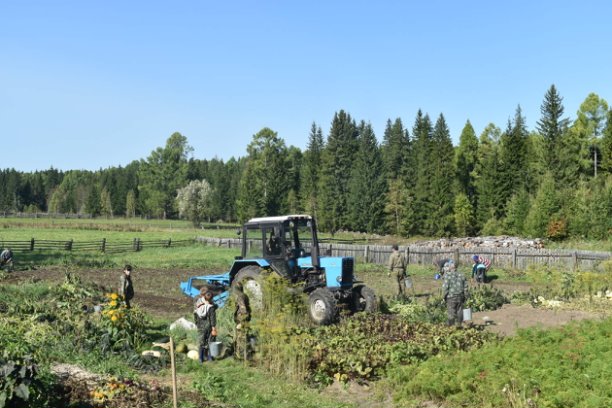 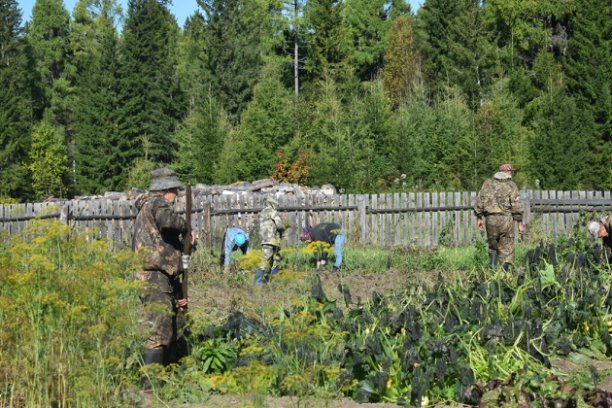 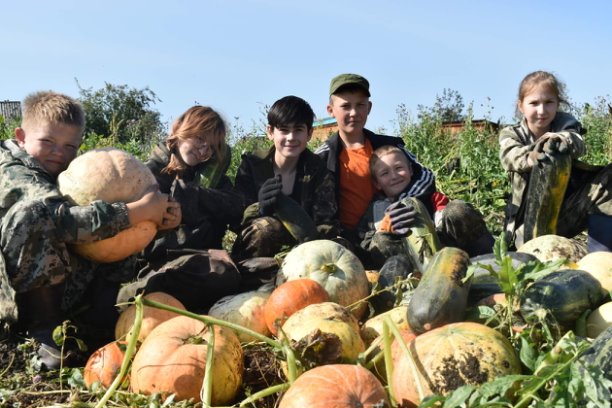 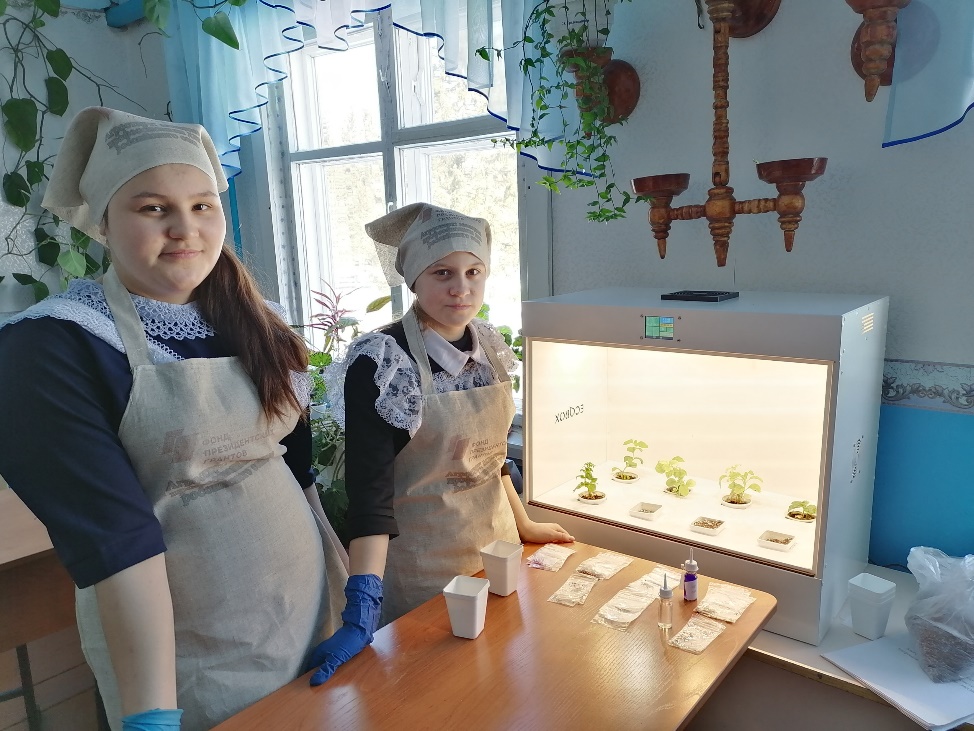 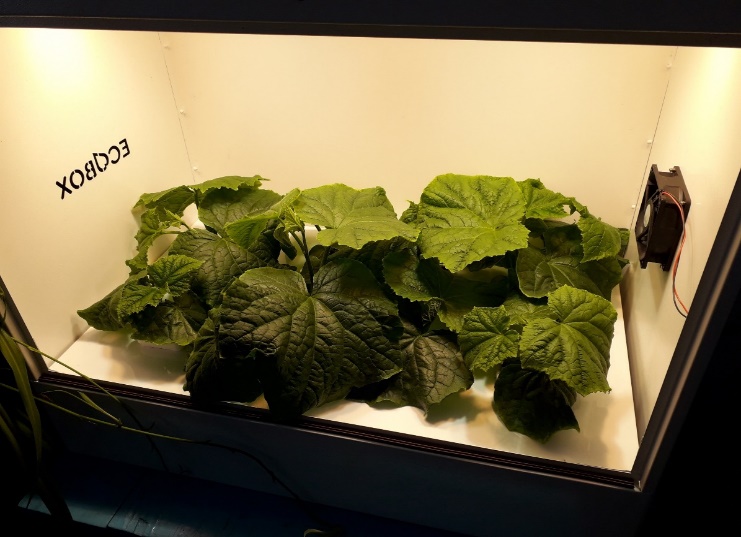 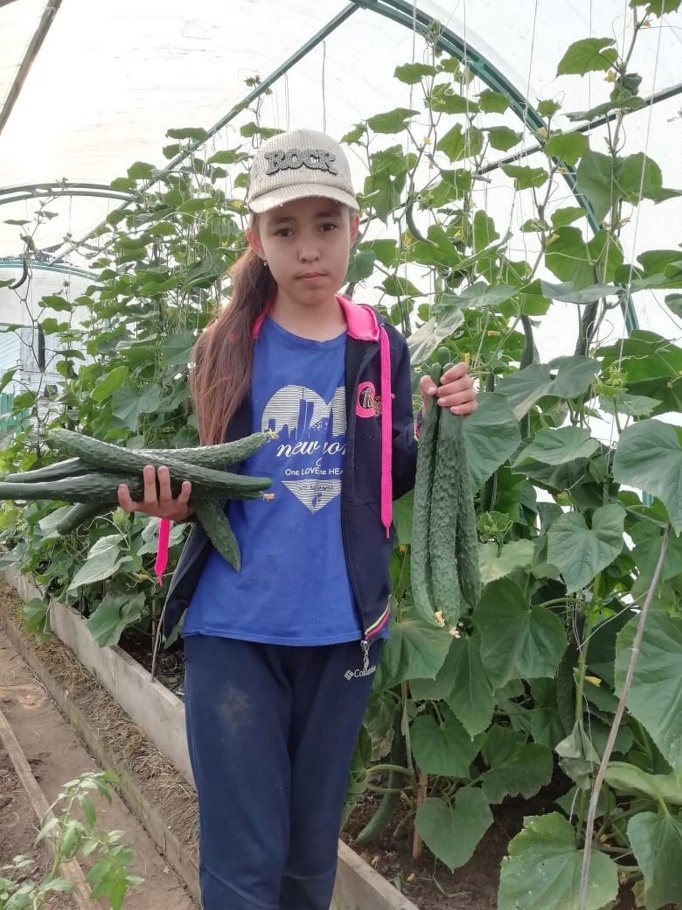 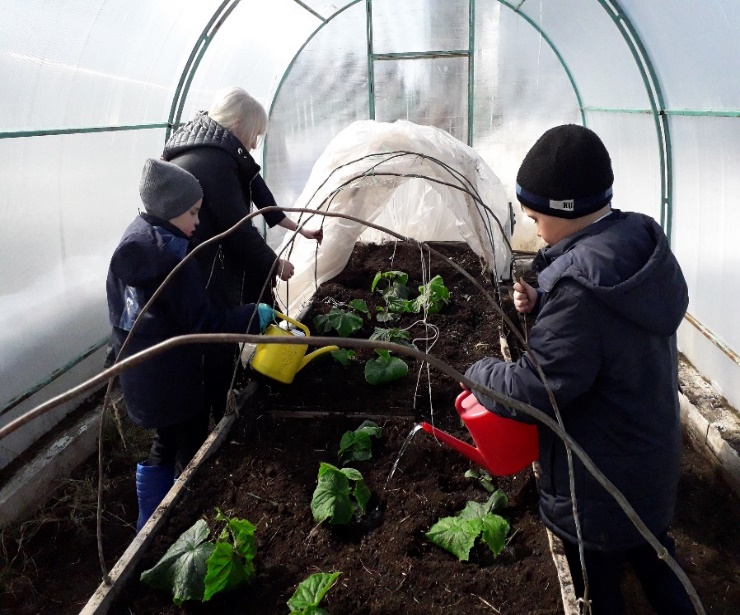 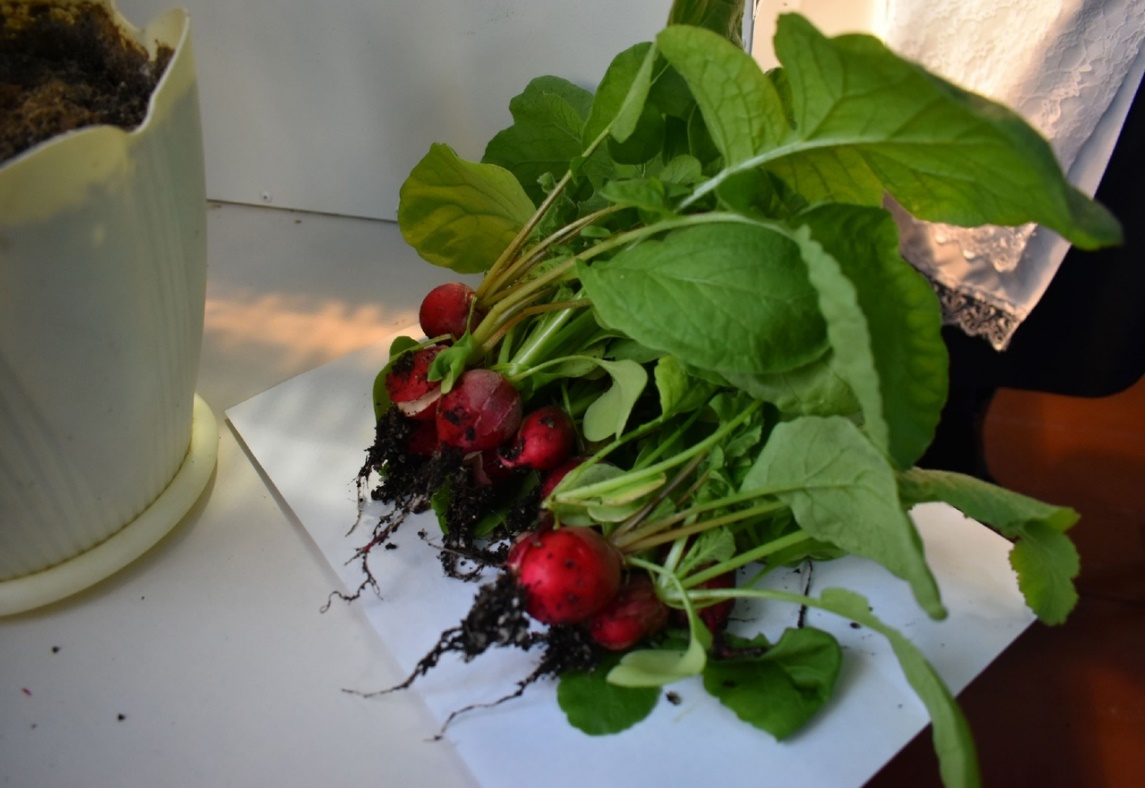 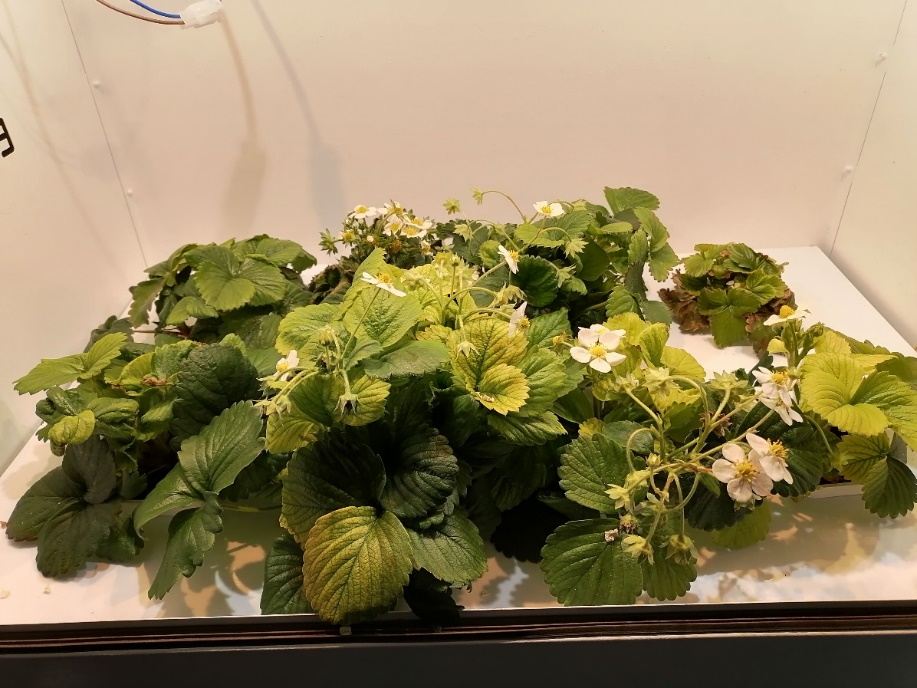 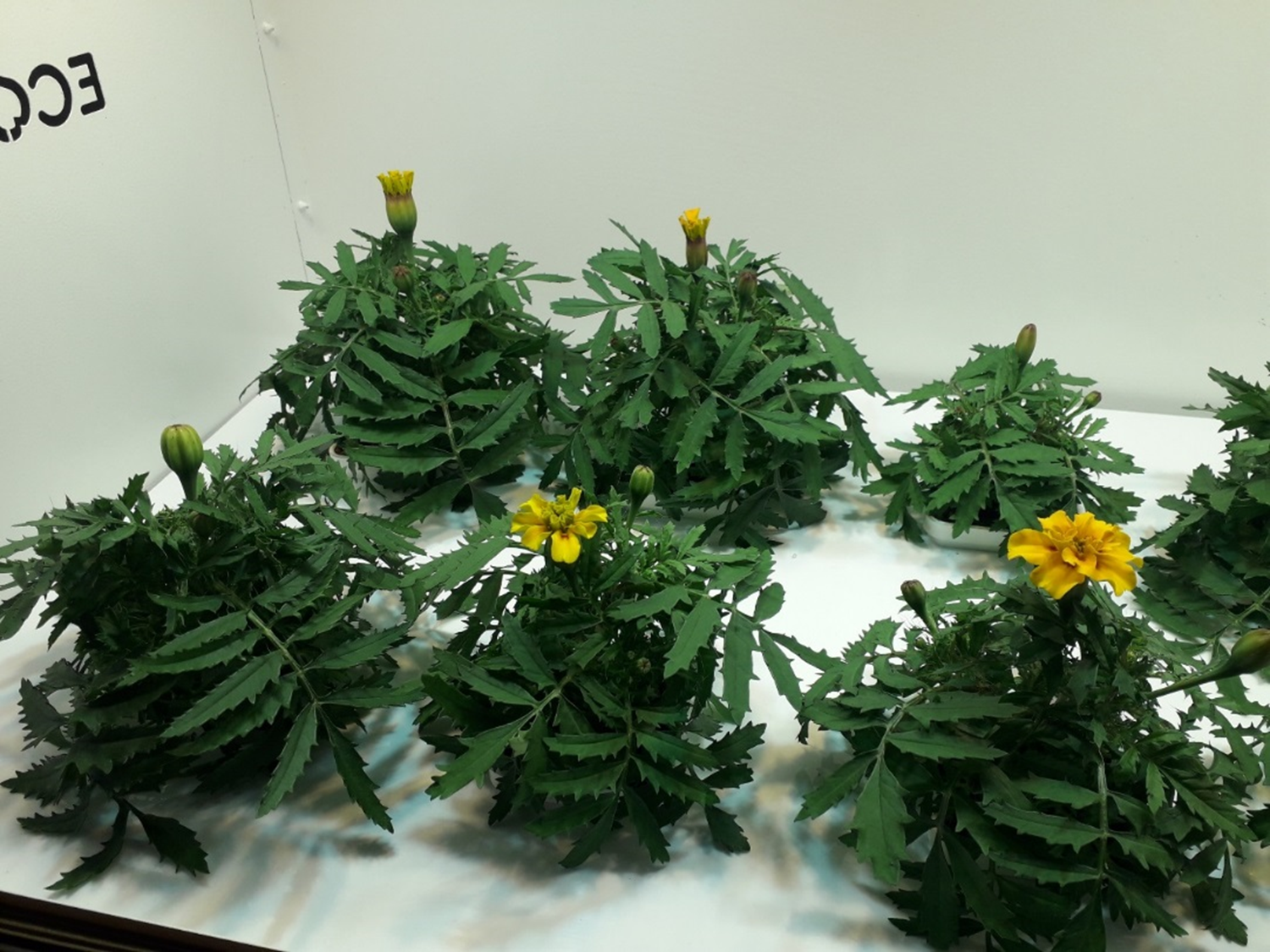 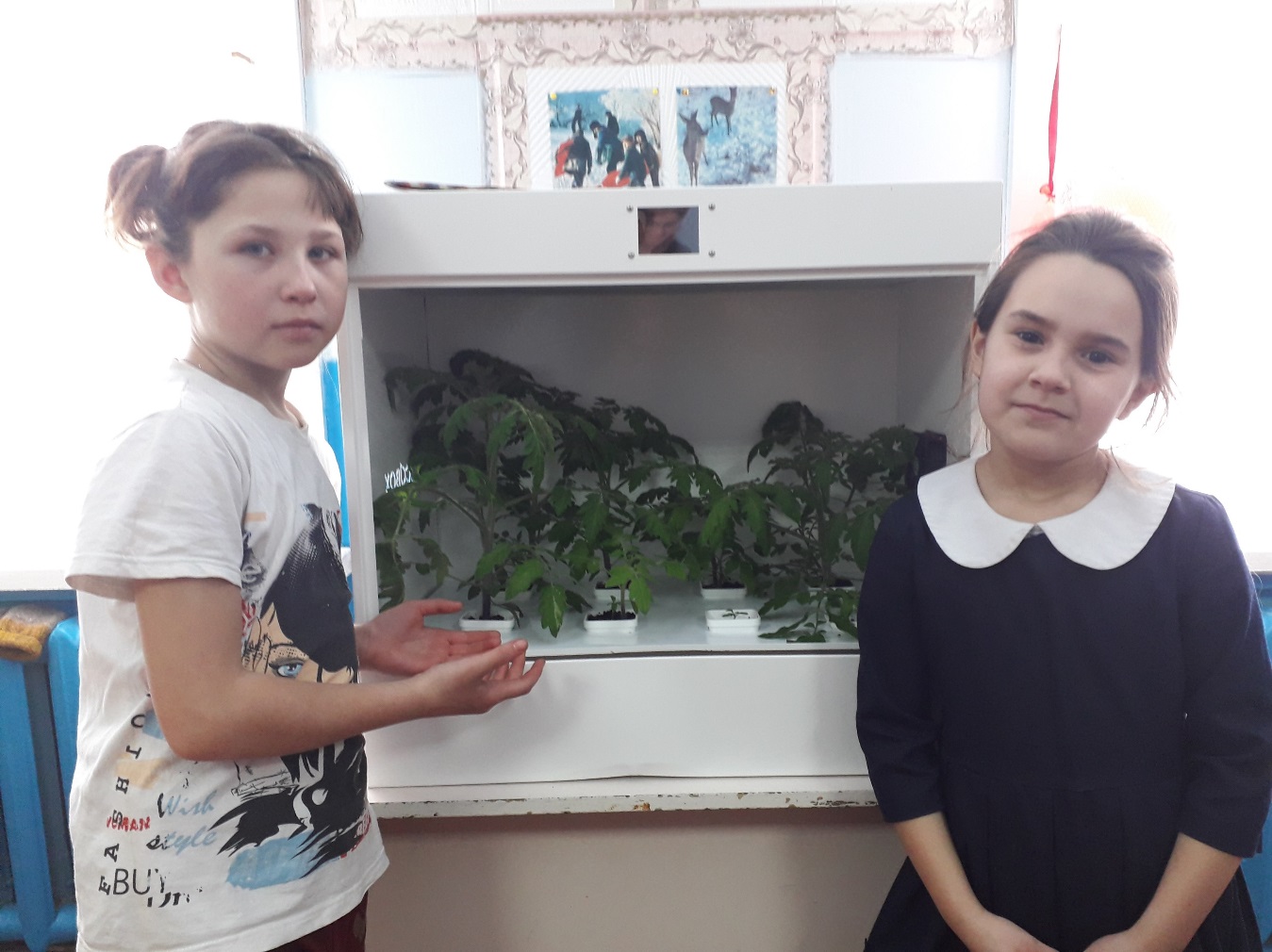 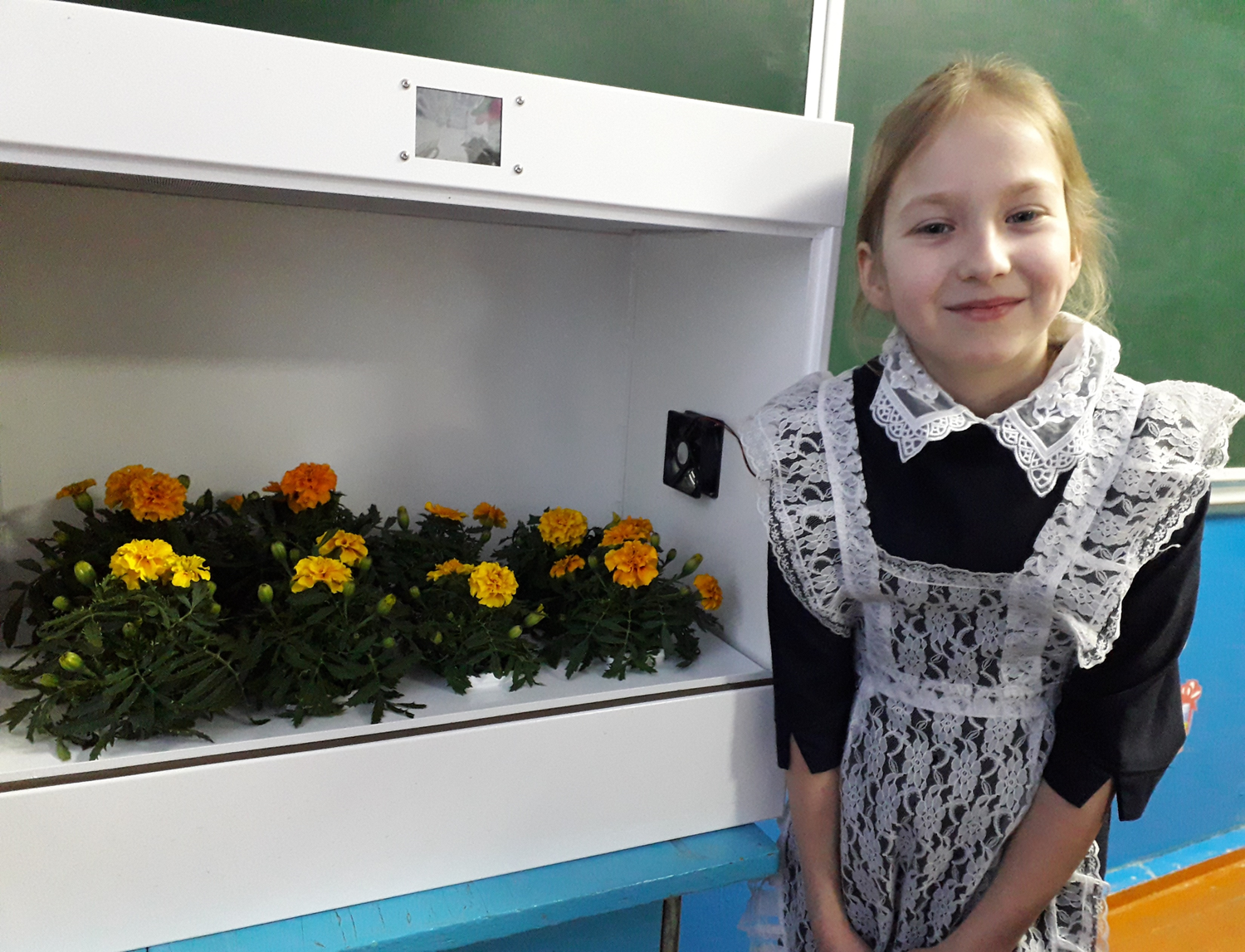 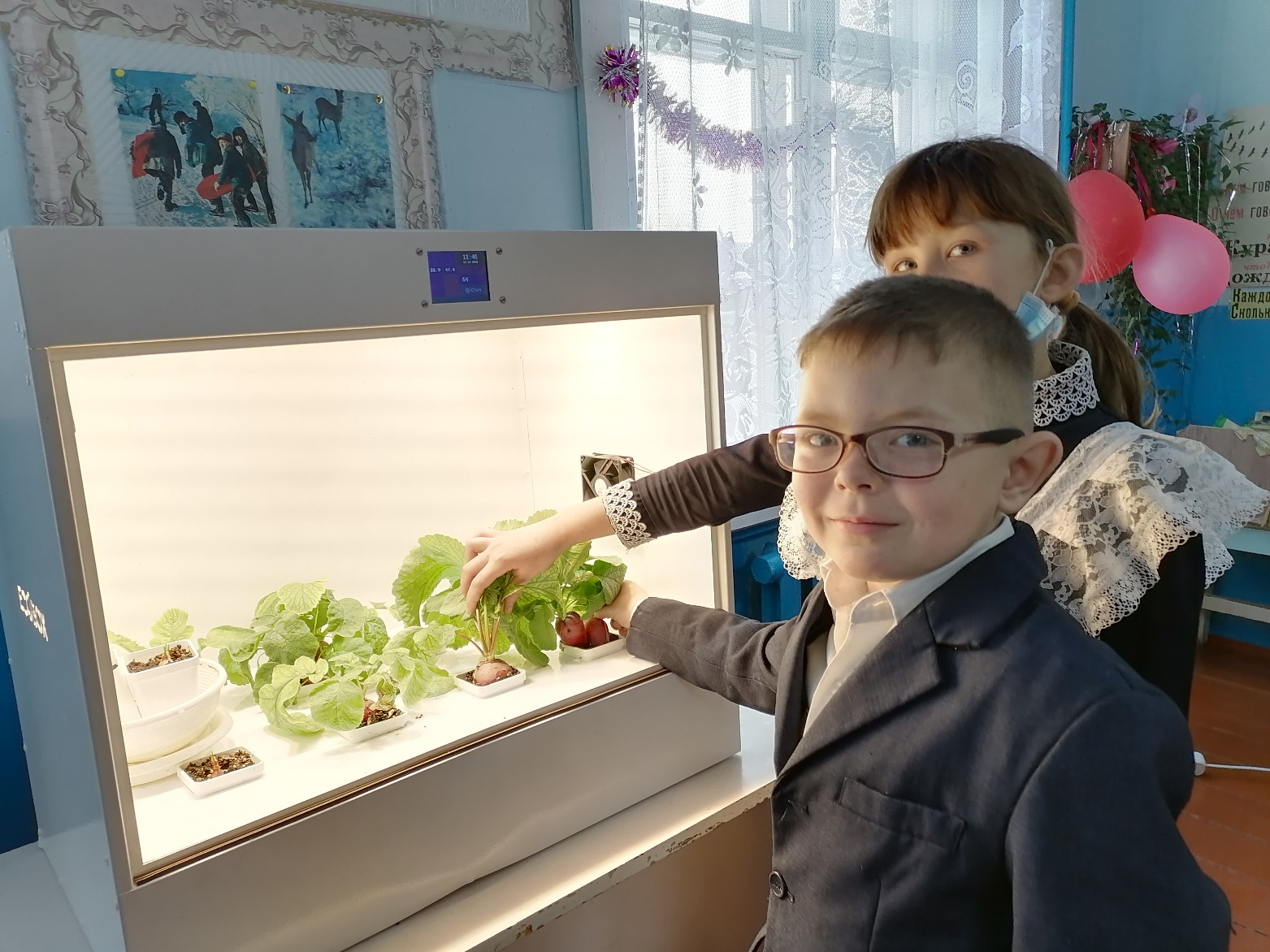 Производство мясо-молочной продукции
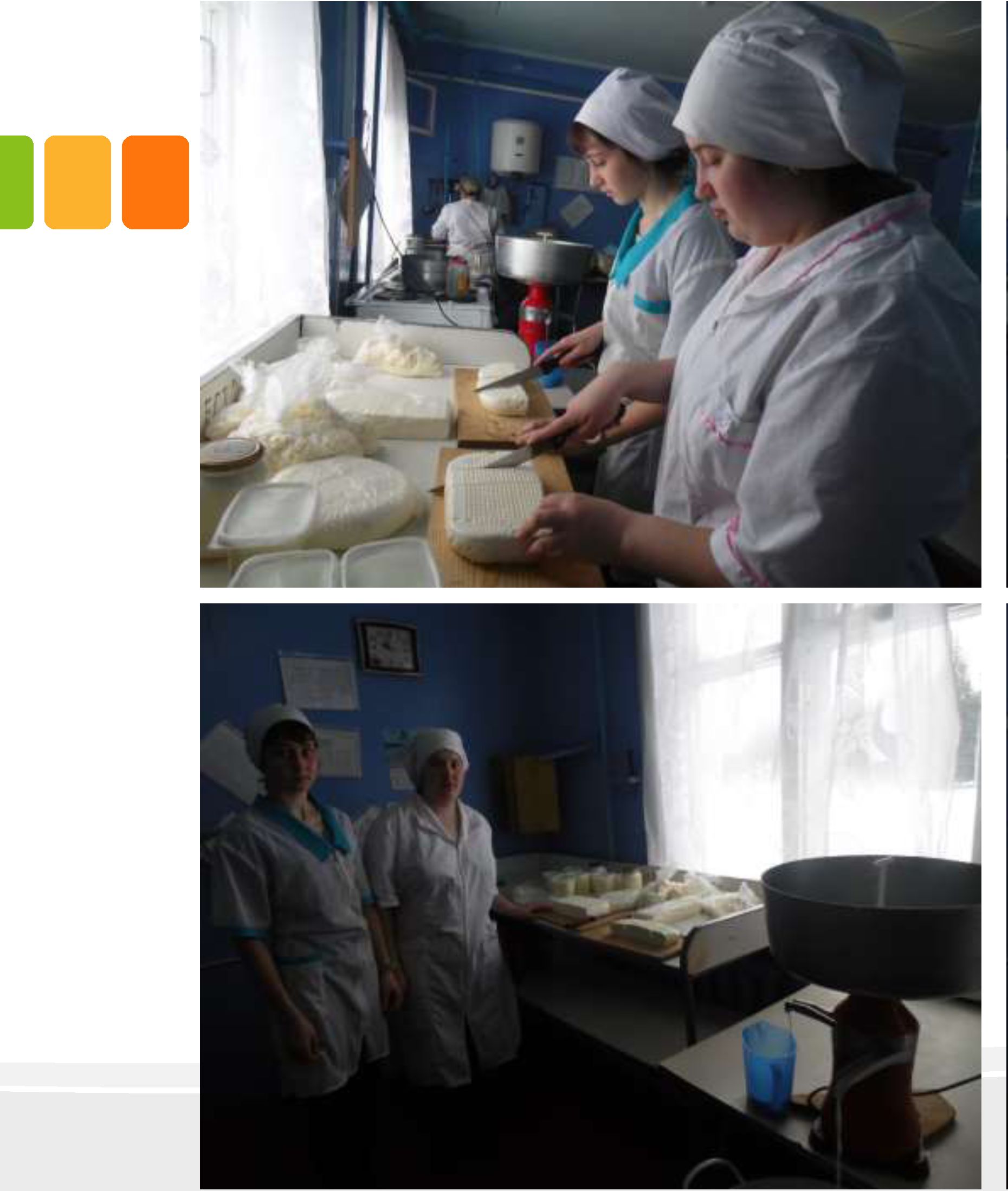 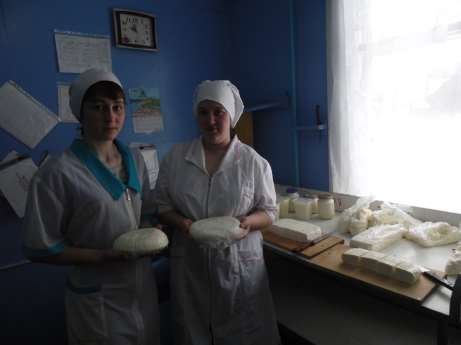 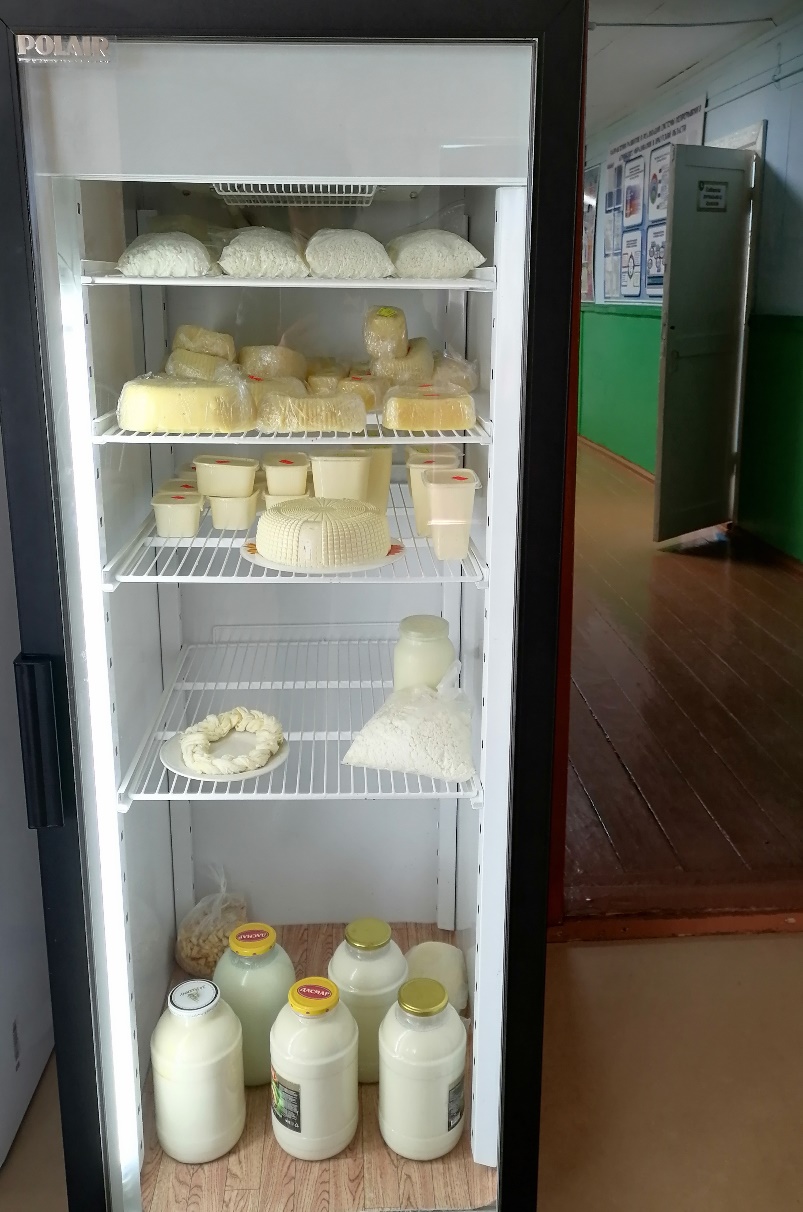 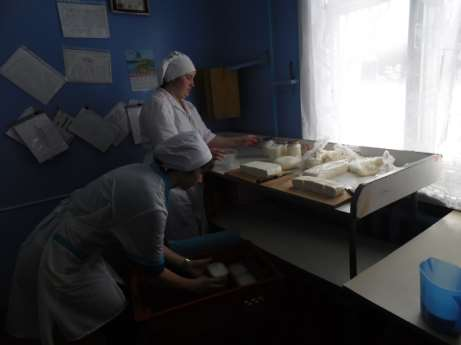 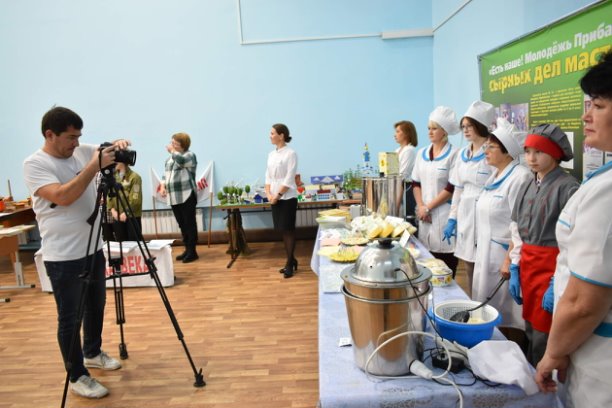 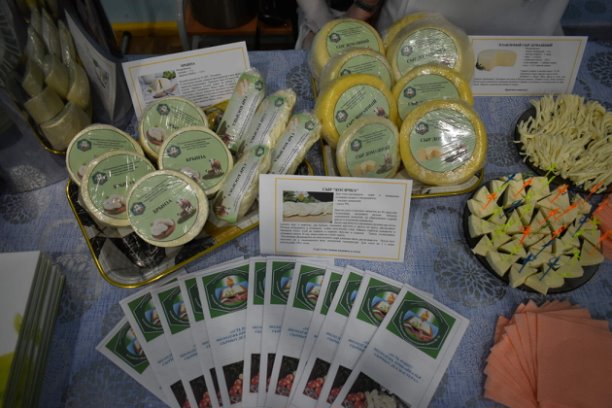 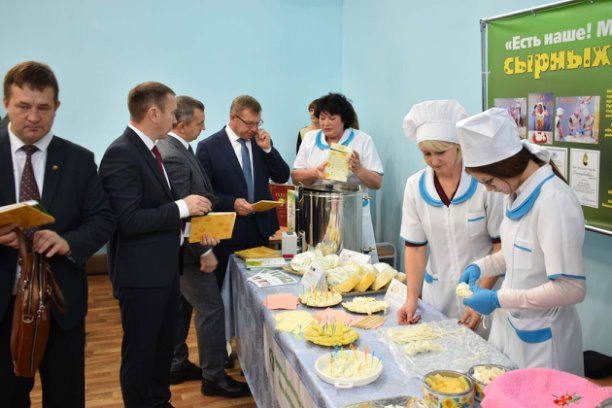 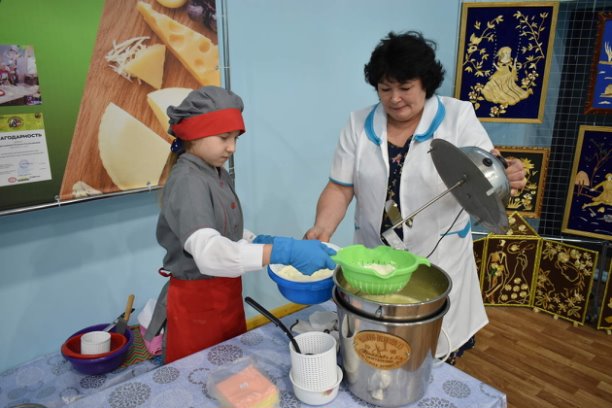 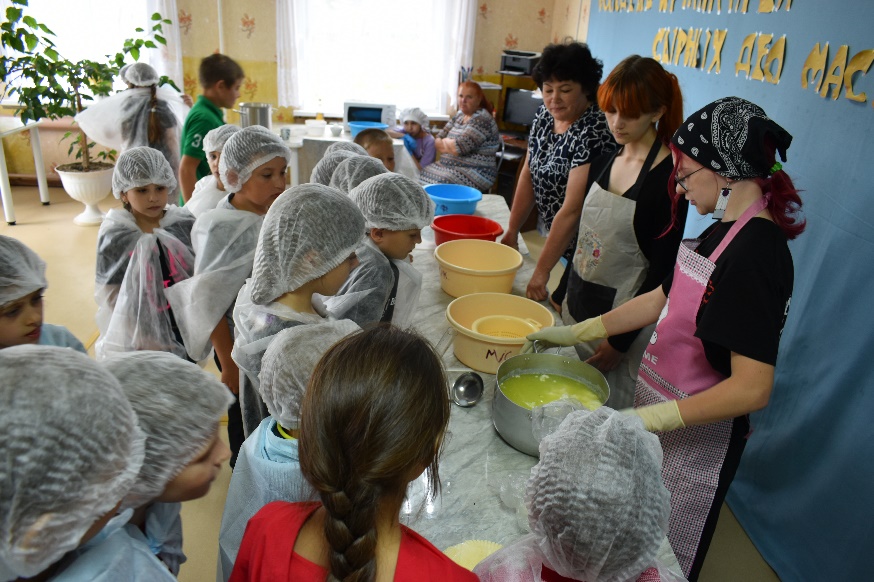 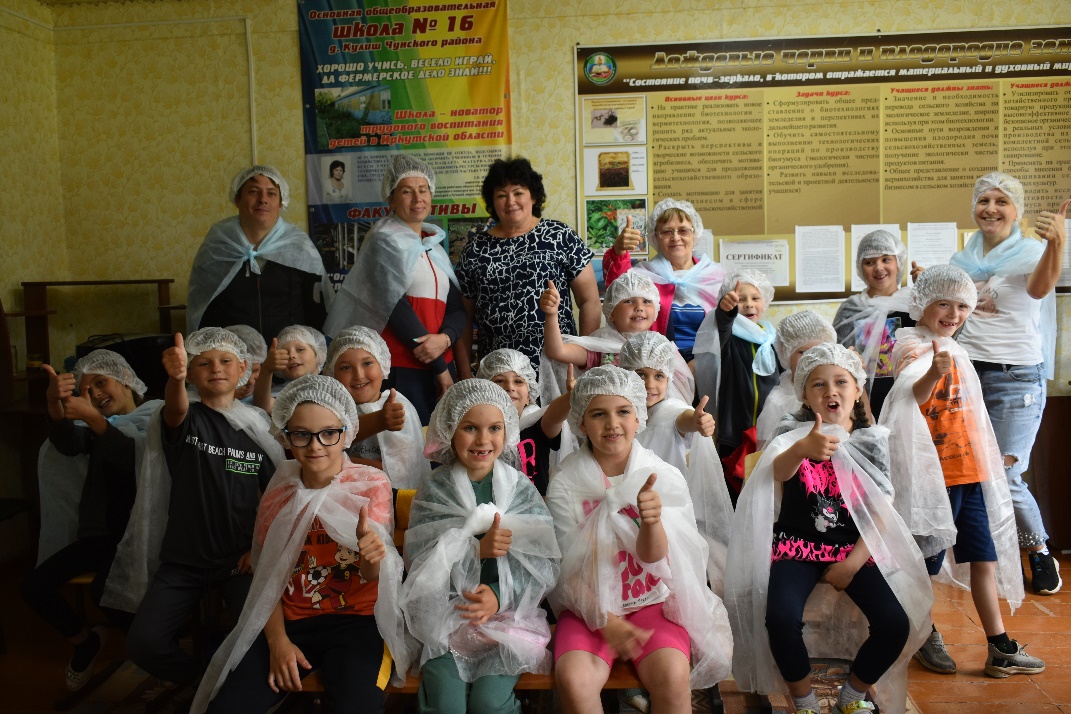 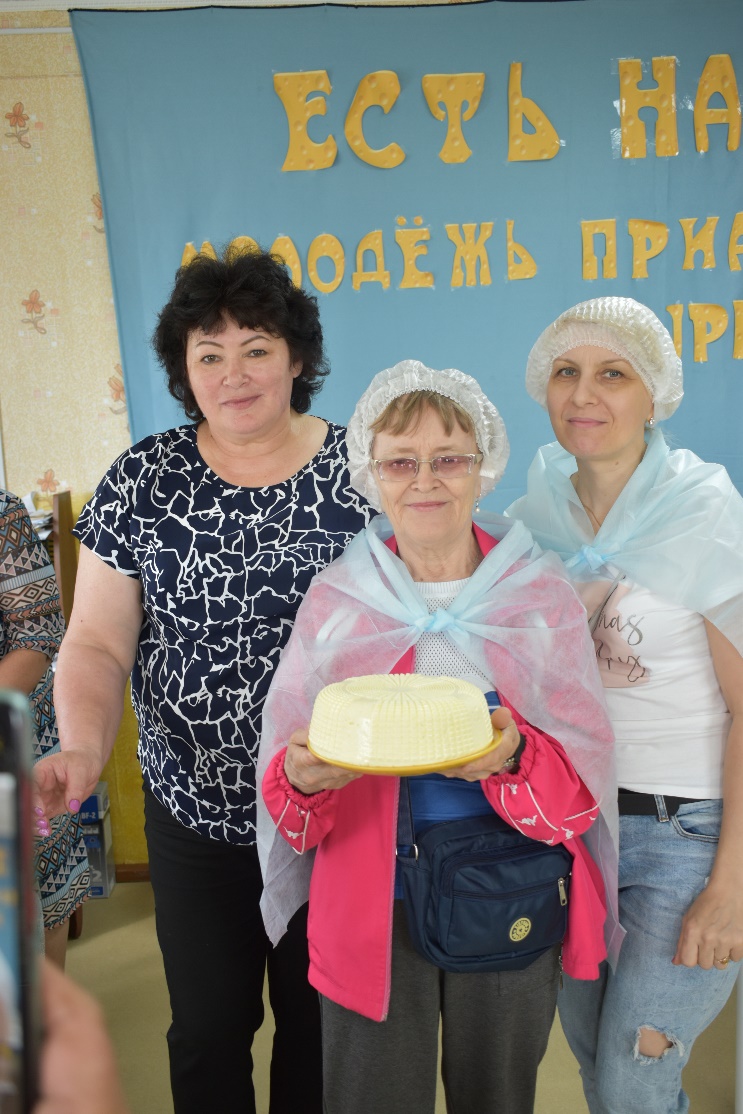 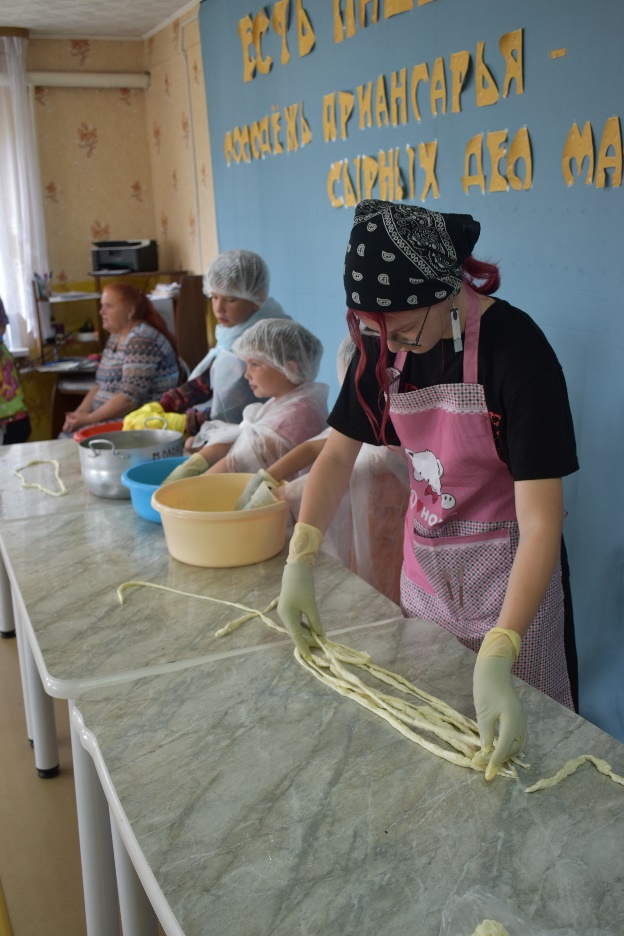 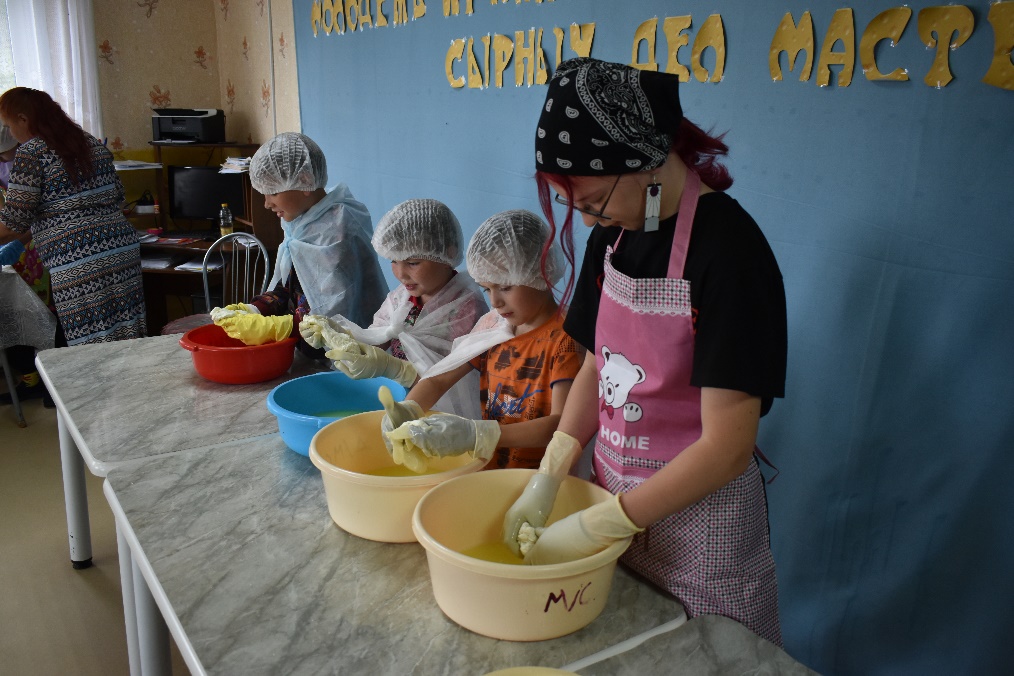 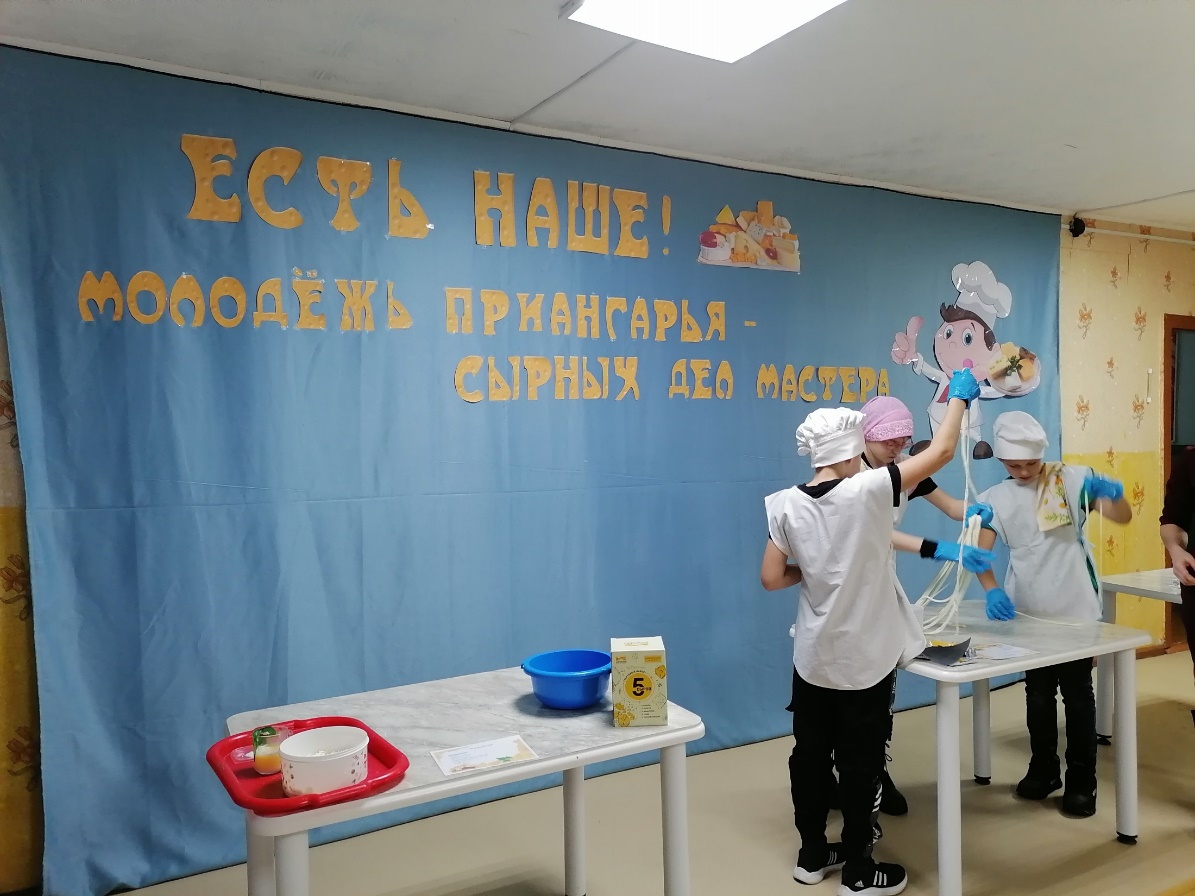 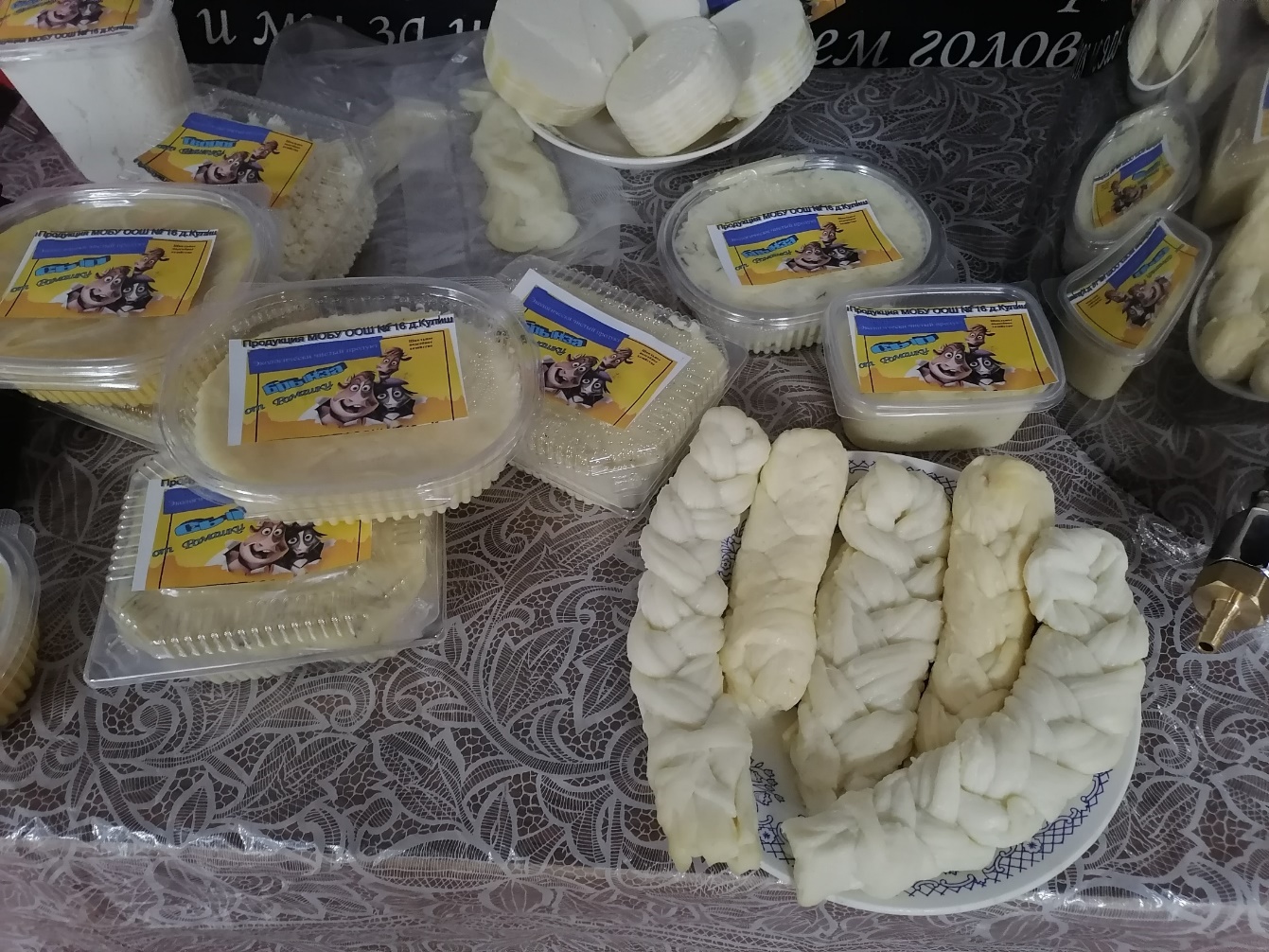 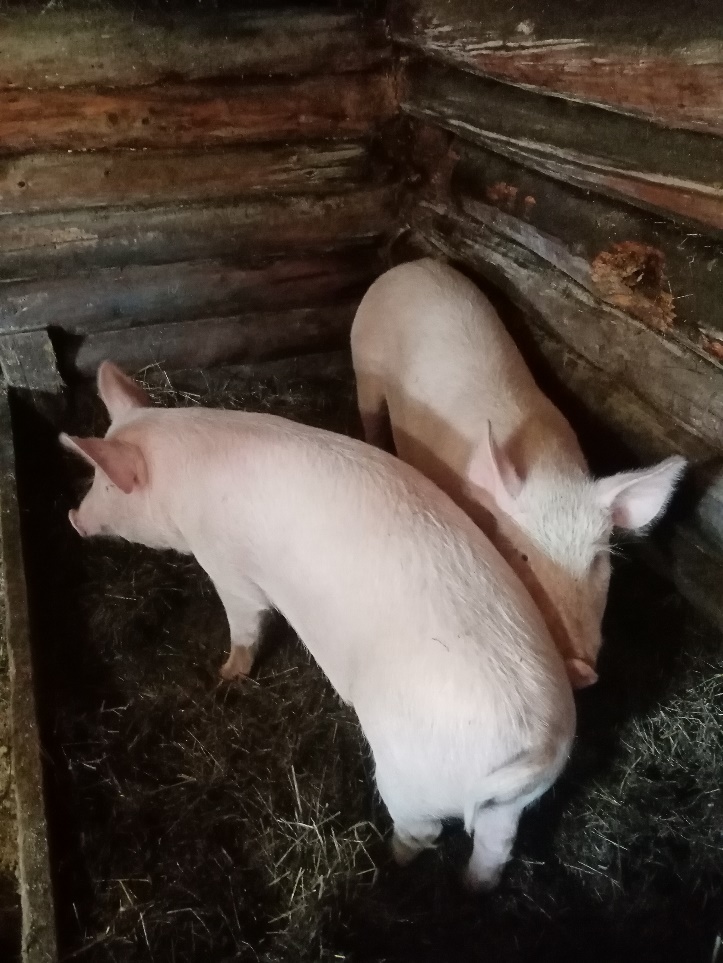 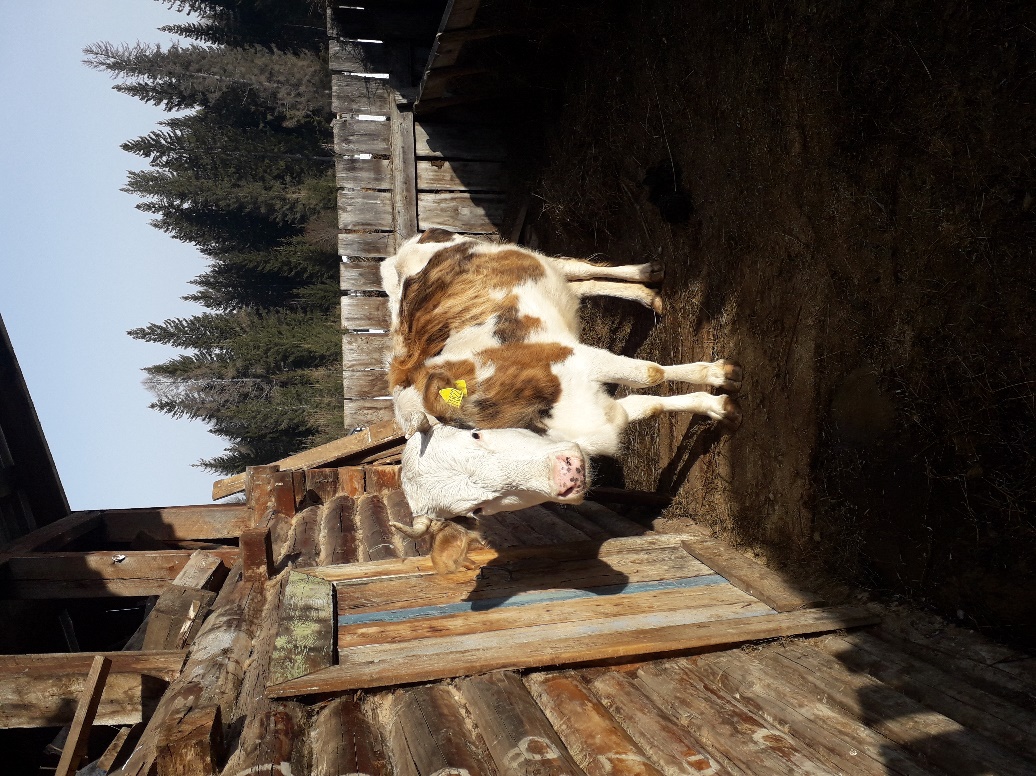 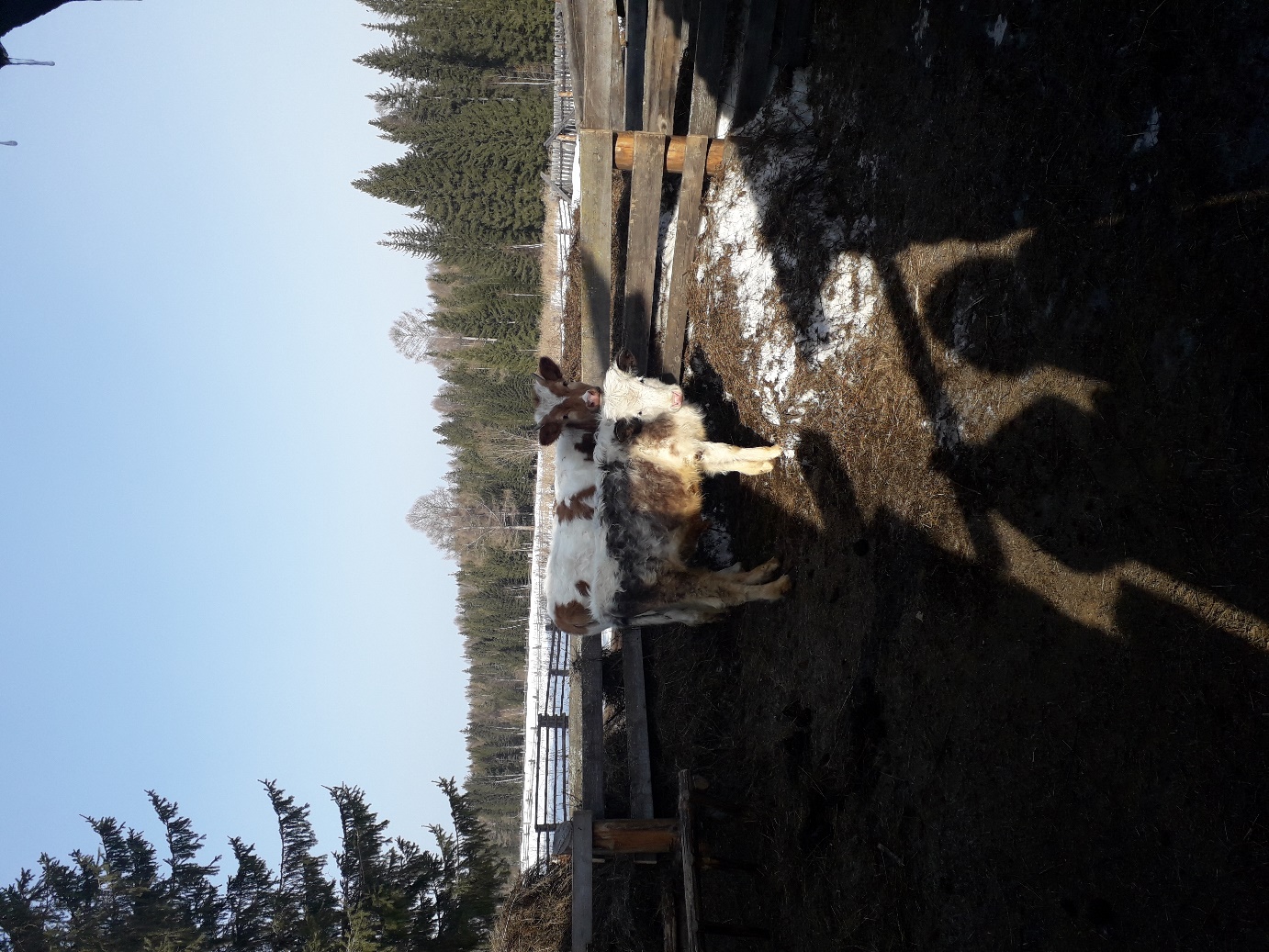 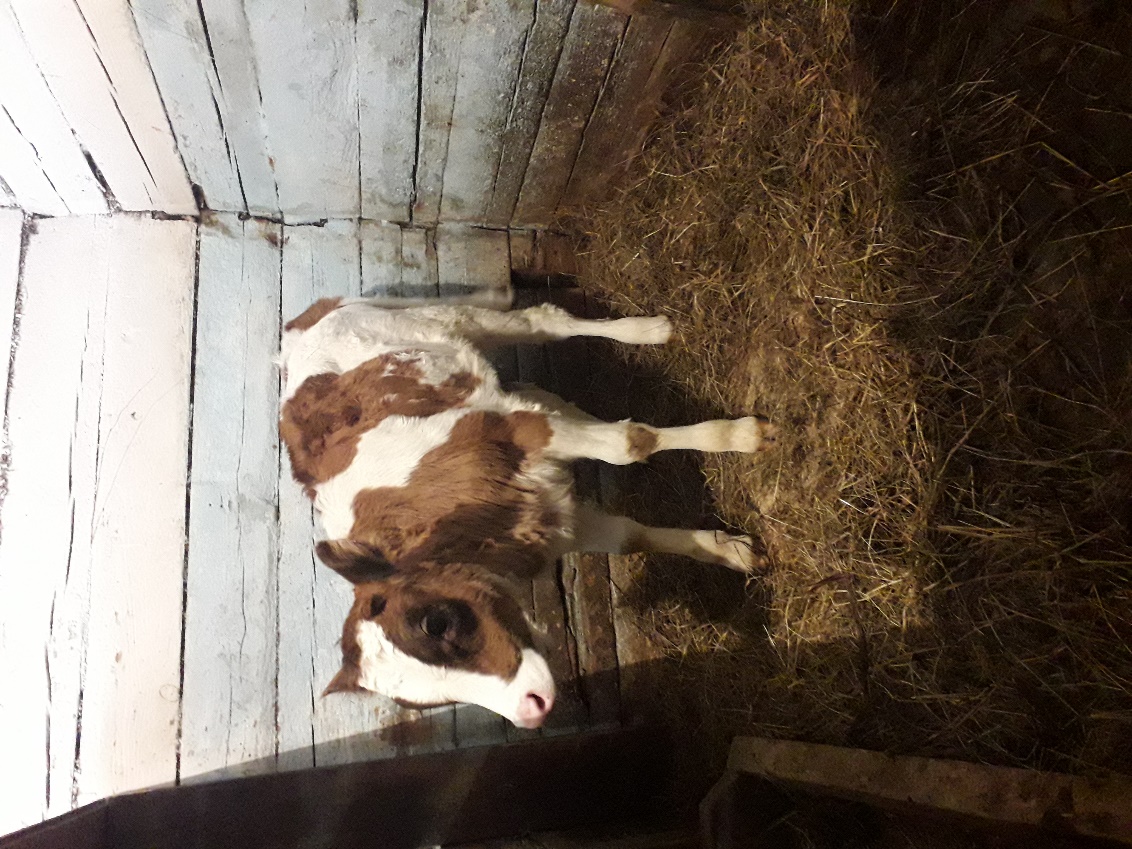 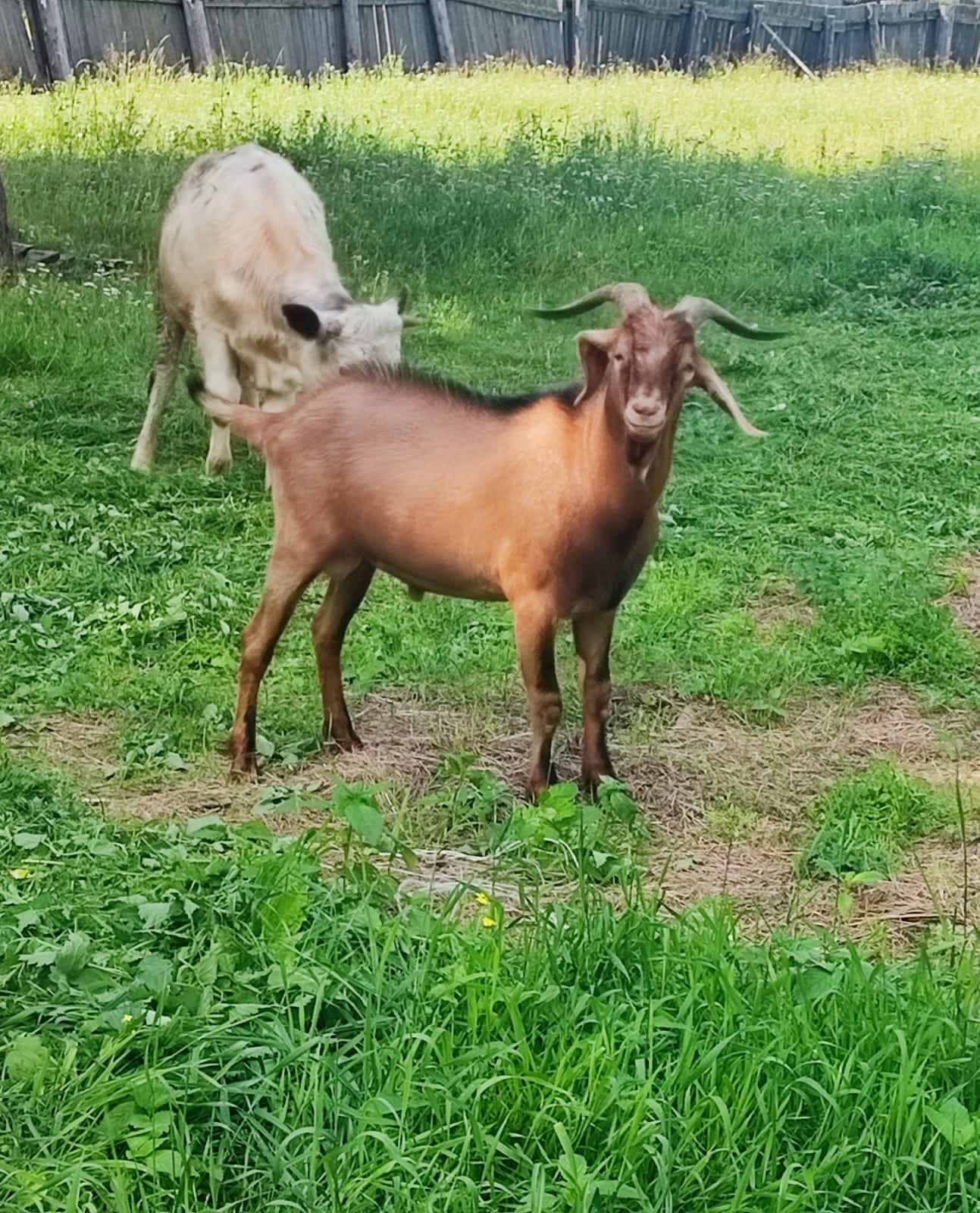 Производство хлебобулочных изделий
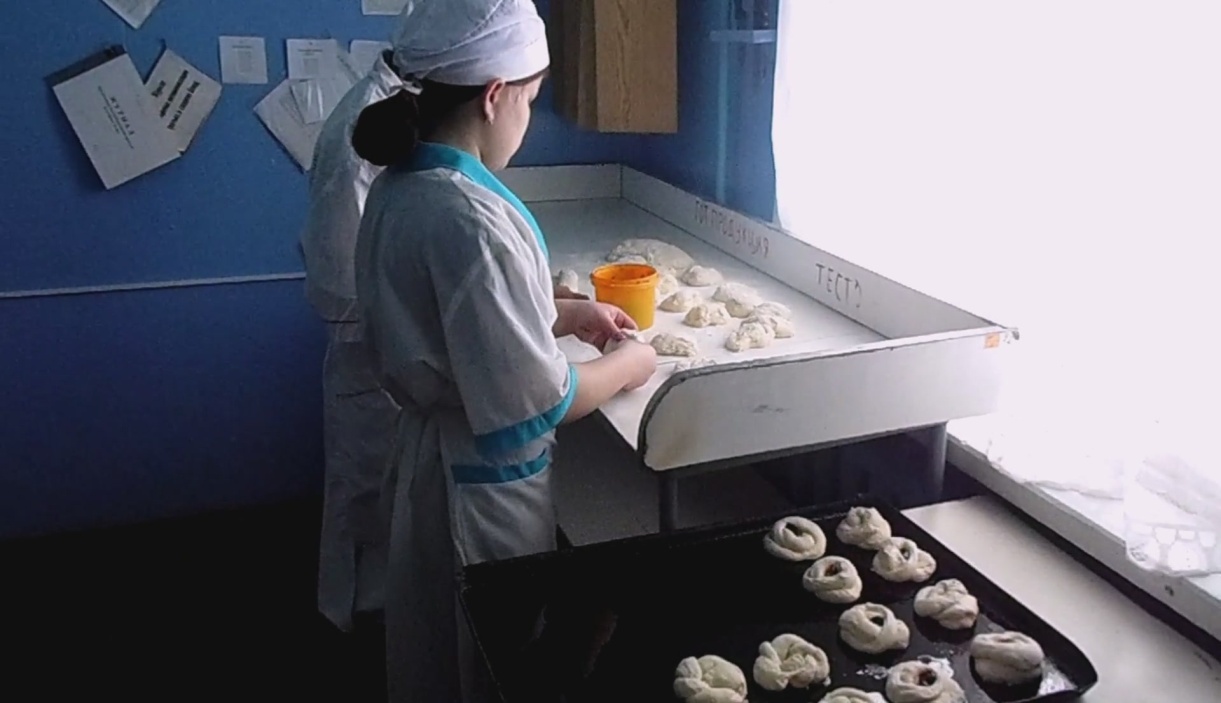 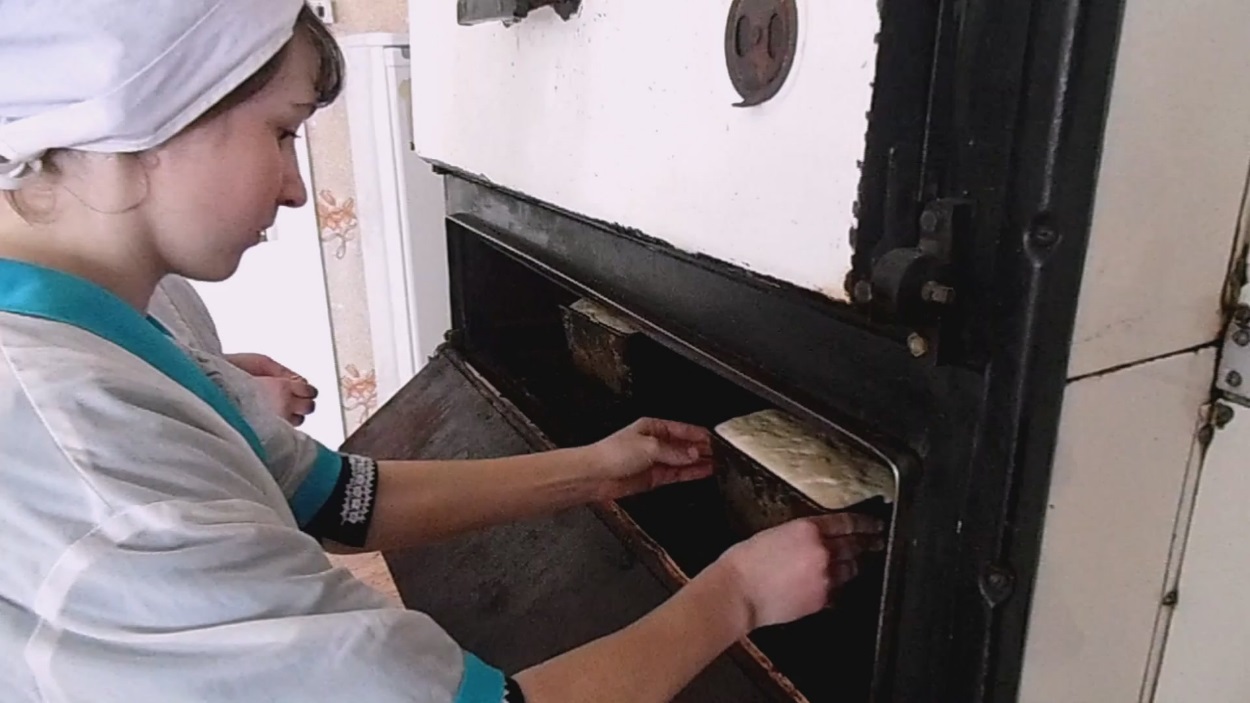 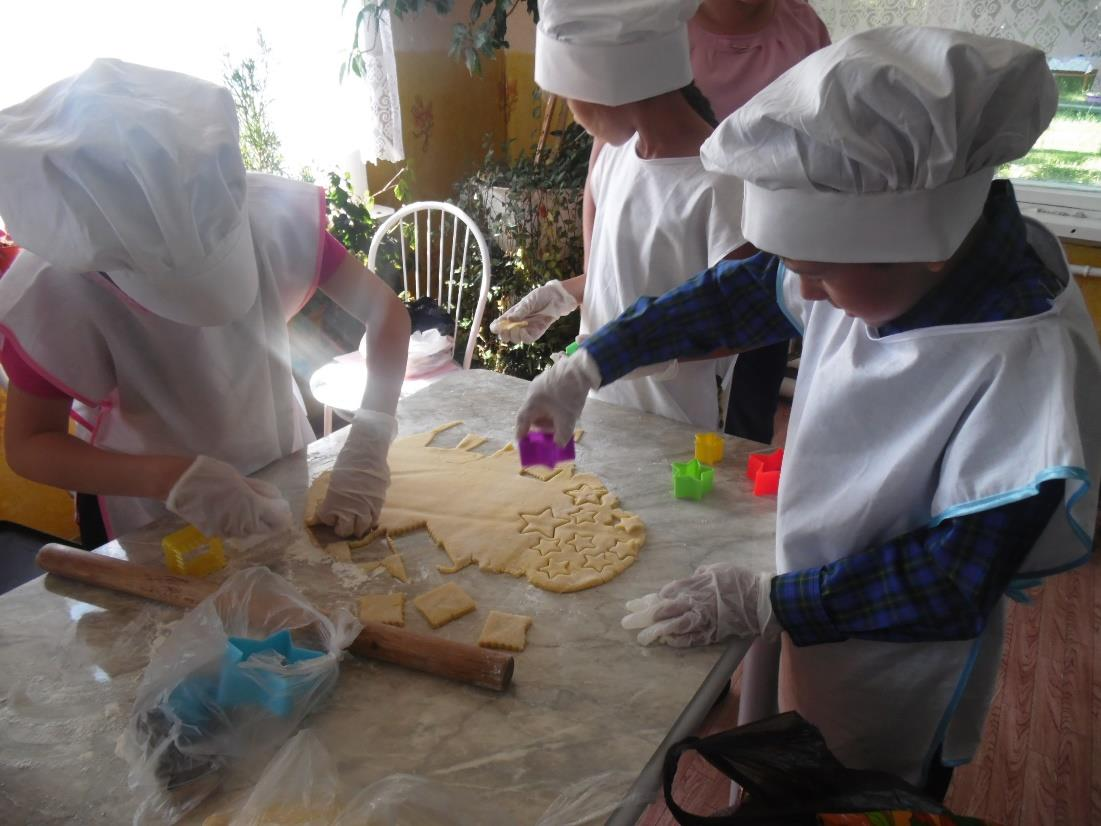 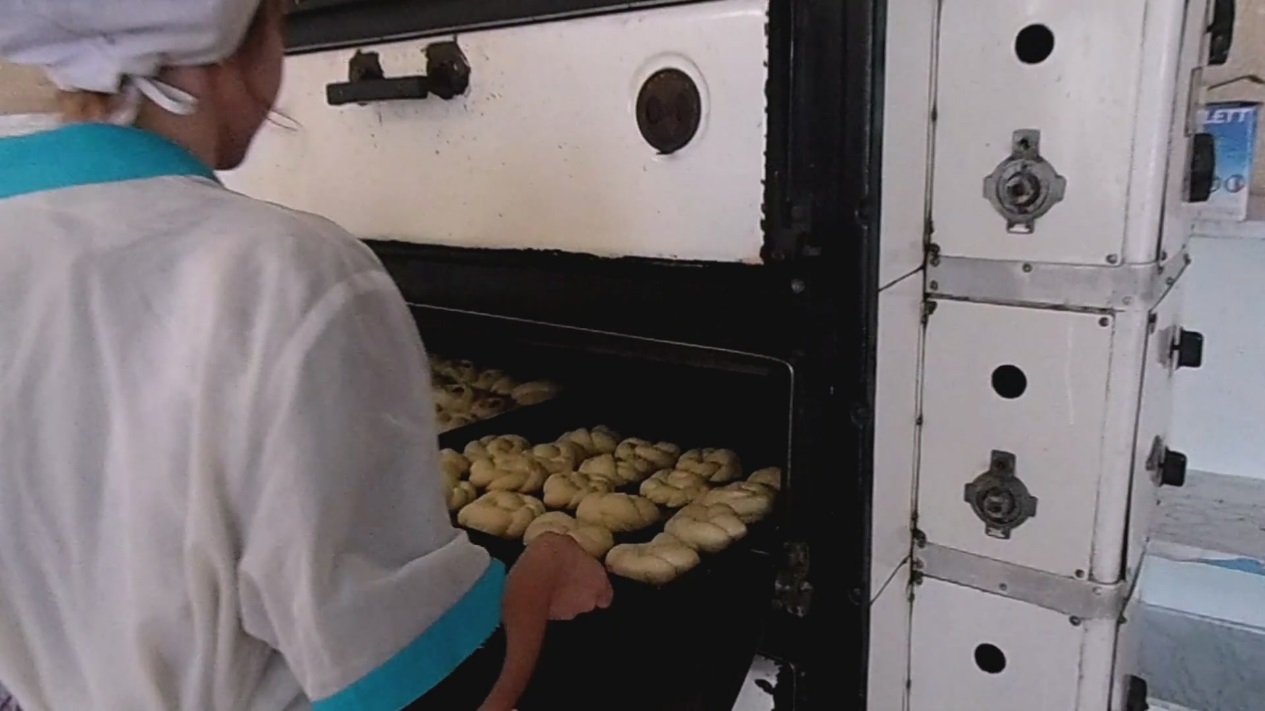 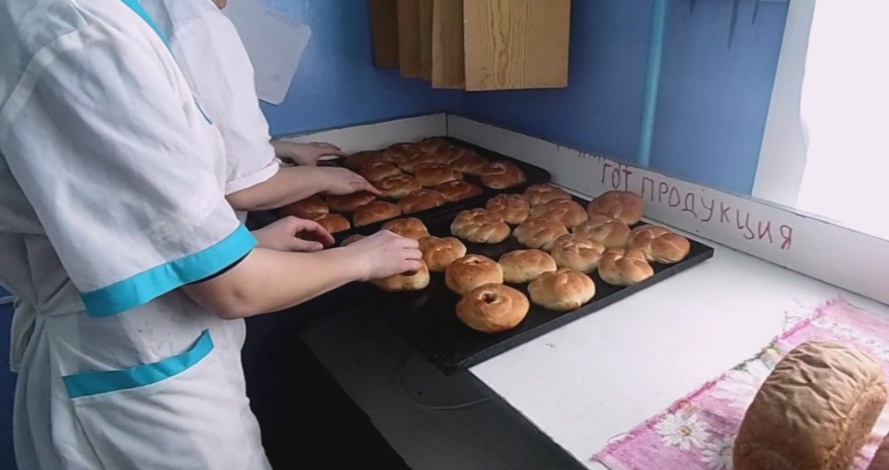 Производство биогумуса
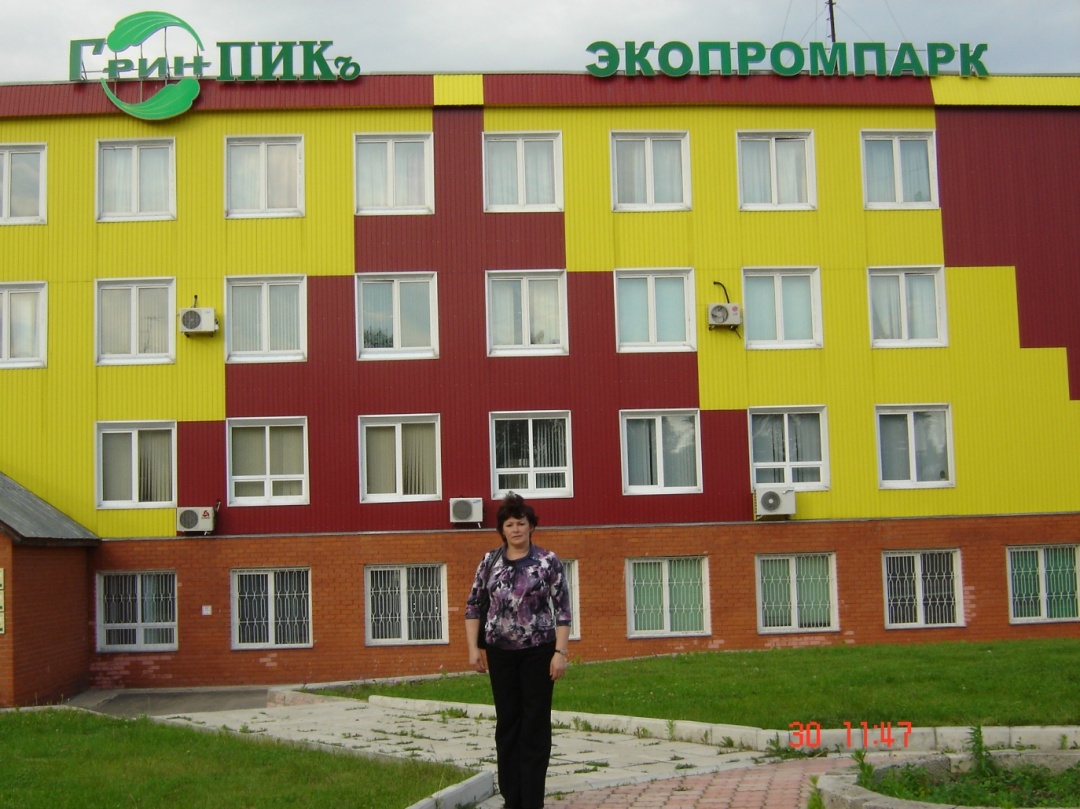 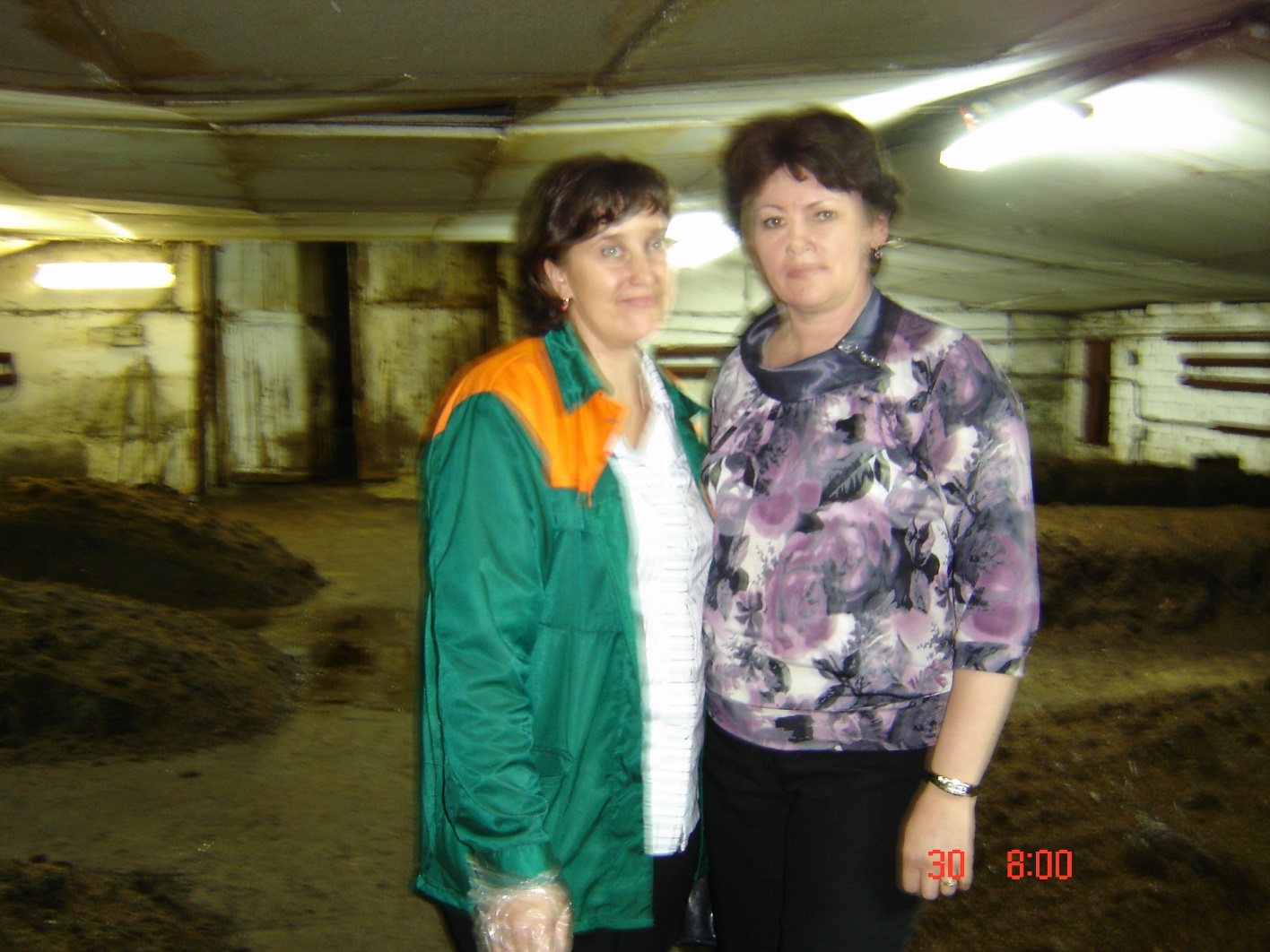 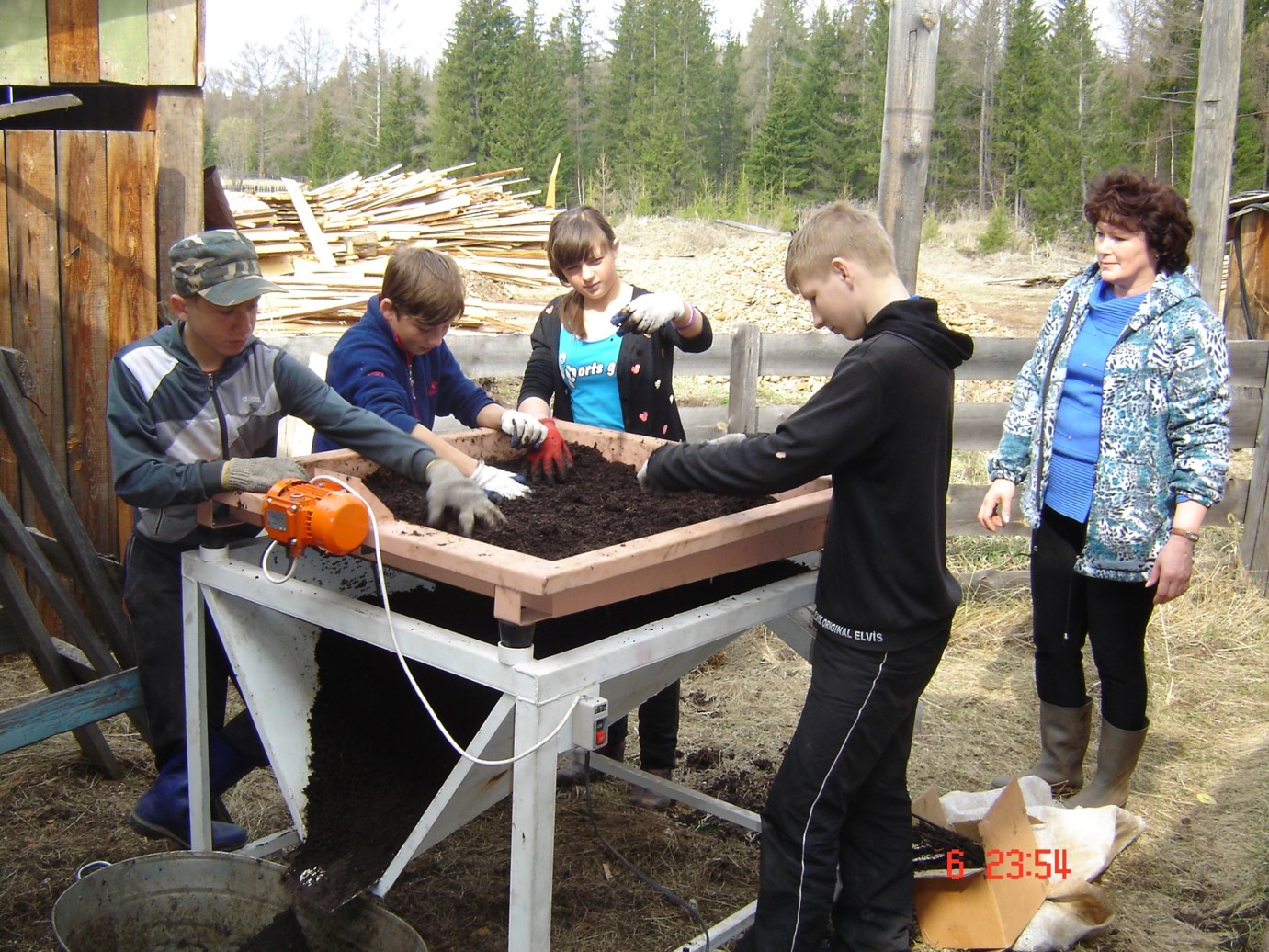 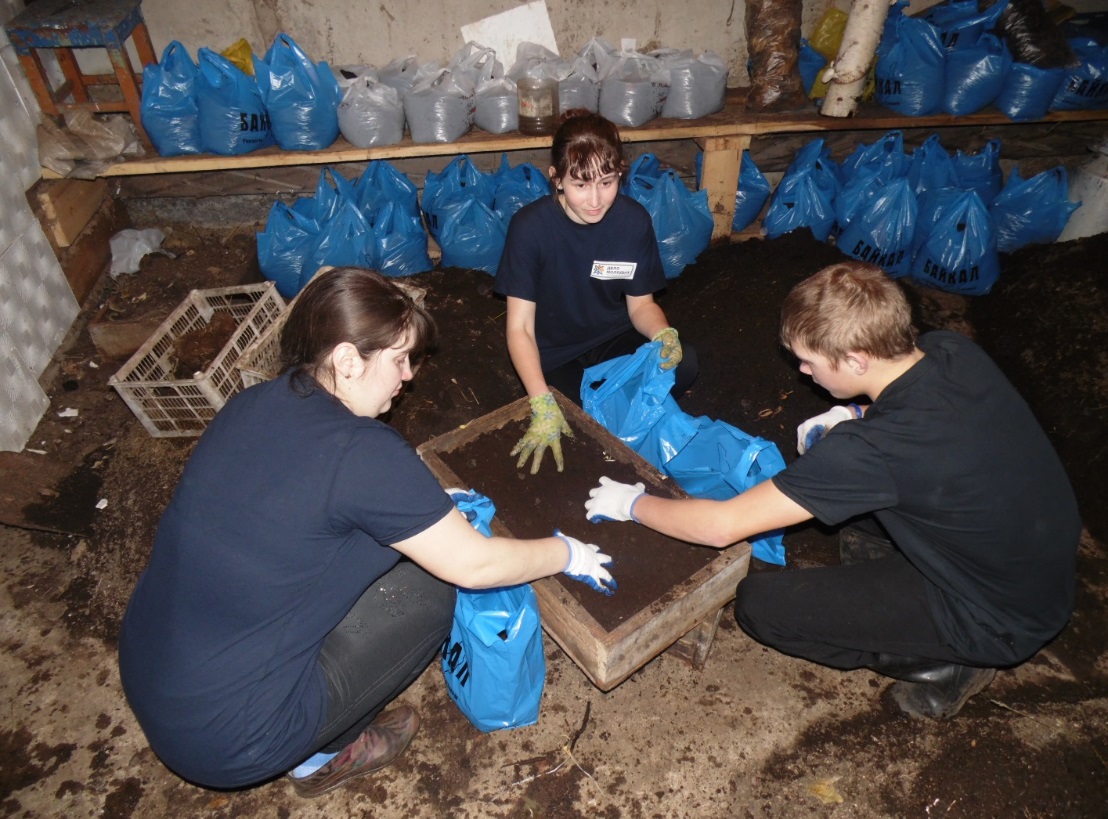 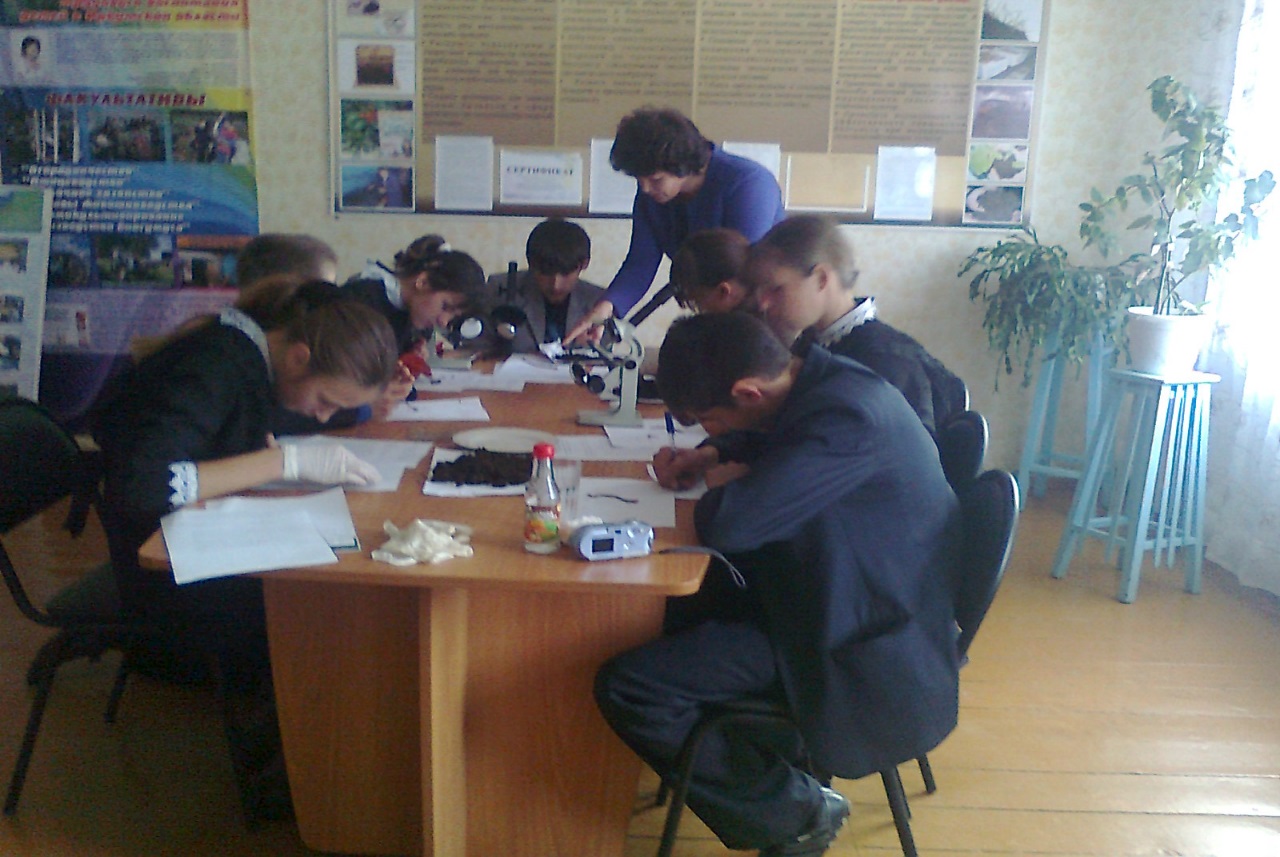 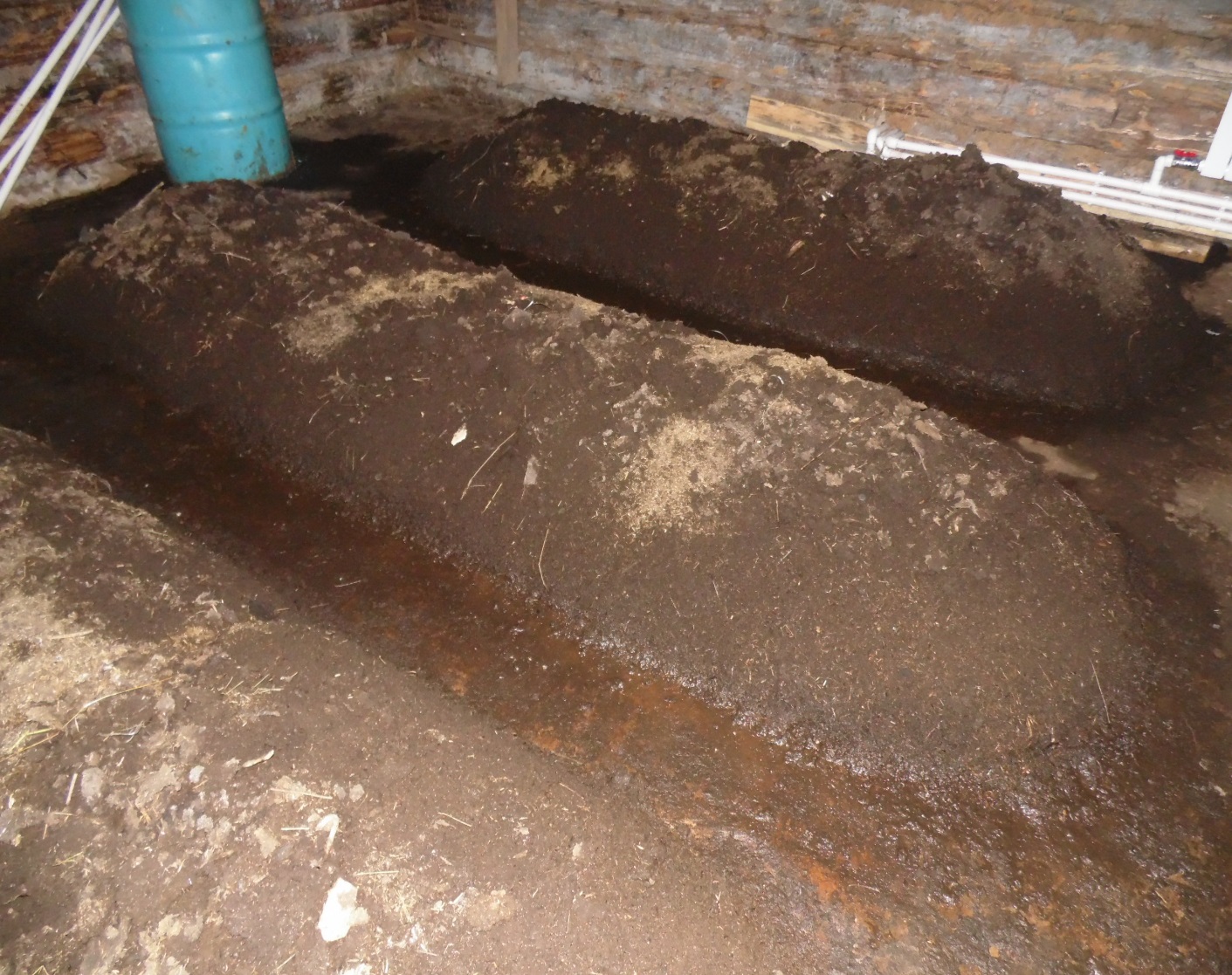 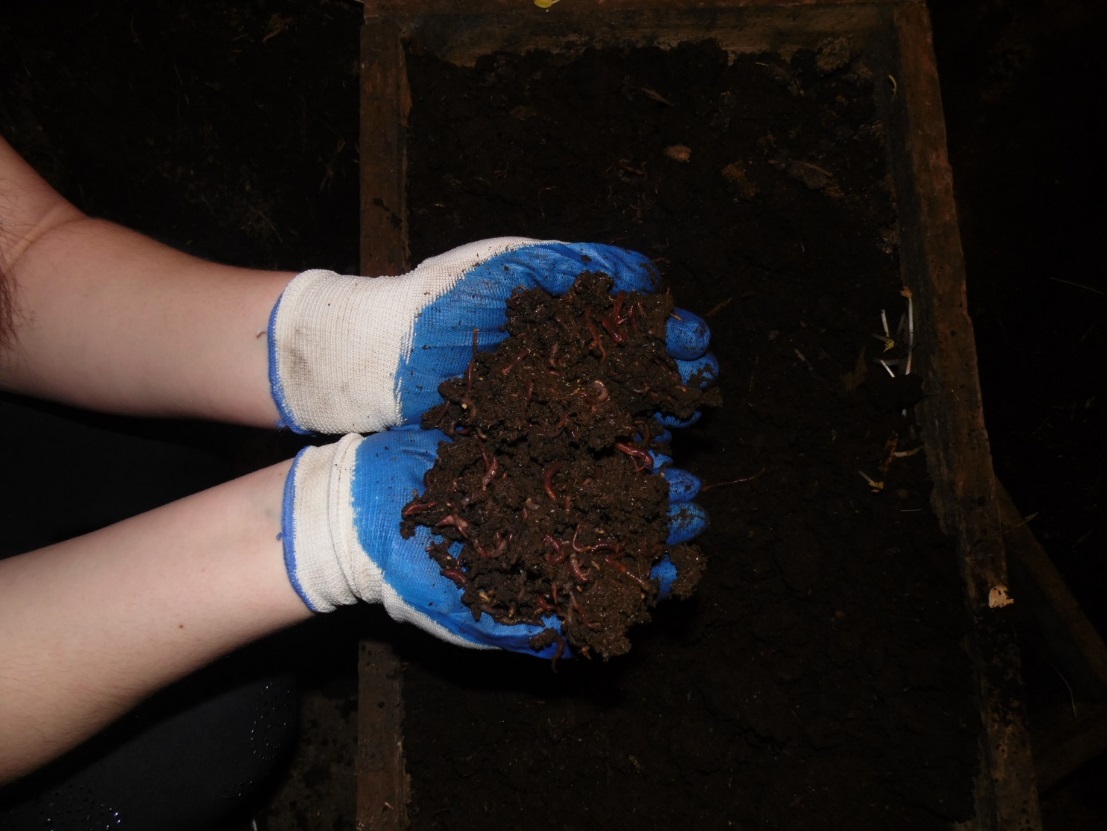 Модель социального партнёрства
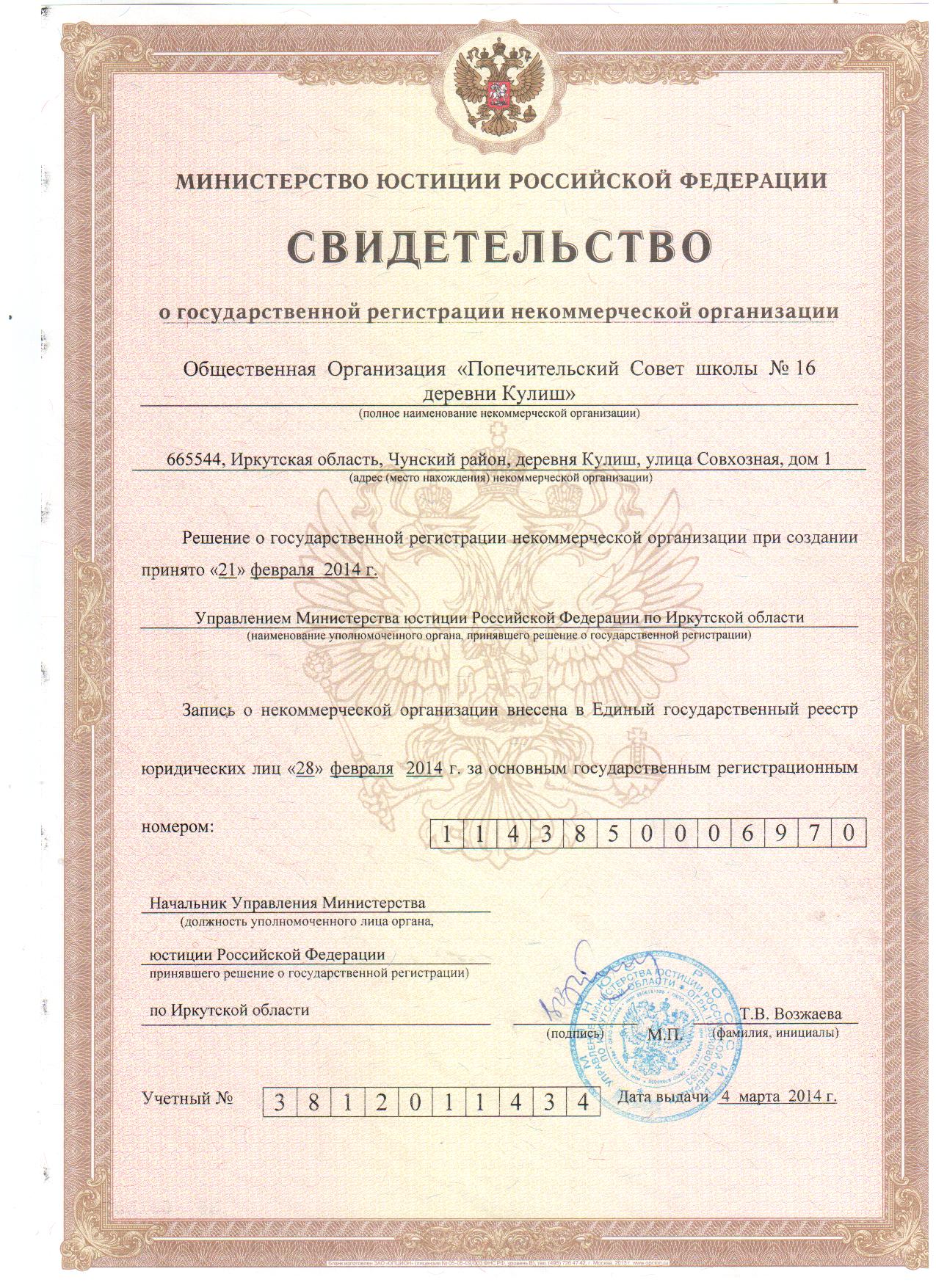 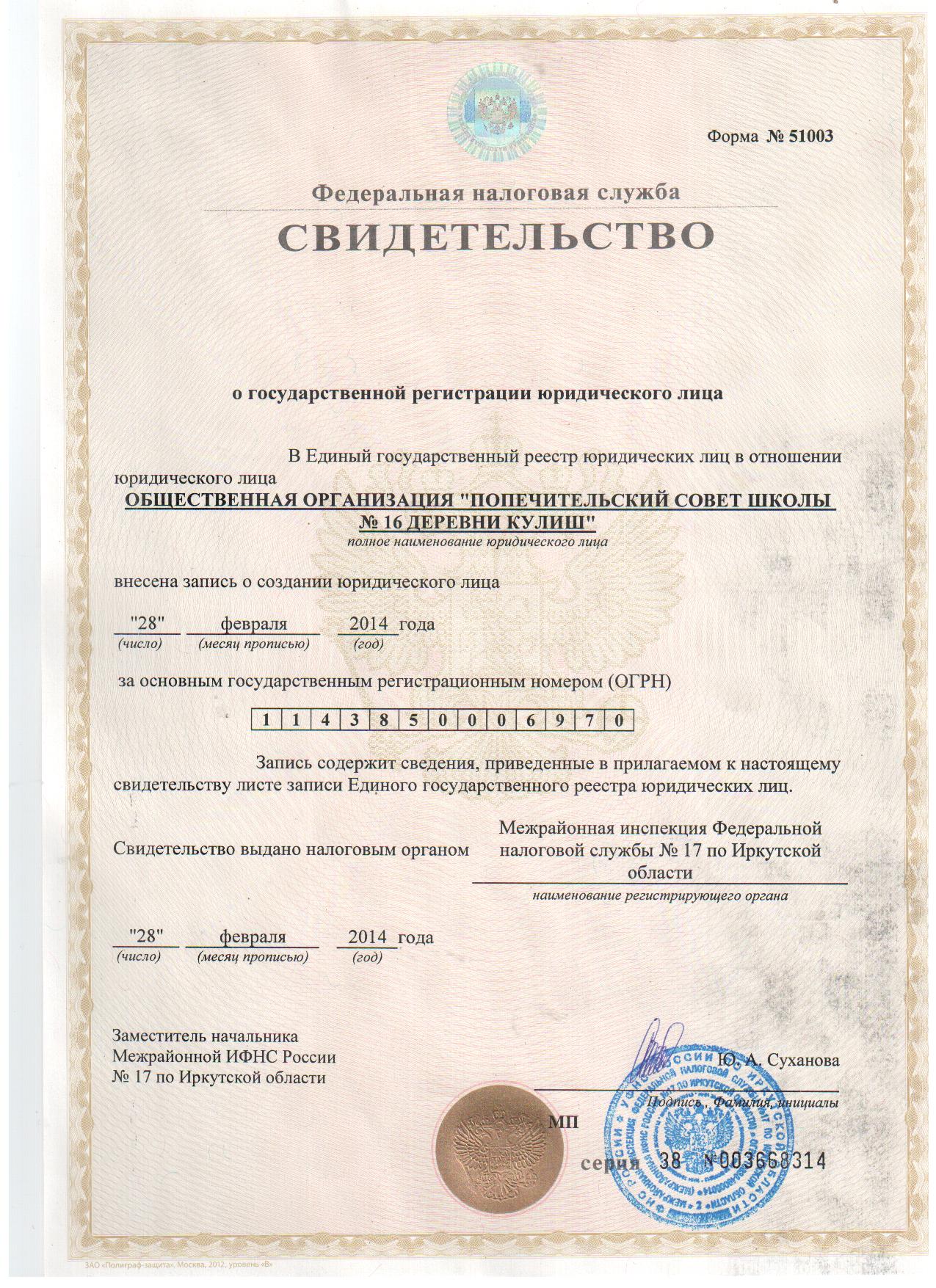 Социальные проекты
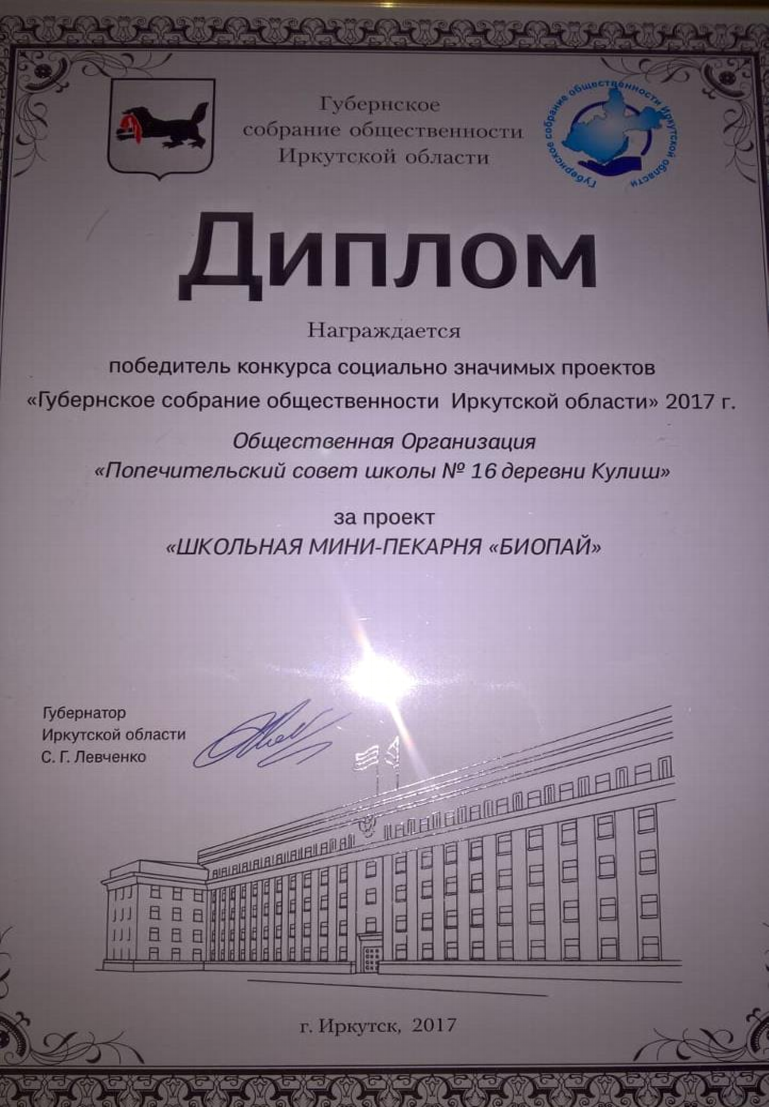 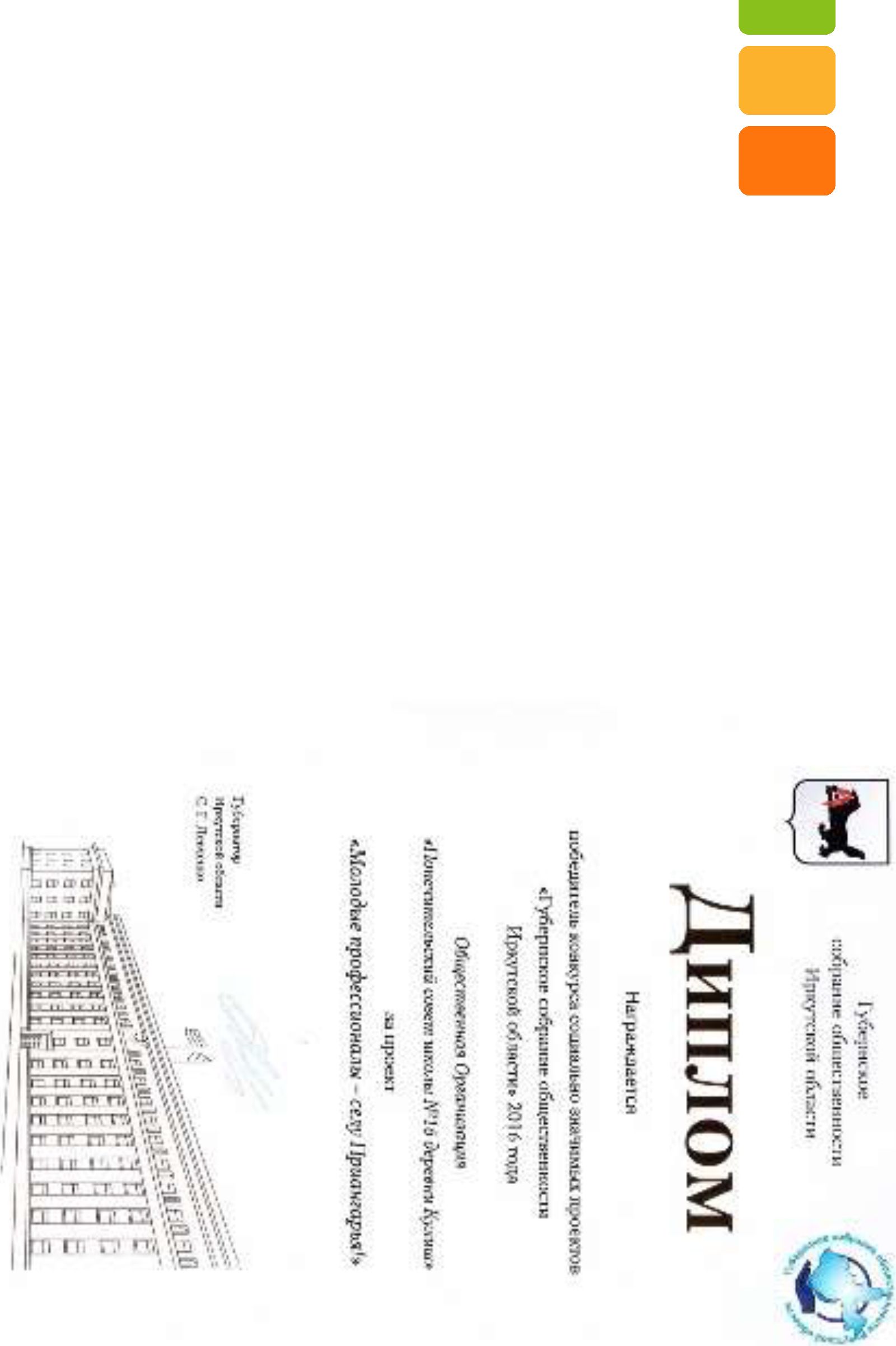 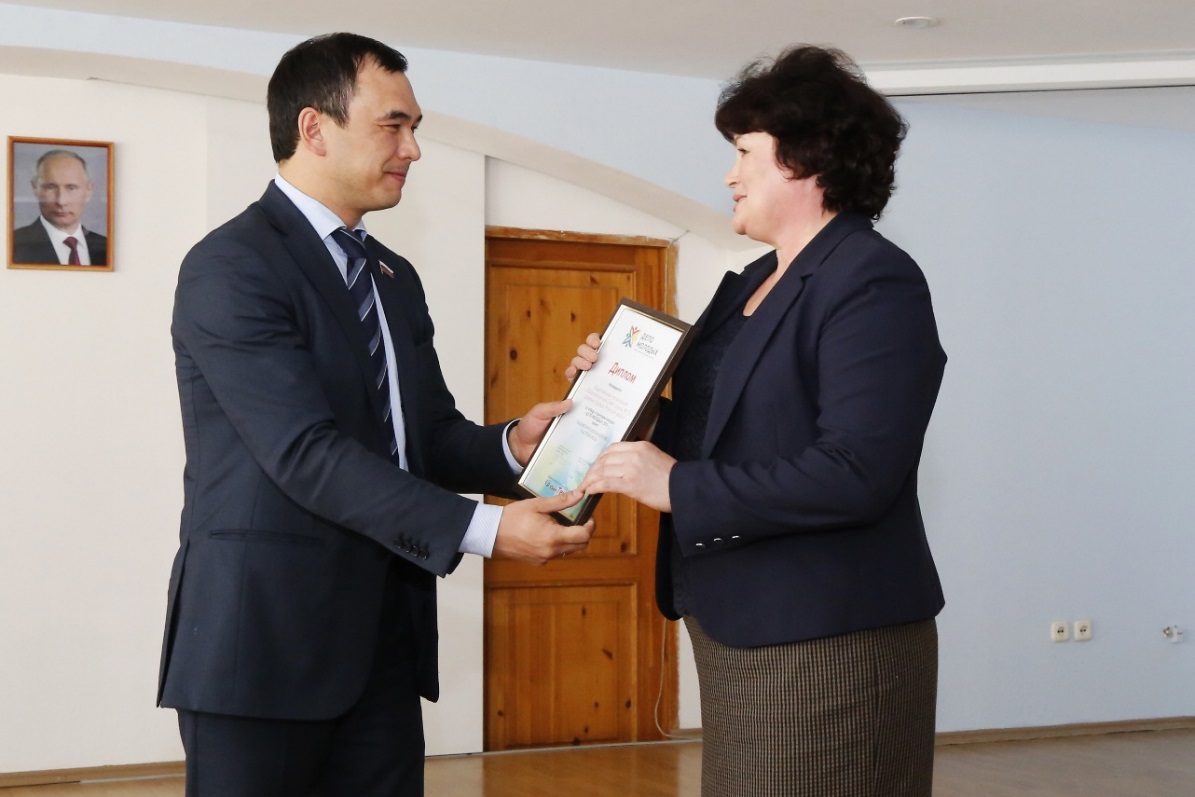 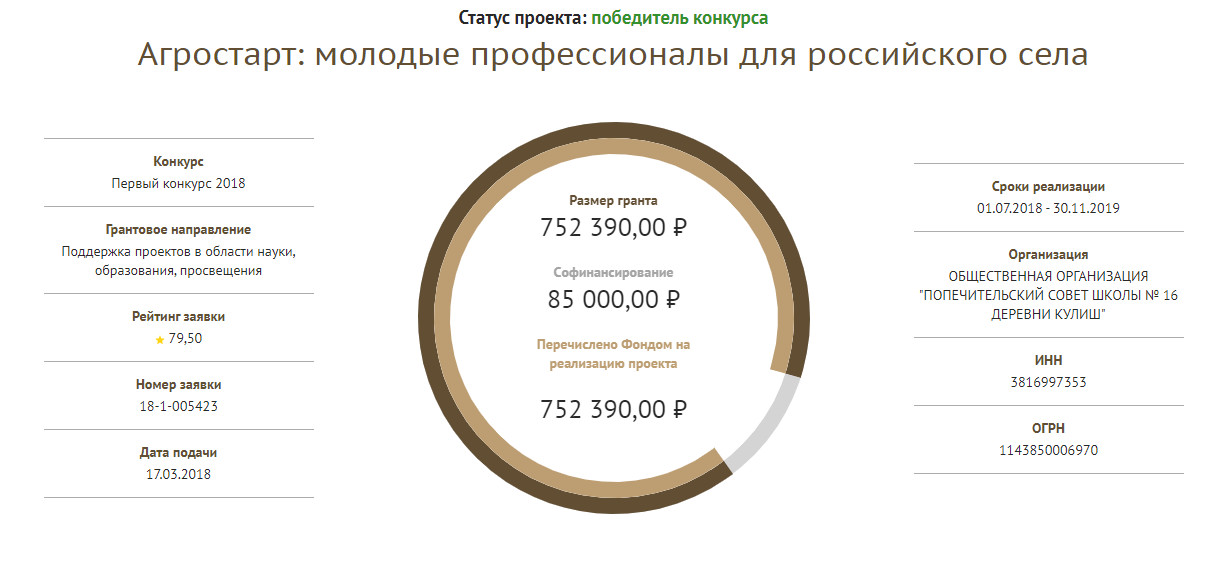 Президентские гранты
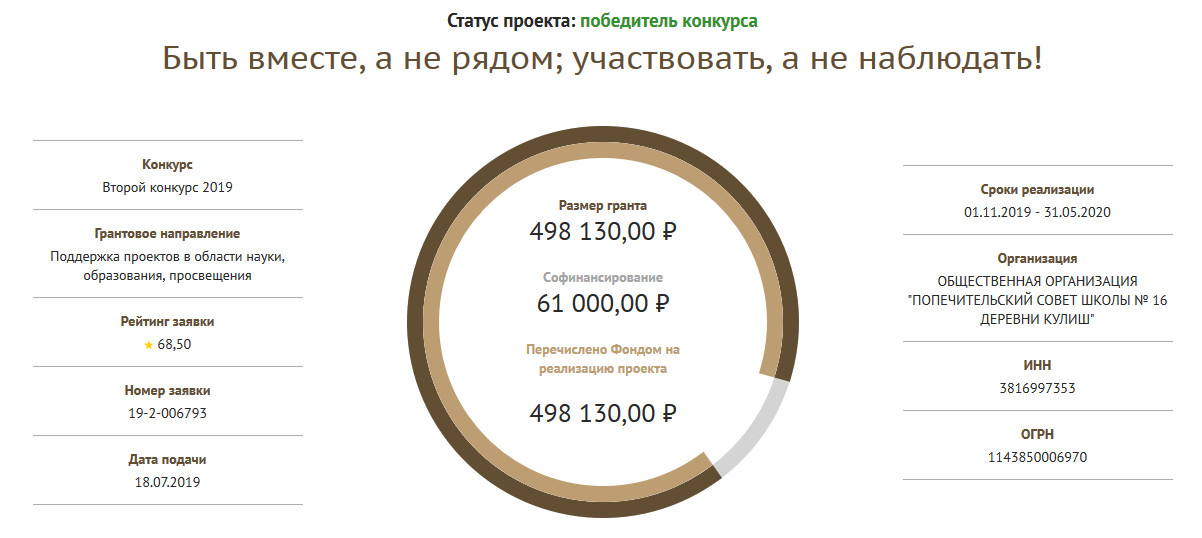 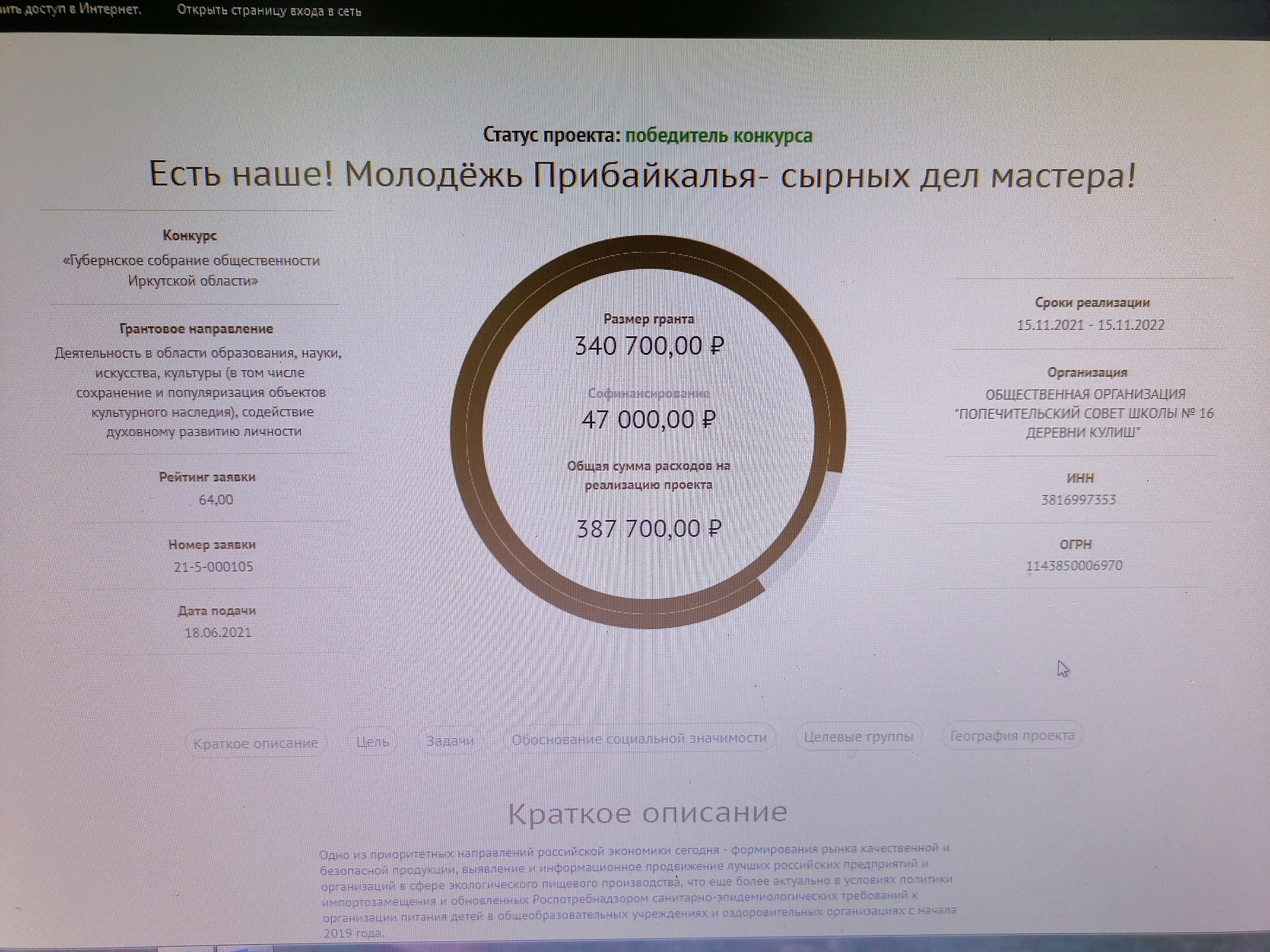 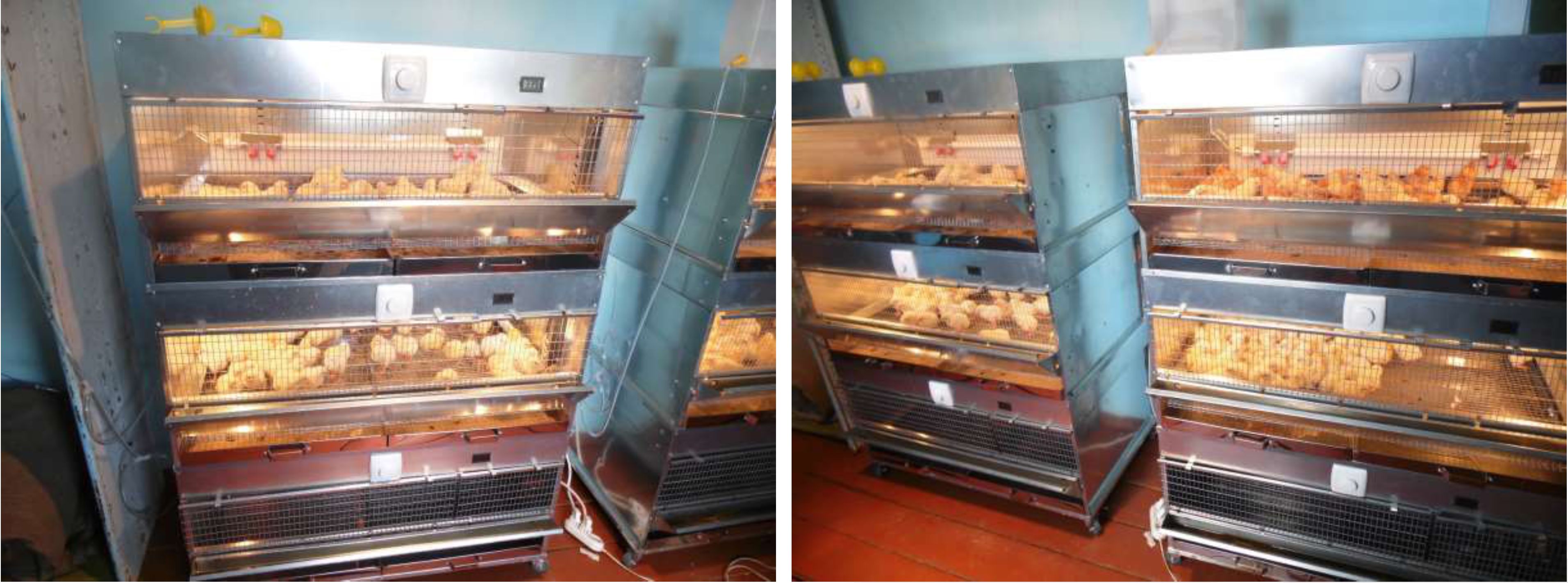 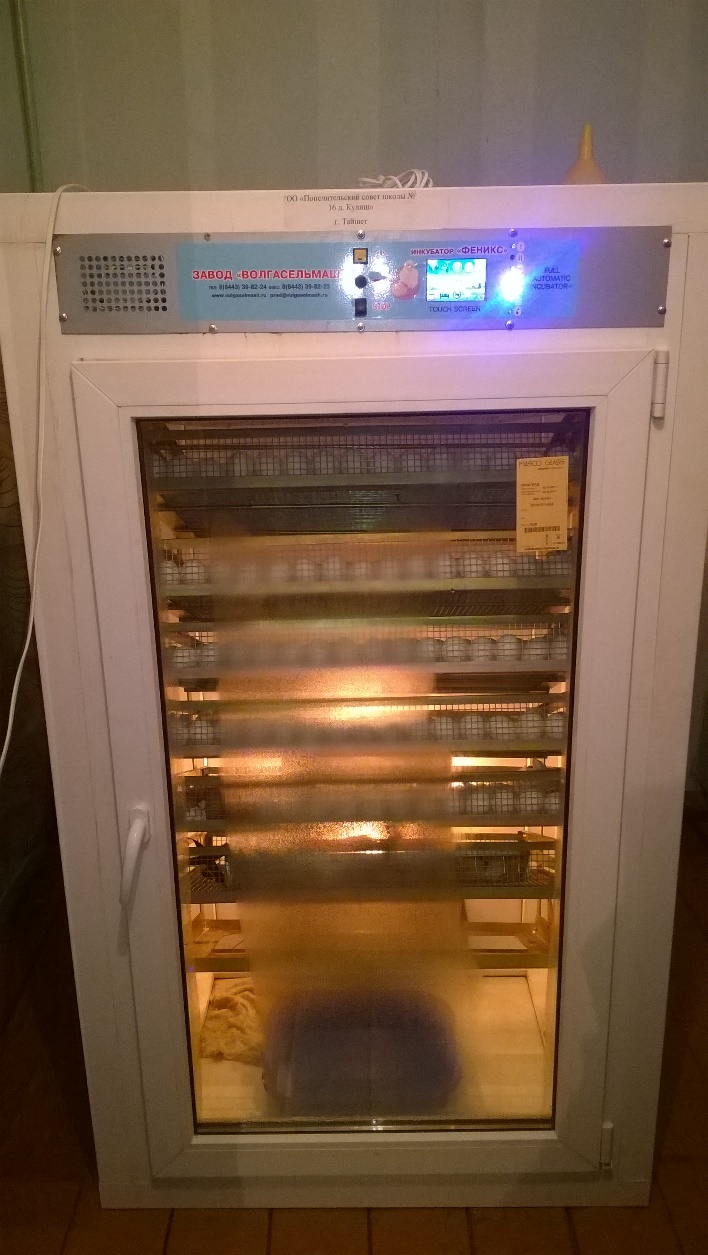 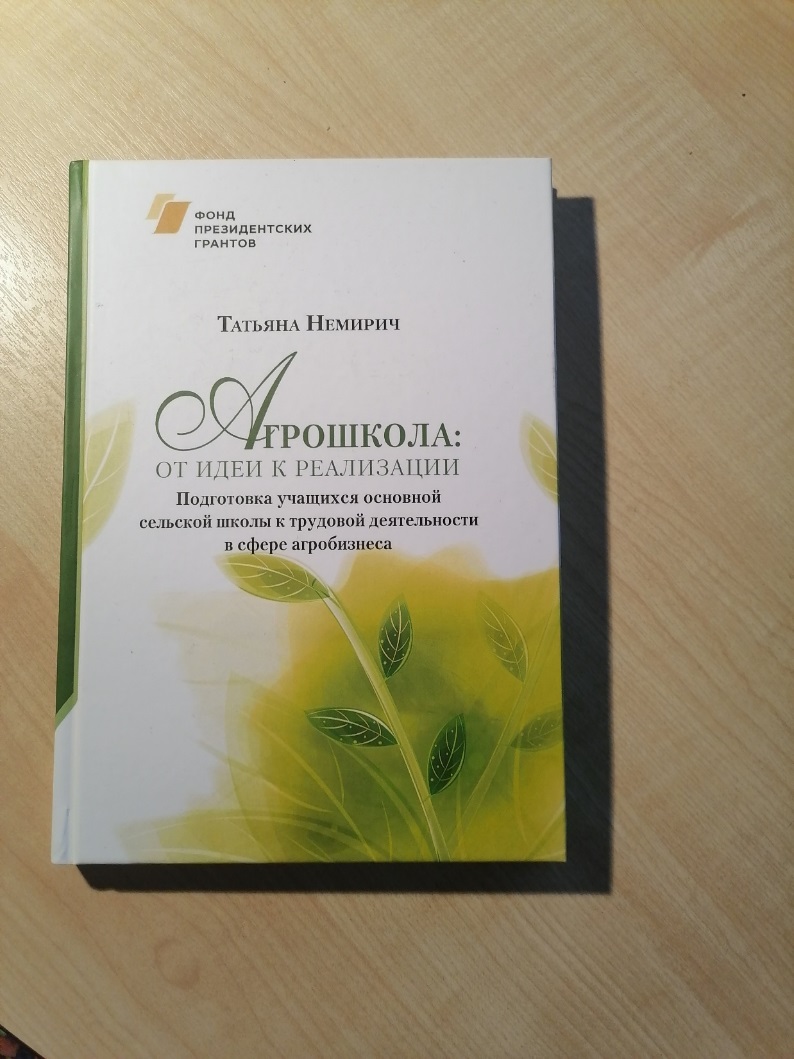 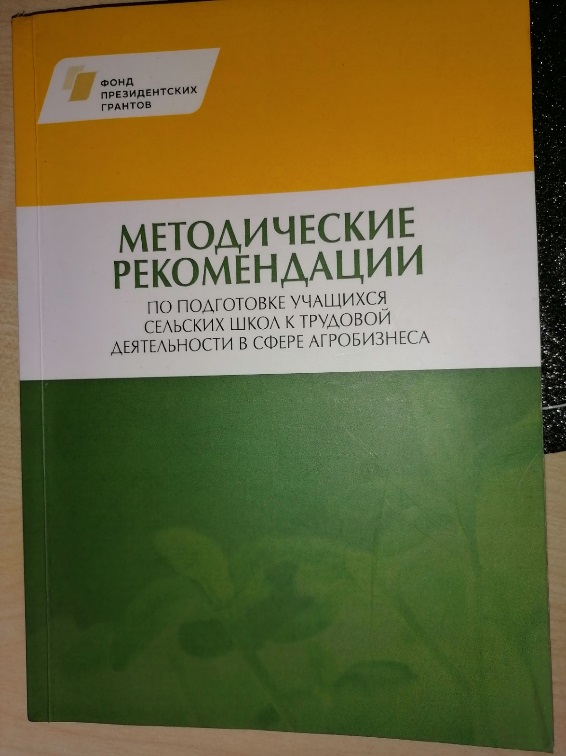 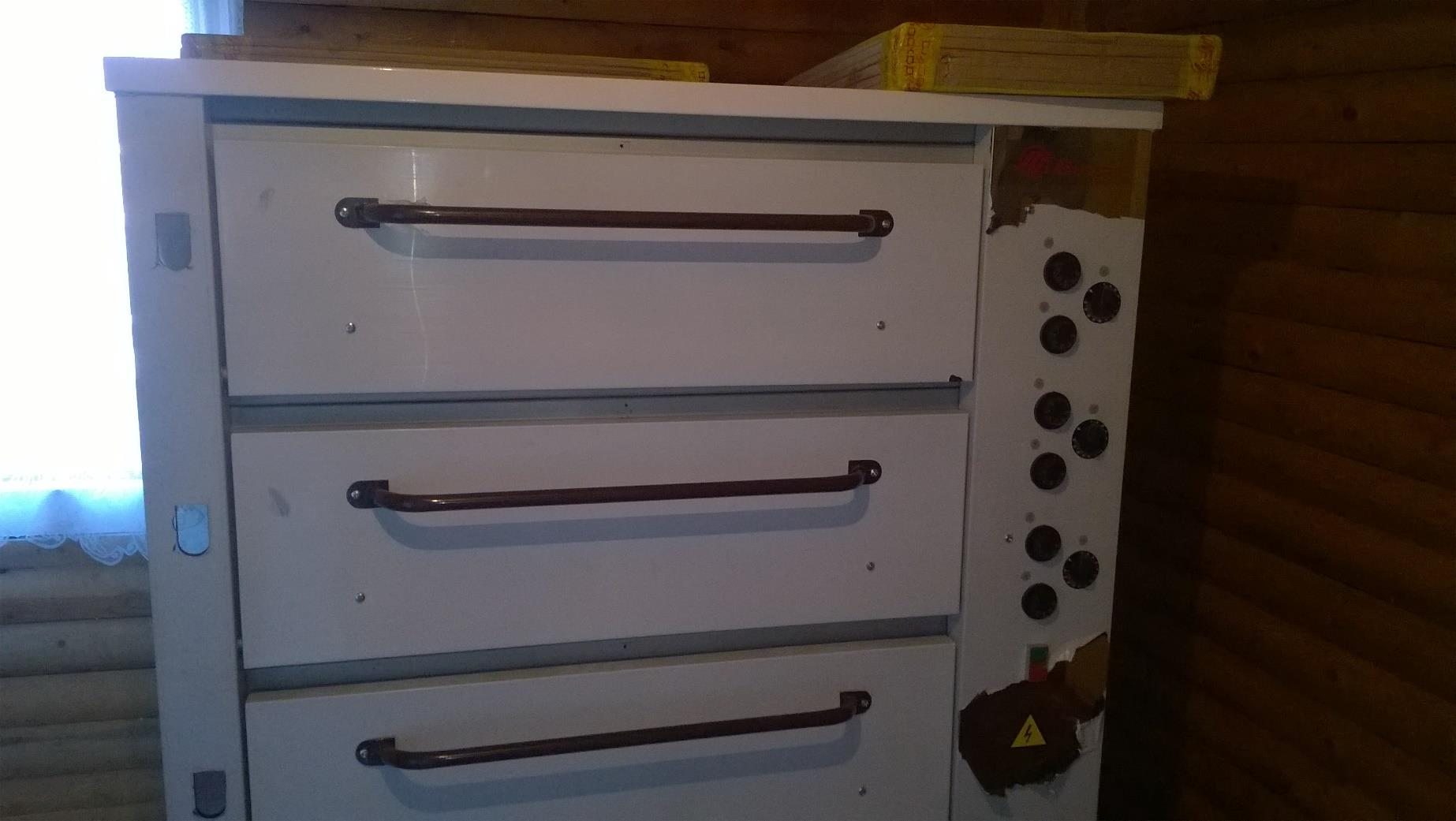 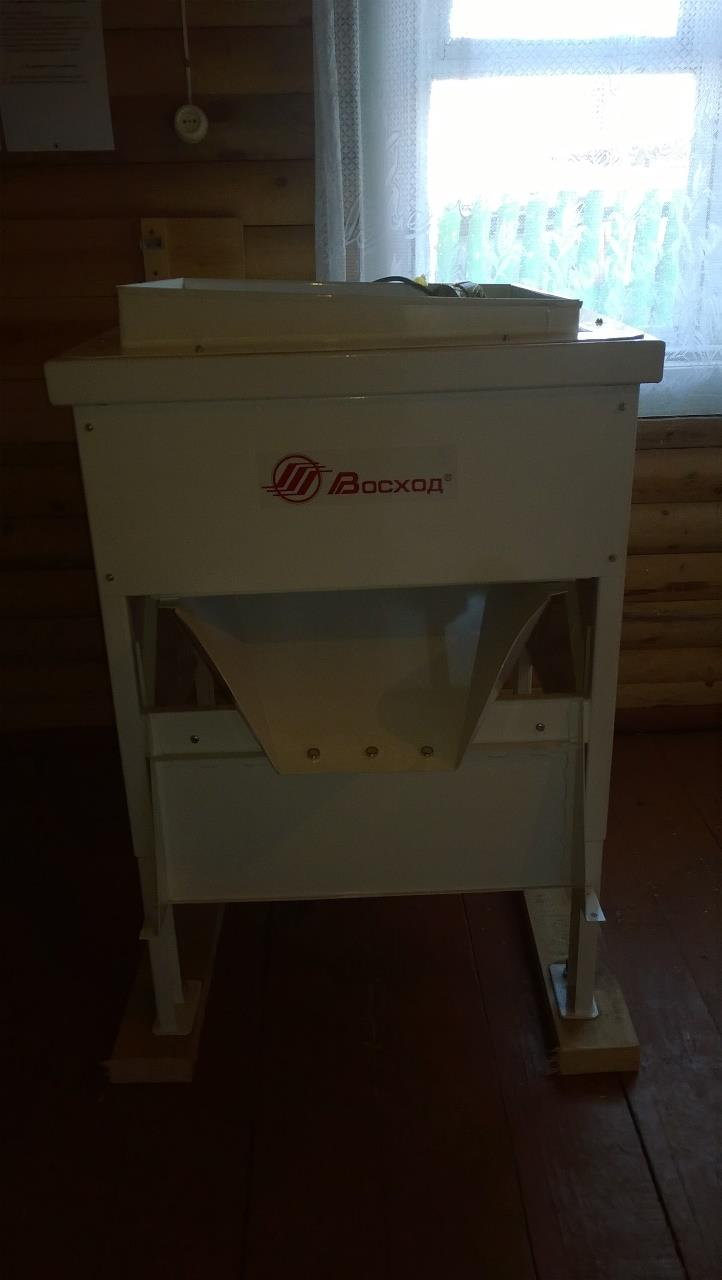 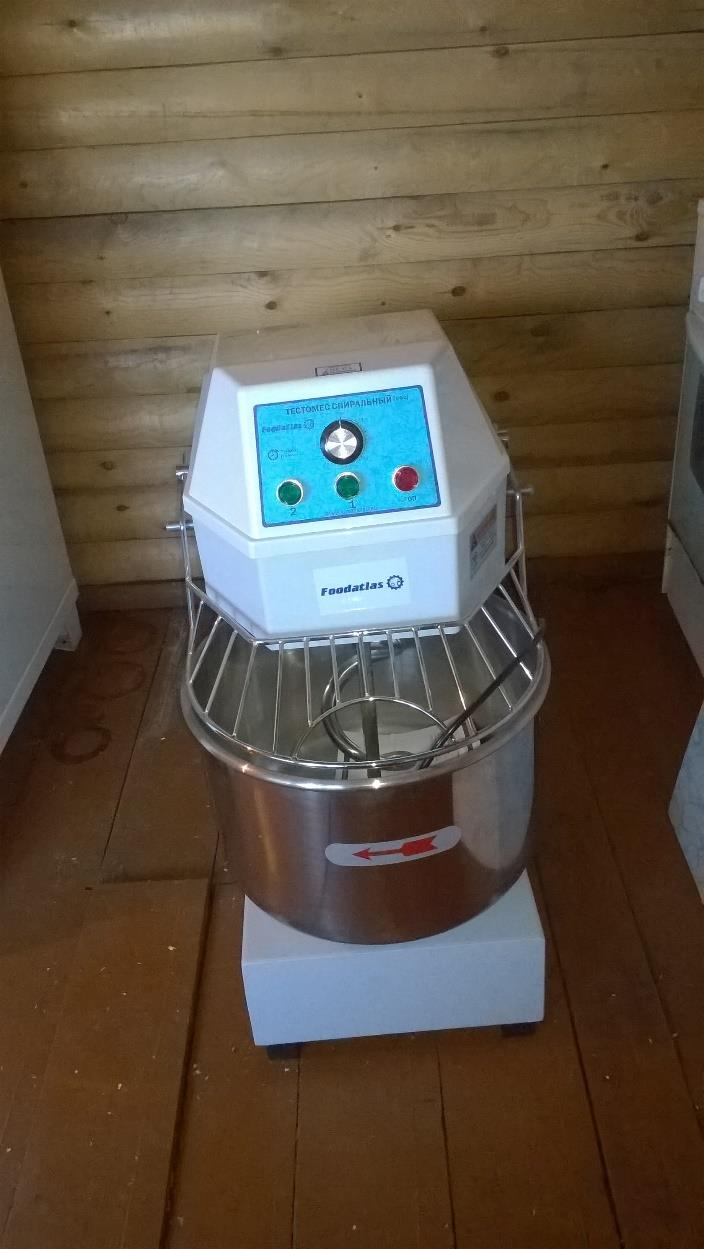 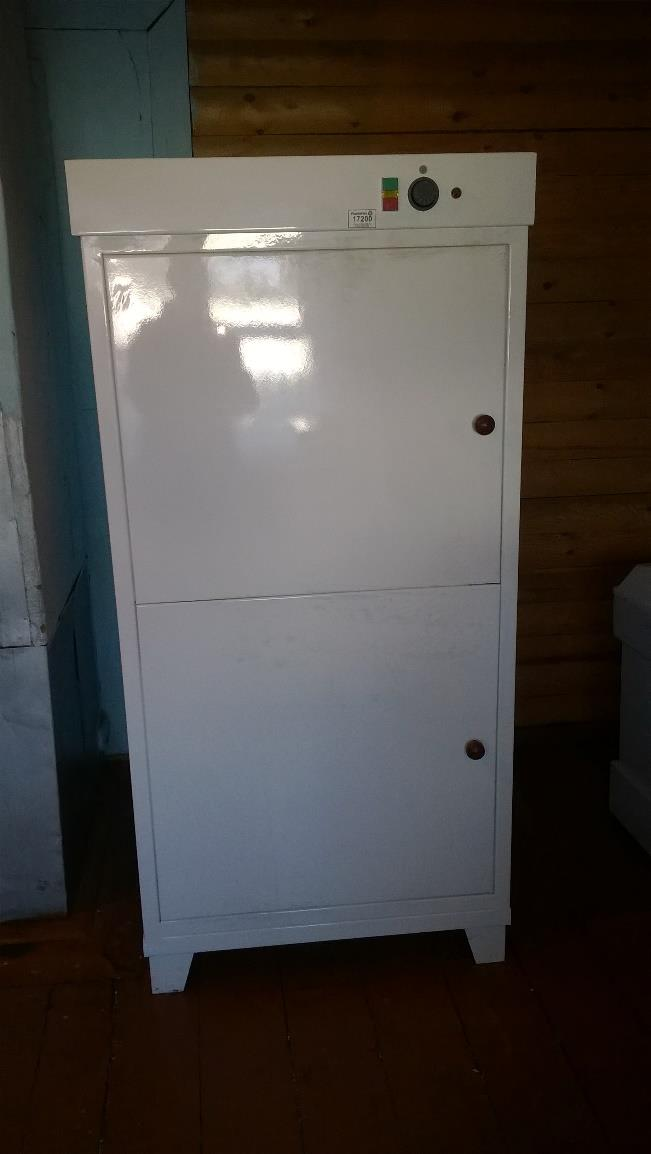 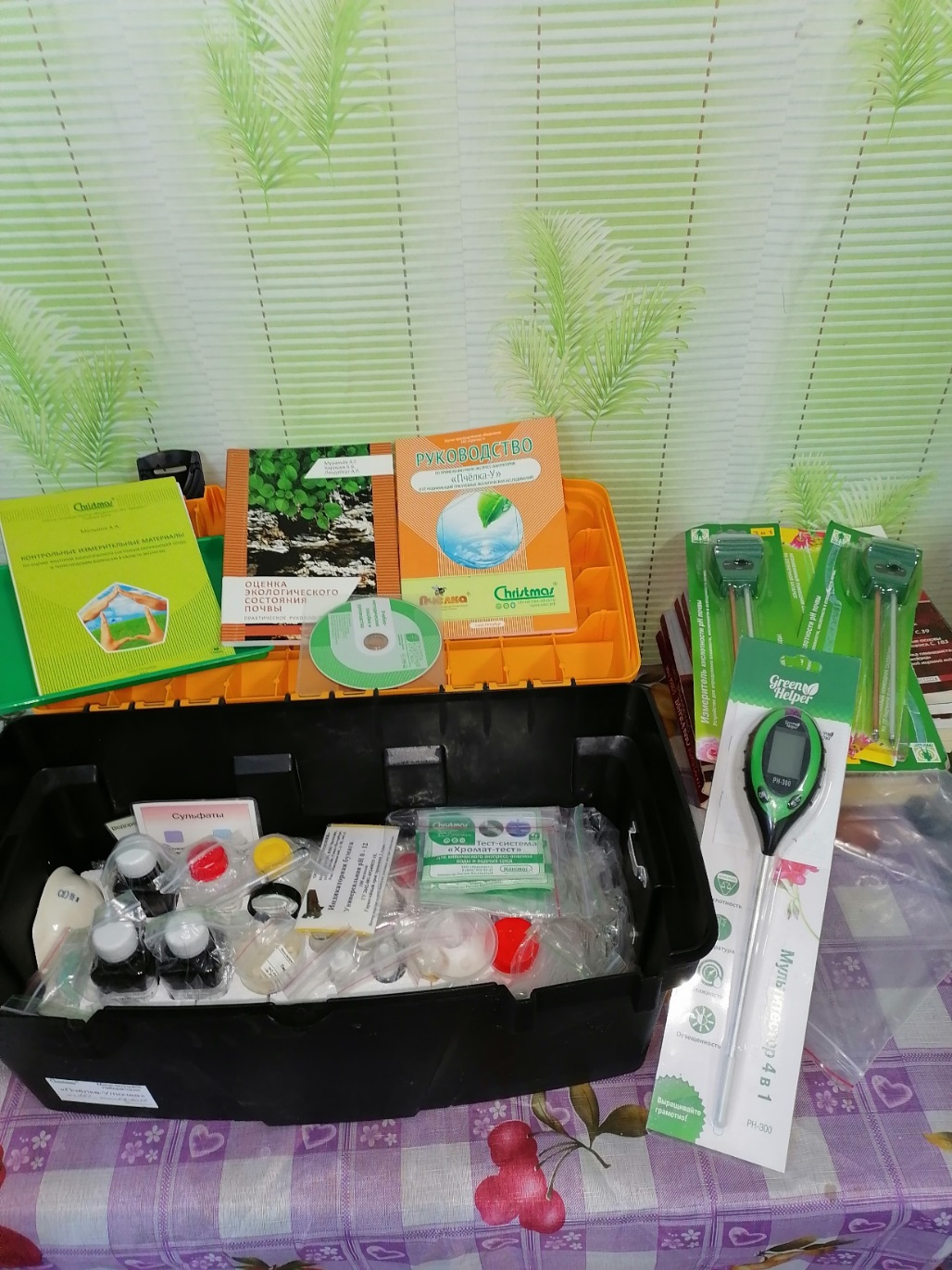 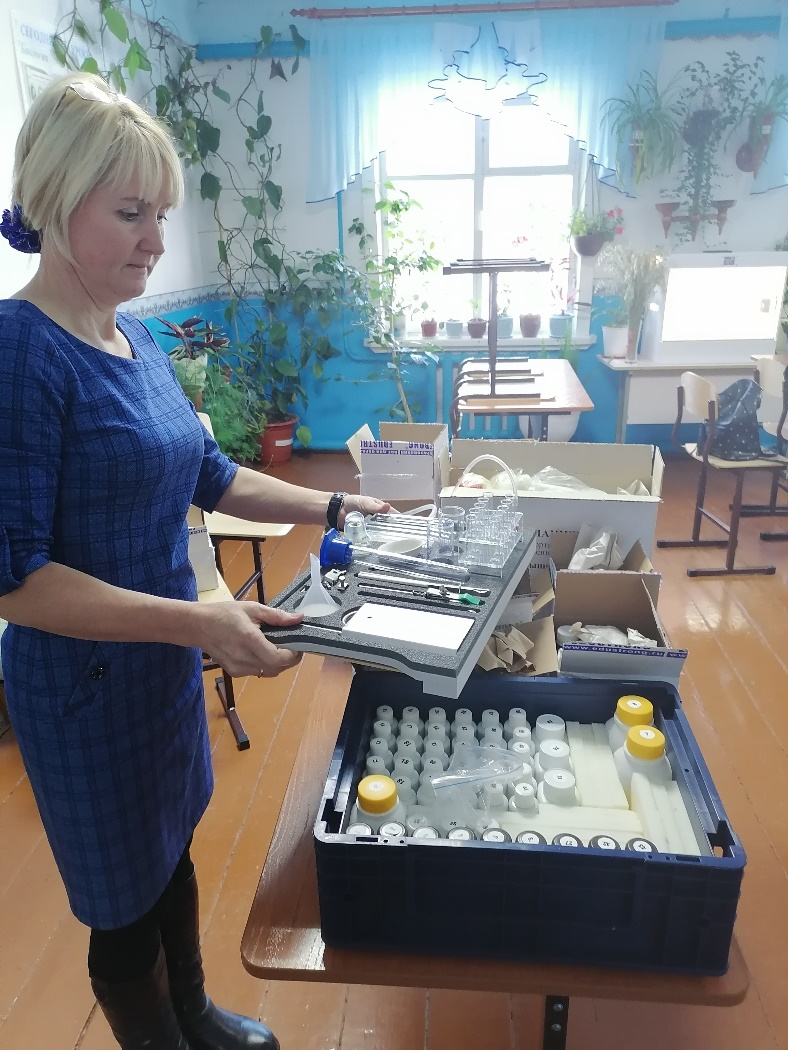 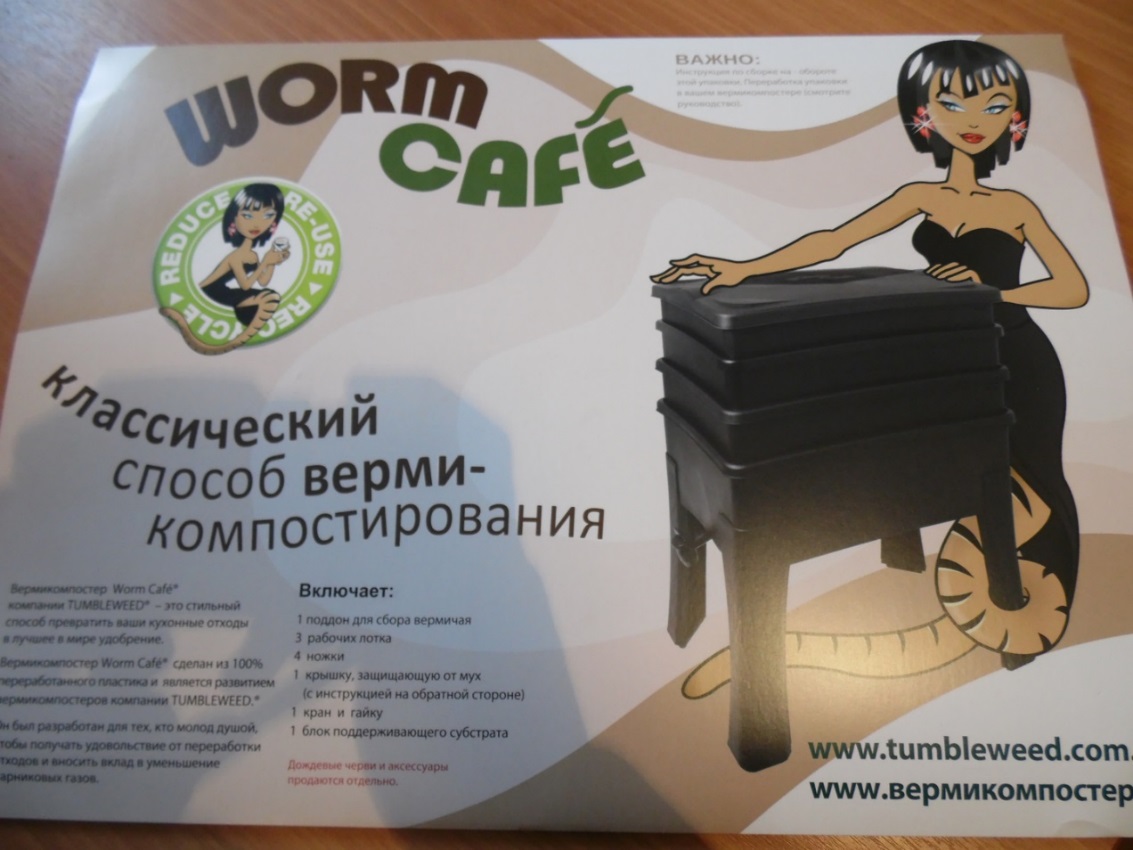 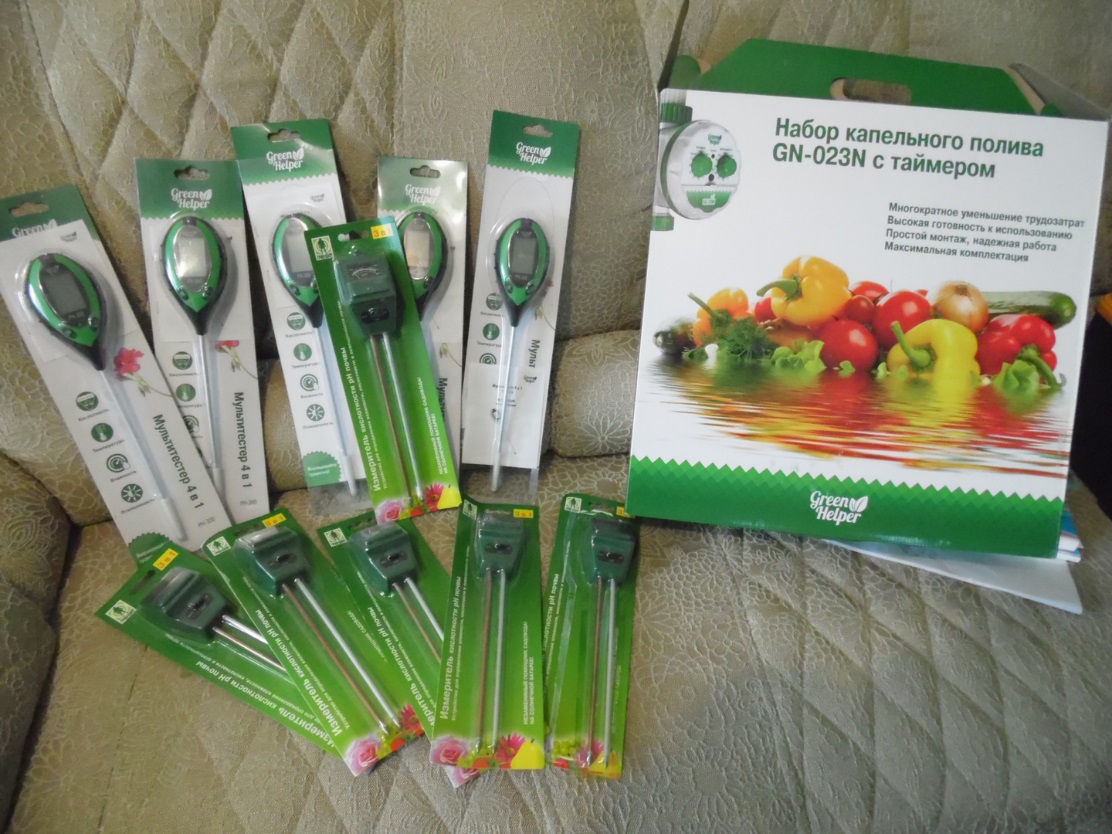 Международный конкурс им. А.С. Макаренко
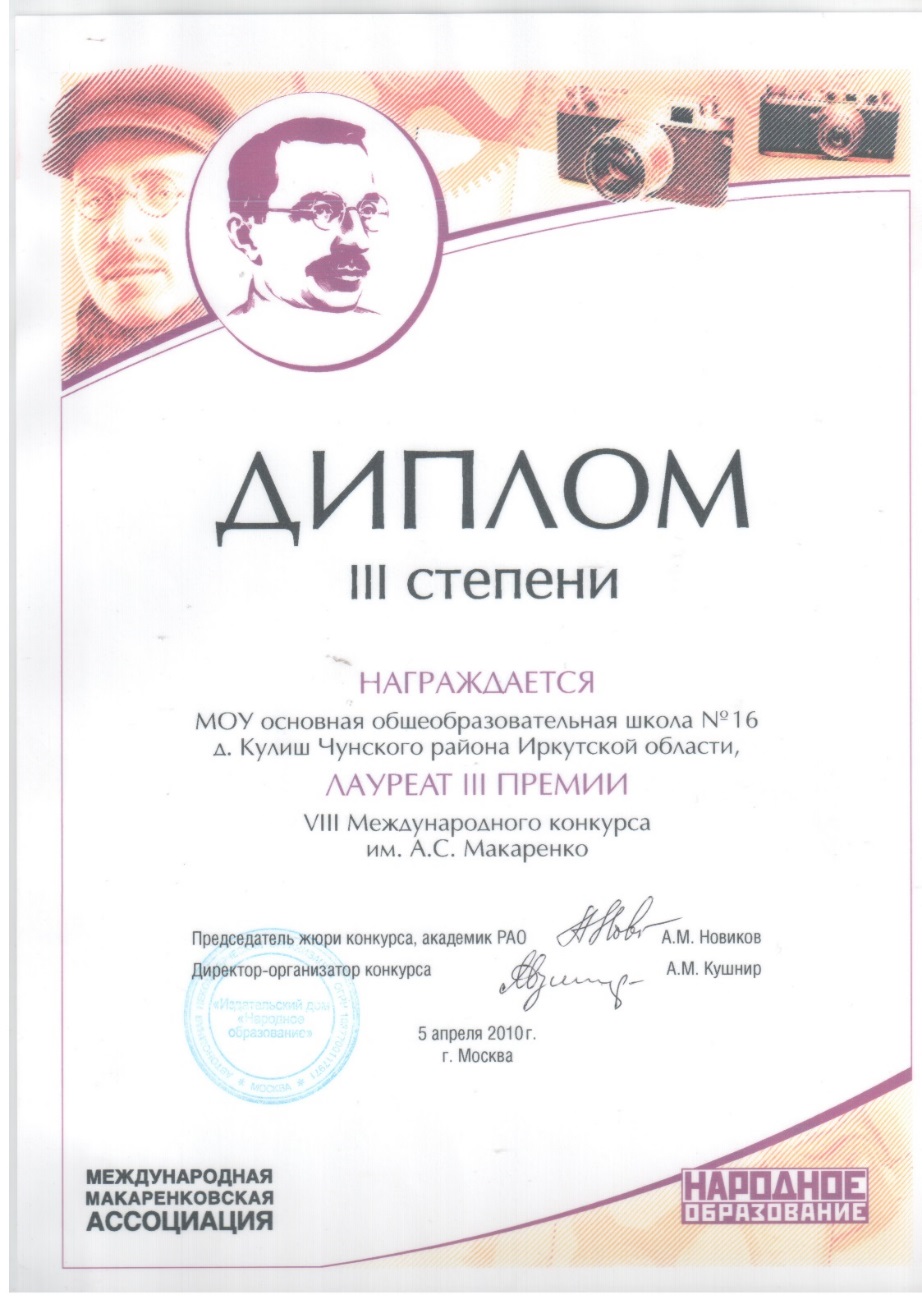 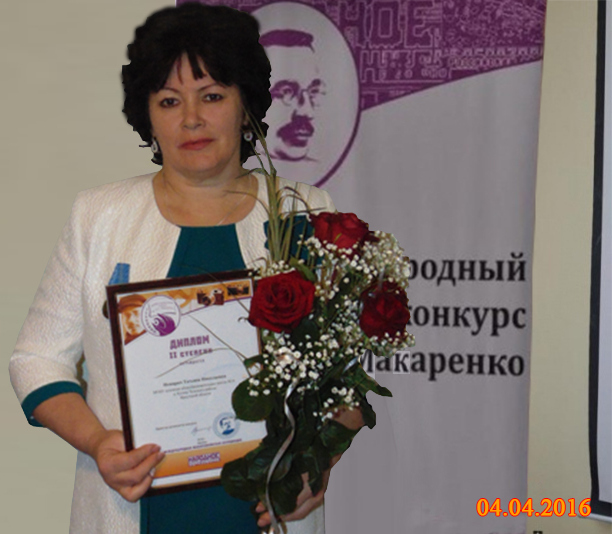 2016 год - 2 место
г. Якутск
2010 год - 3 место
г. Москва
2021 год - 1 место
Г. Москва
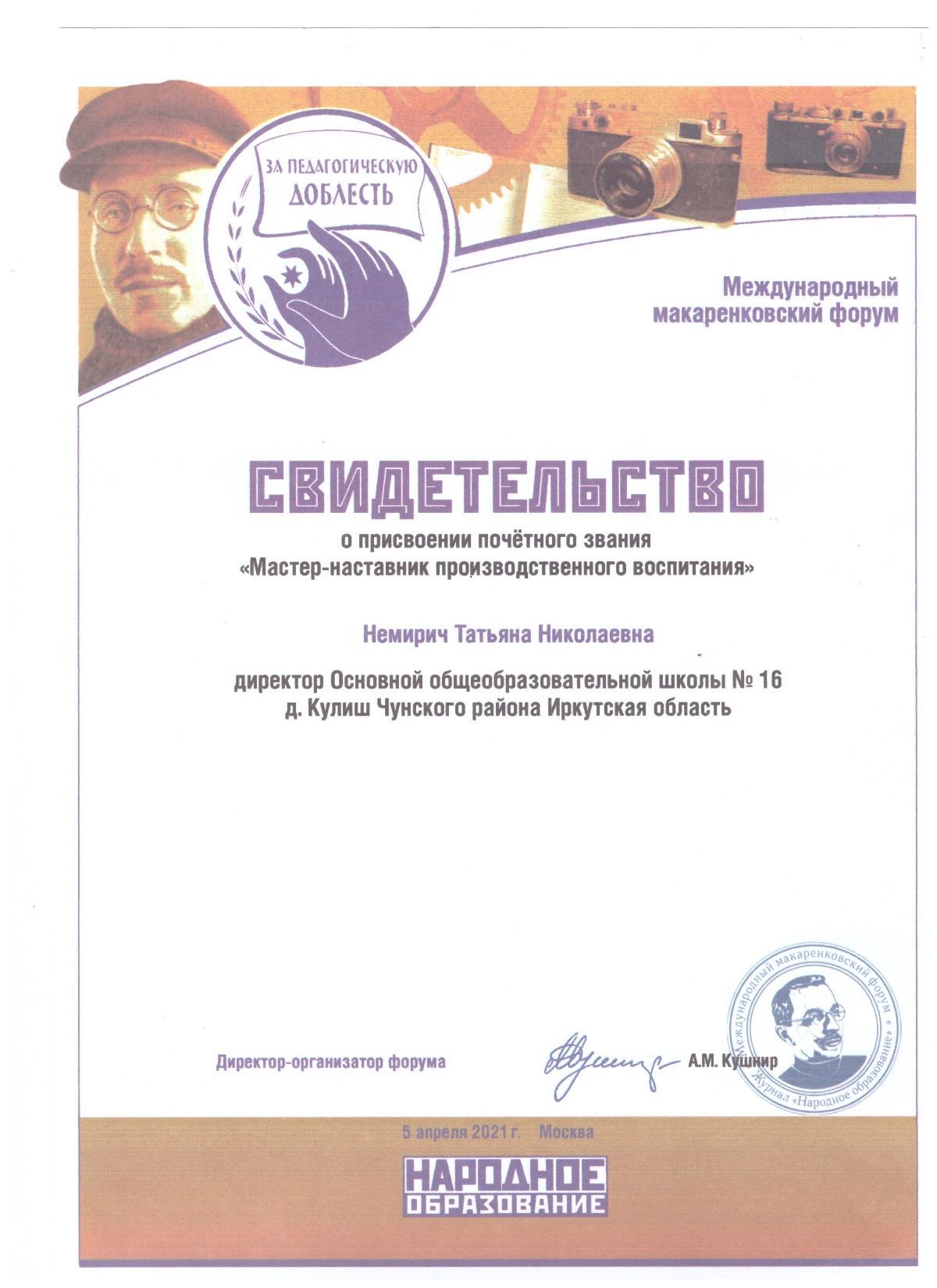 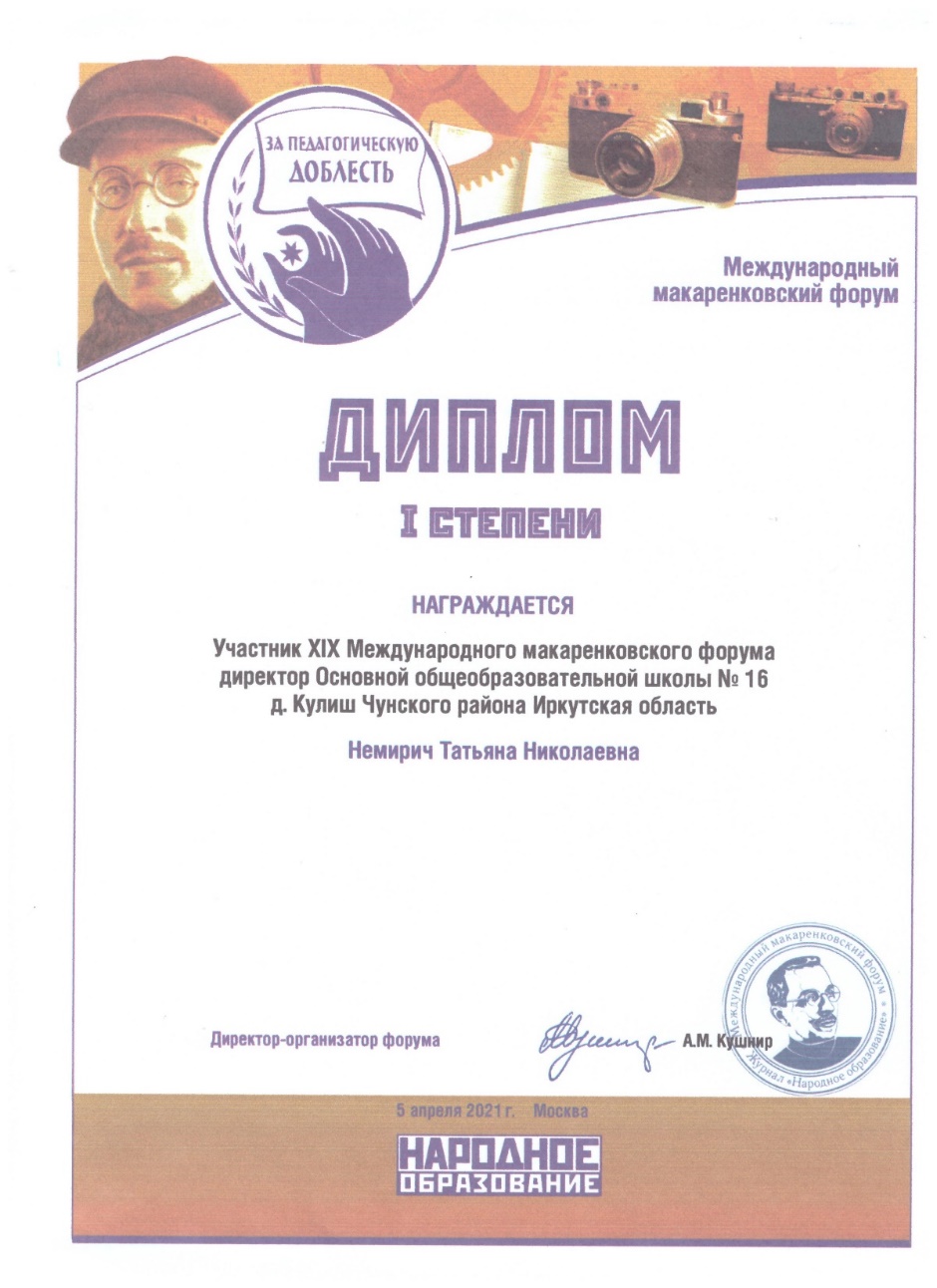 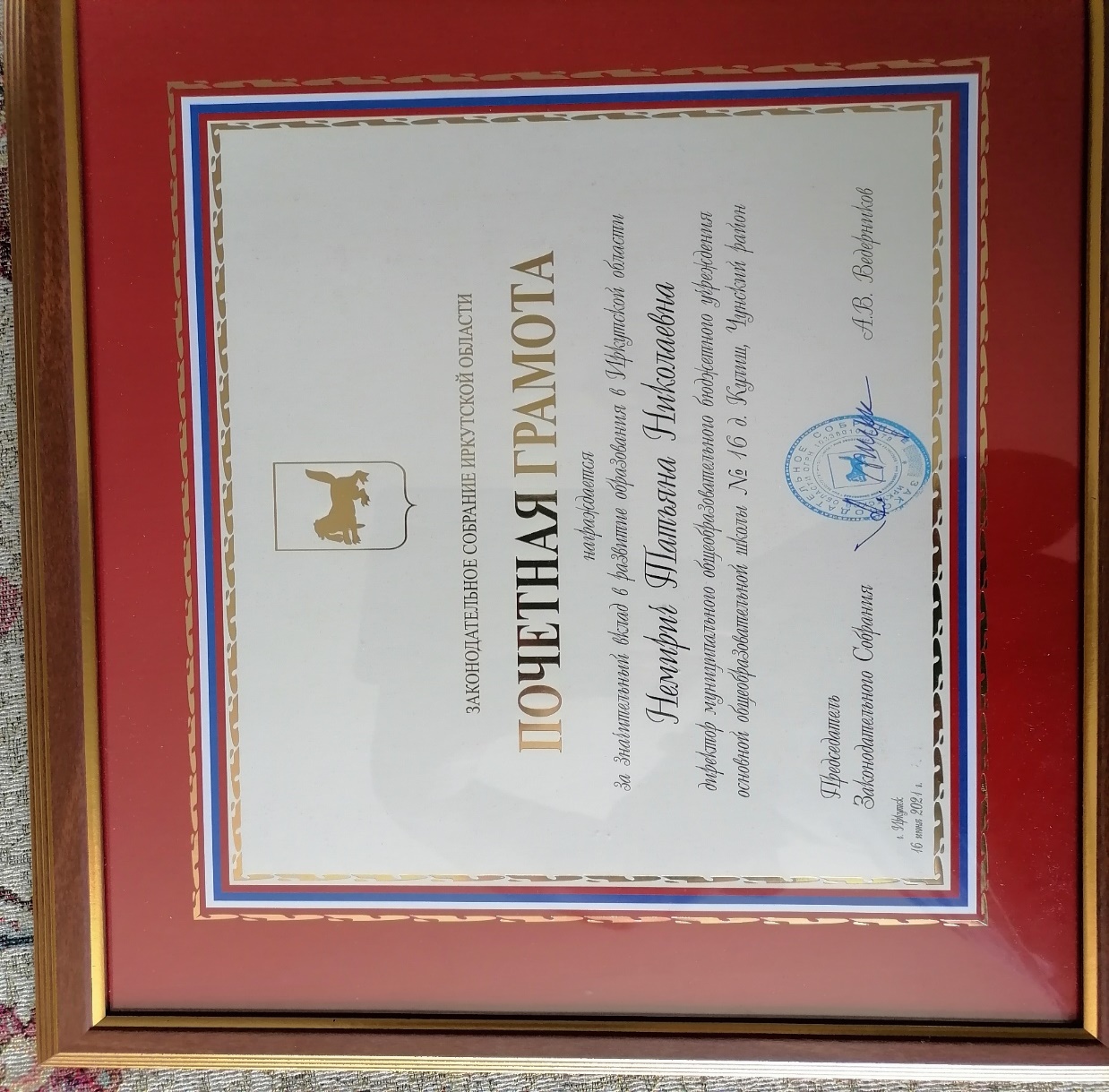 Областной конкурс «Юный фермер» среди воспитанников дошкольных образовательных учреждений (ДОУ) и обучающихся начальной школы образовательных организаций Иркутской области ( 2020 год)
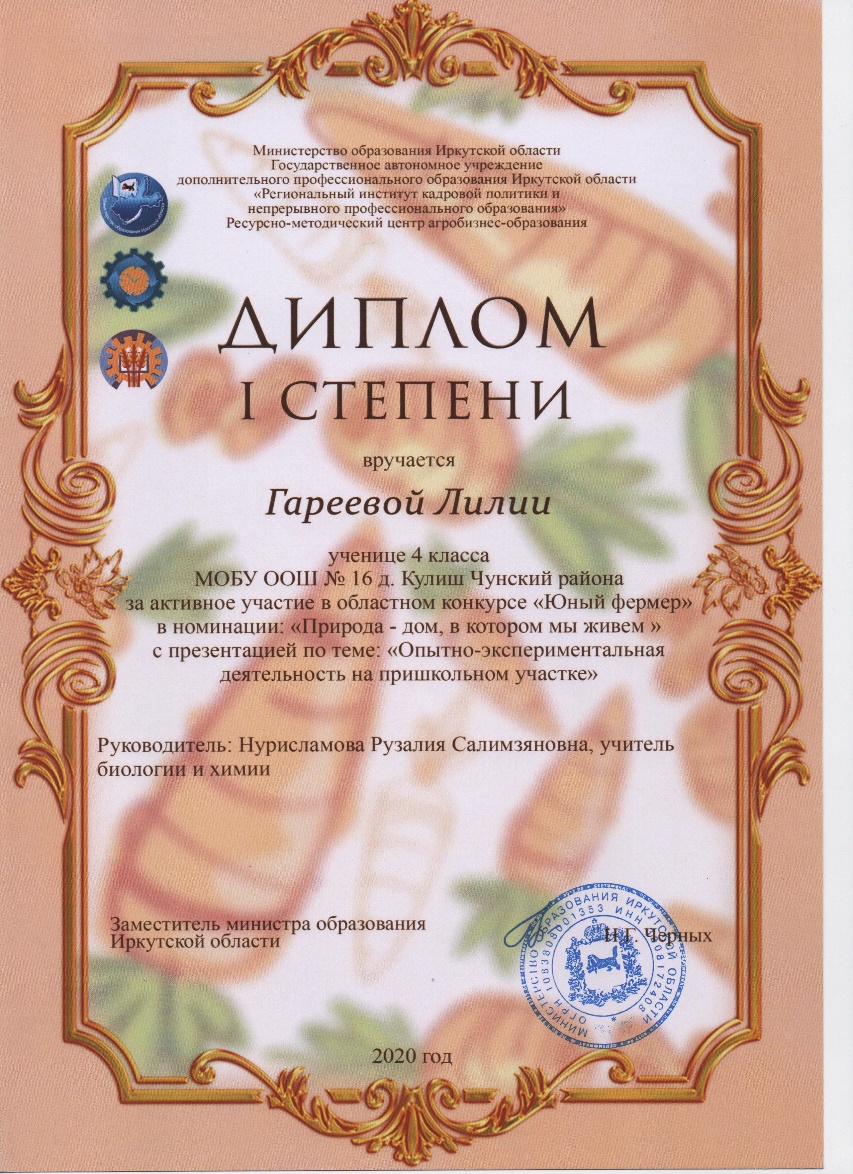 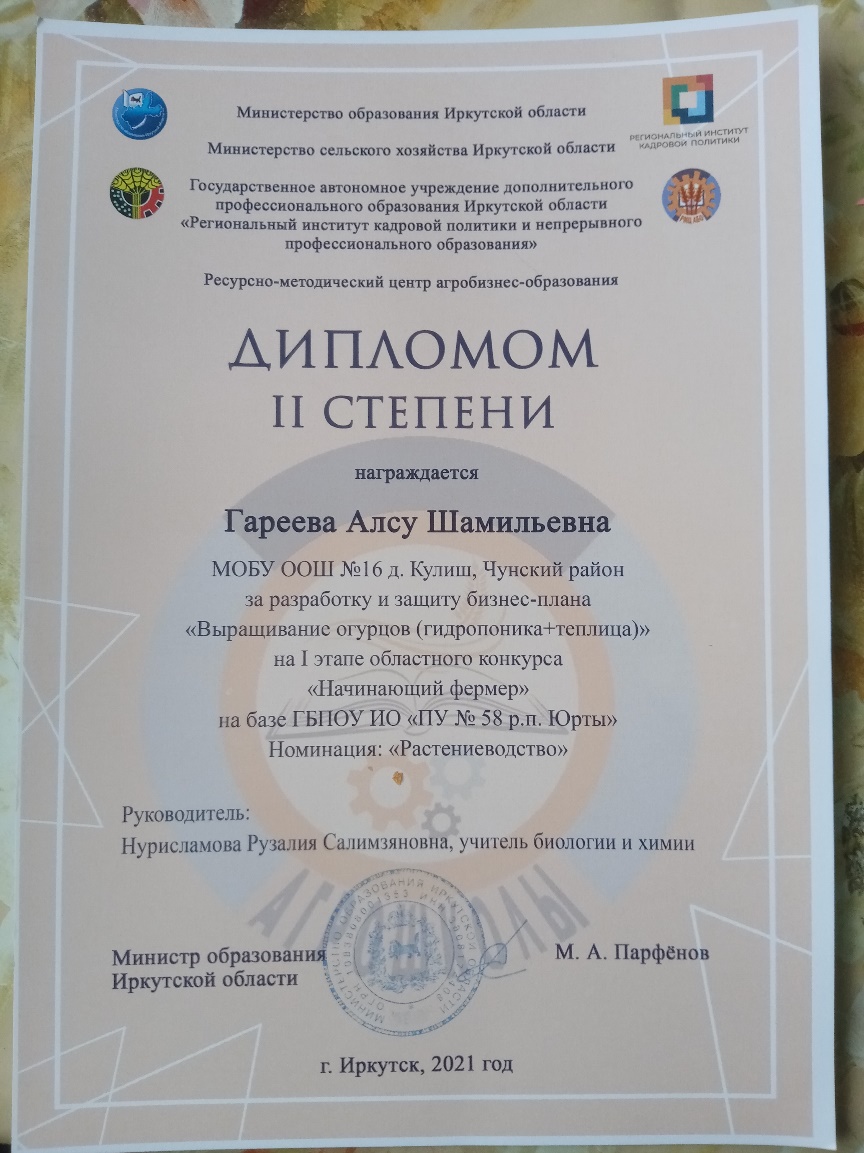 Областной конкурс «Юный фермер» среди воспитанников дошкольных образовательных учреждений (ДОУ) и обучающихся начальной школы образовательных организаций Иркутской области ( 2021 год)
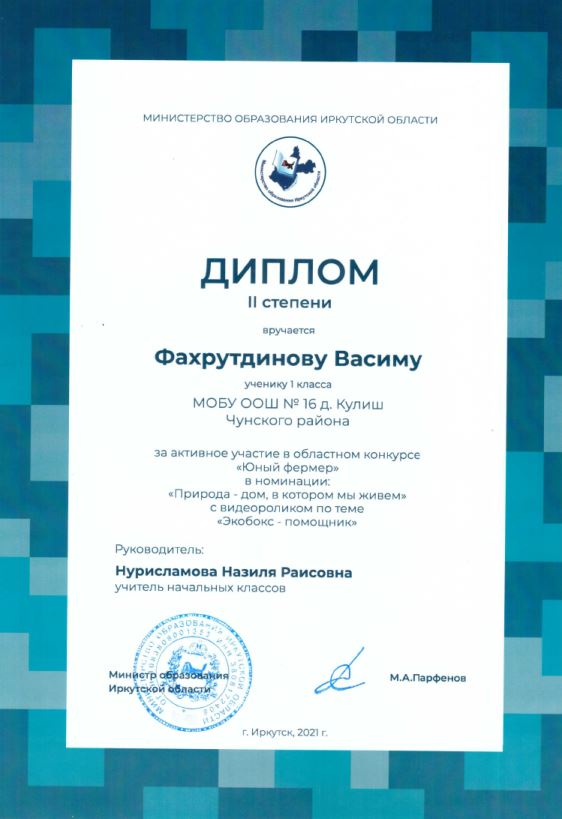 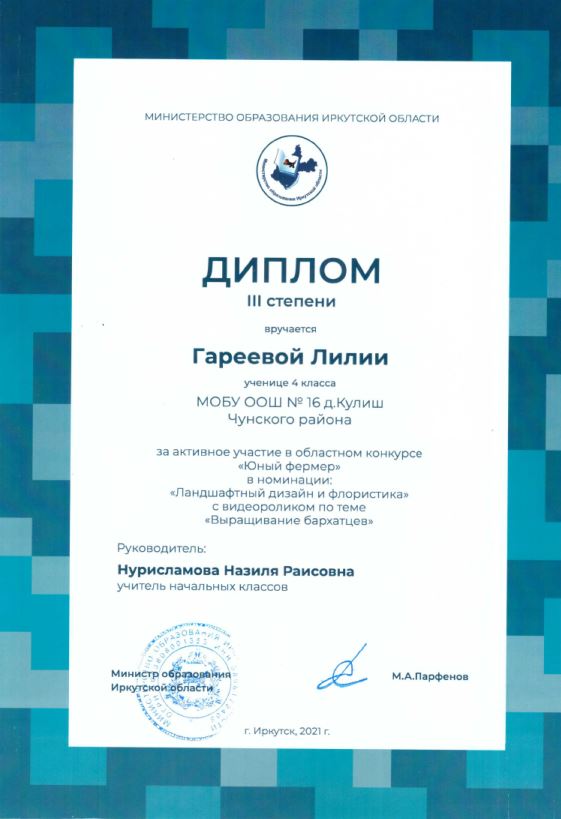 Финал Всероссийского конкурса  «Школьный агростартап»
Бизнес-проект «Гидропоника – современный способ выращивания растений»
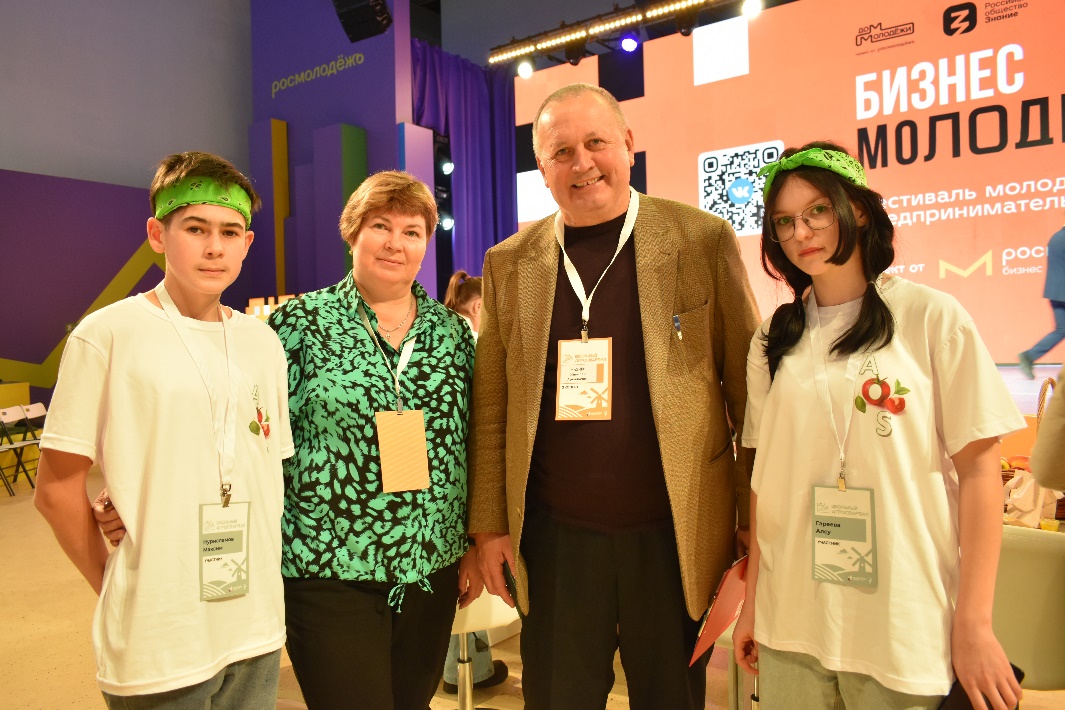 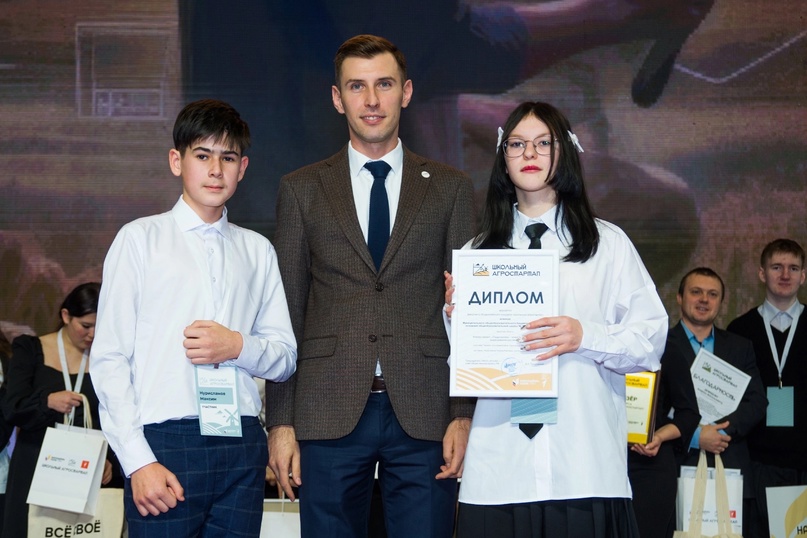 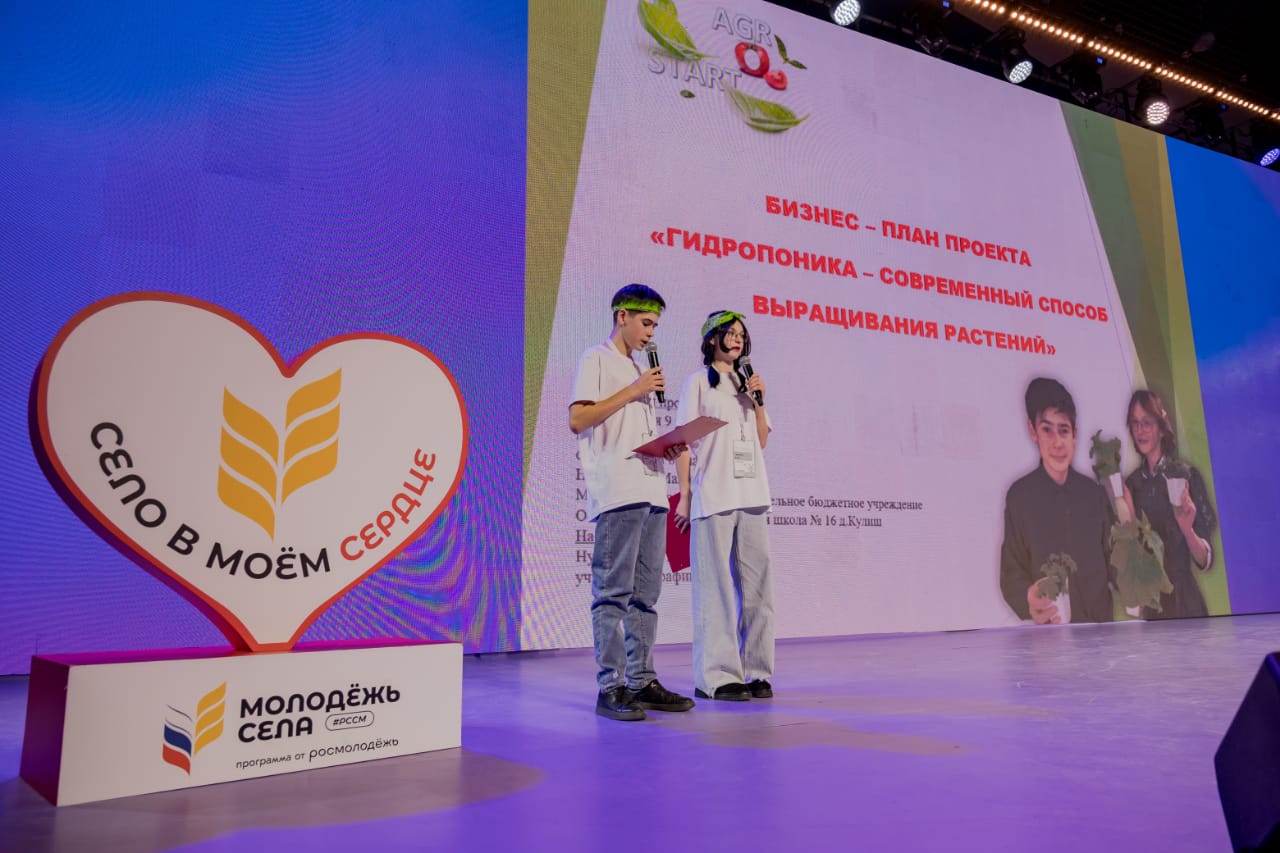 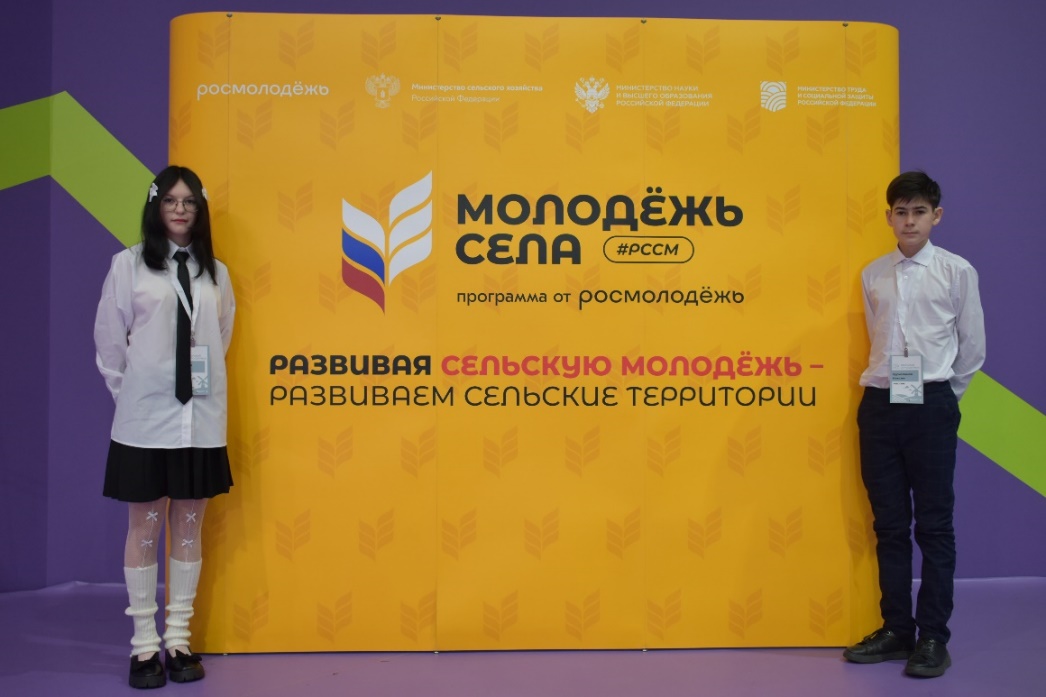 Участники: Нурисламов Максим, Гареева Алсу 

Наставник: Нурисламова Назиля Раисовна
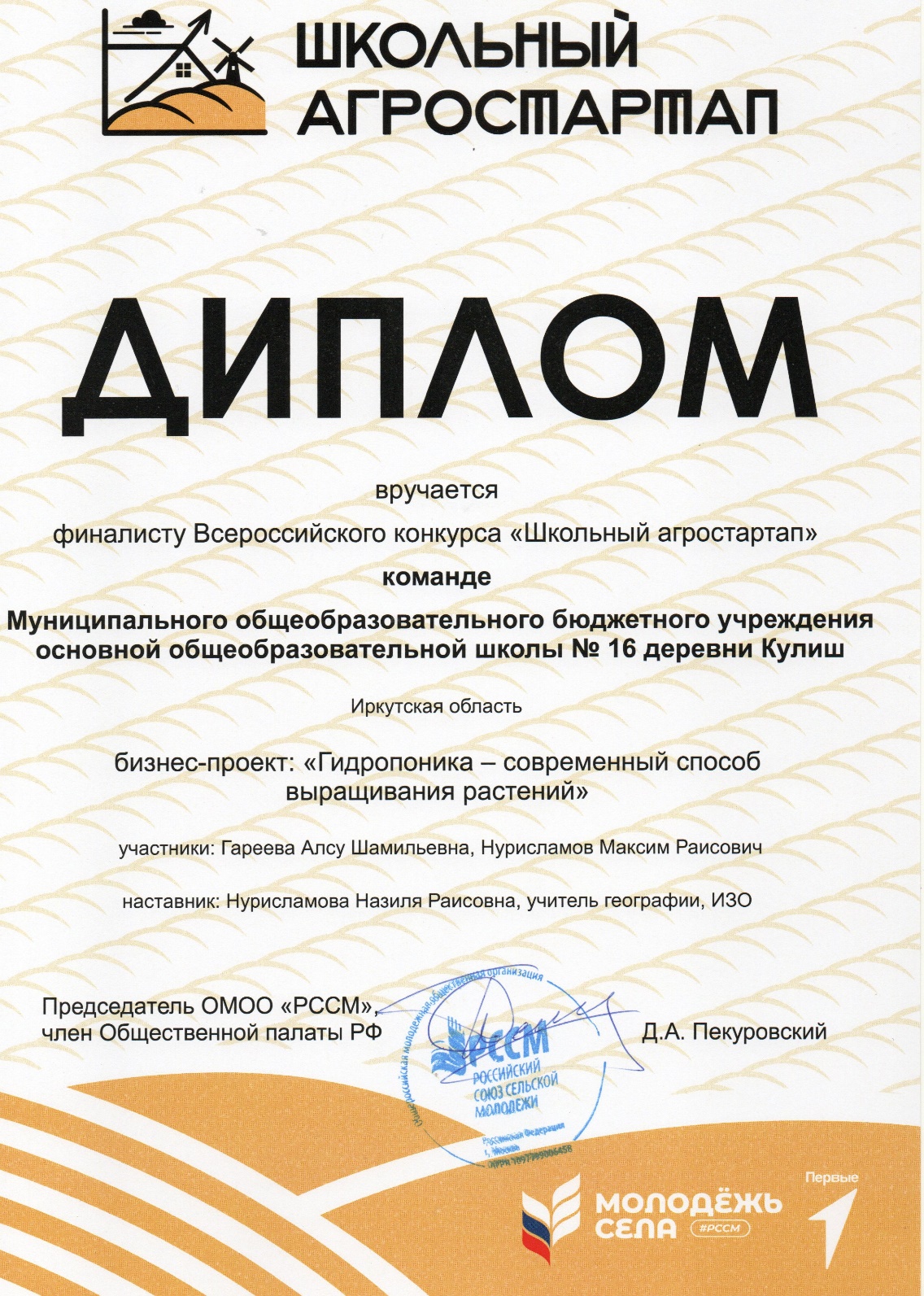 Региональный этап международной бизнес-игры «Начинающий фермер 2023»
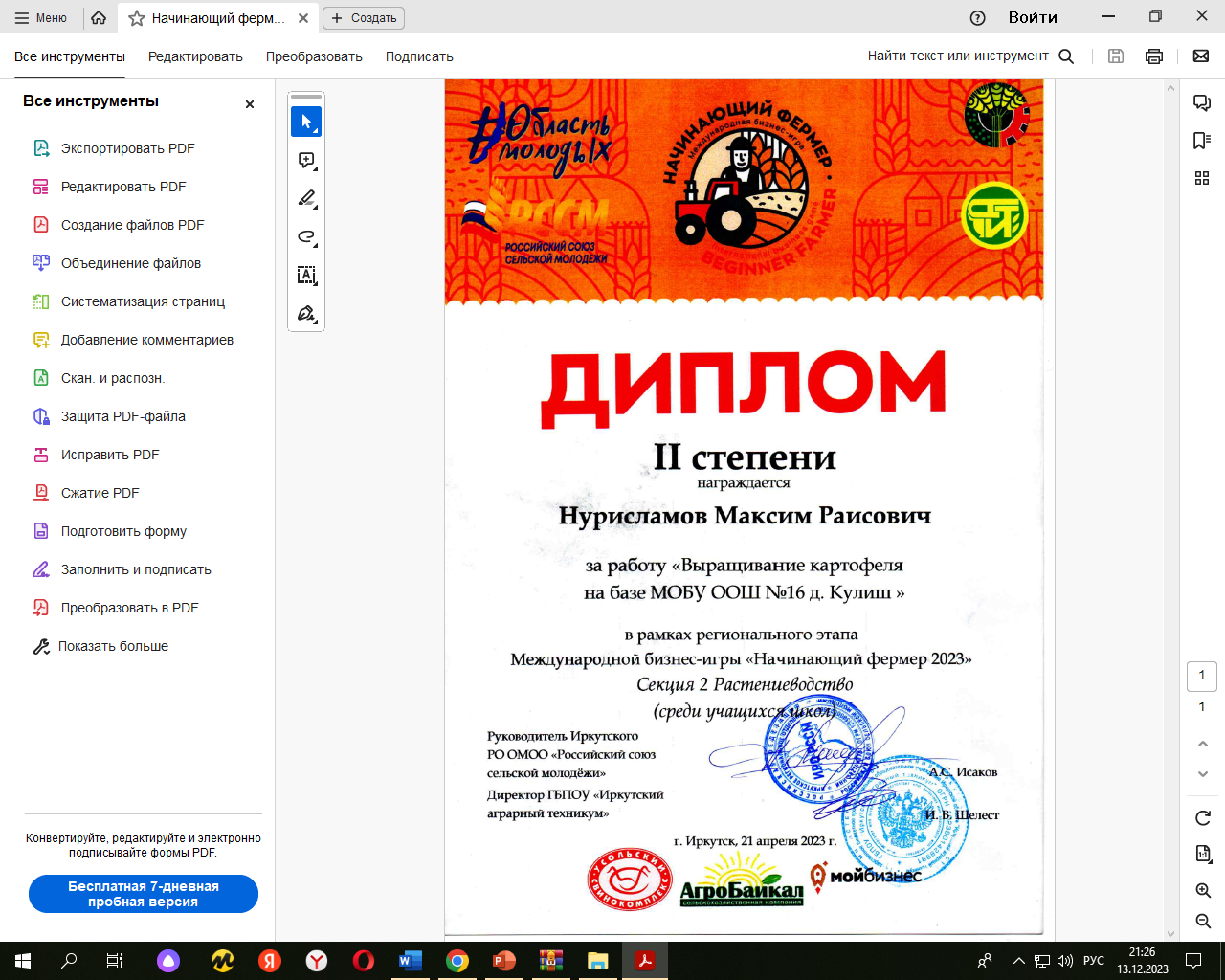 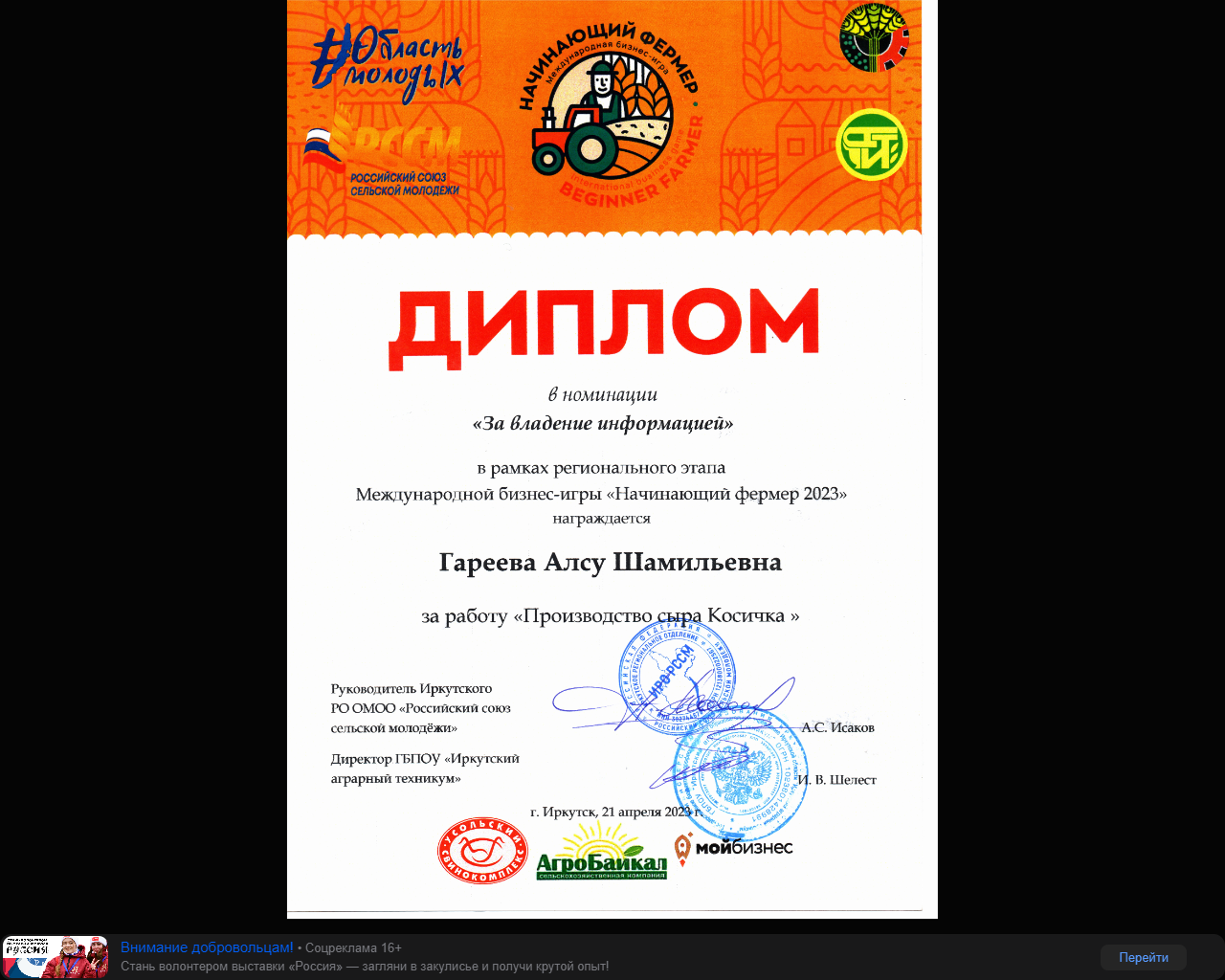 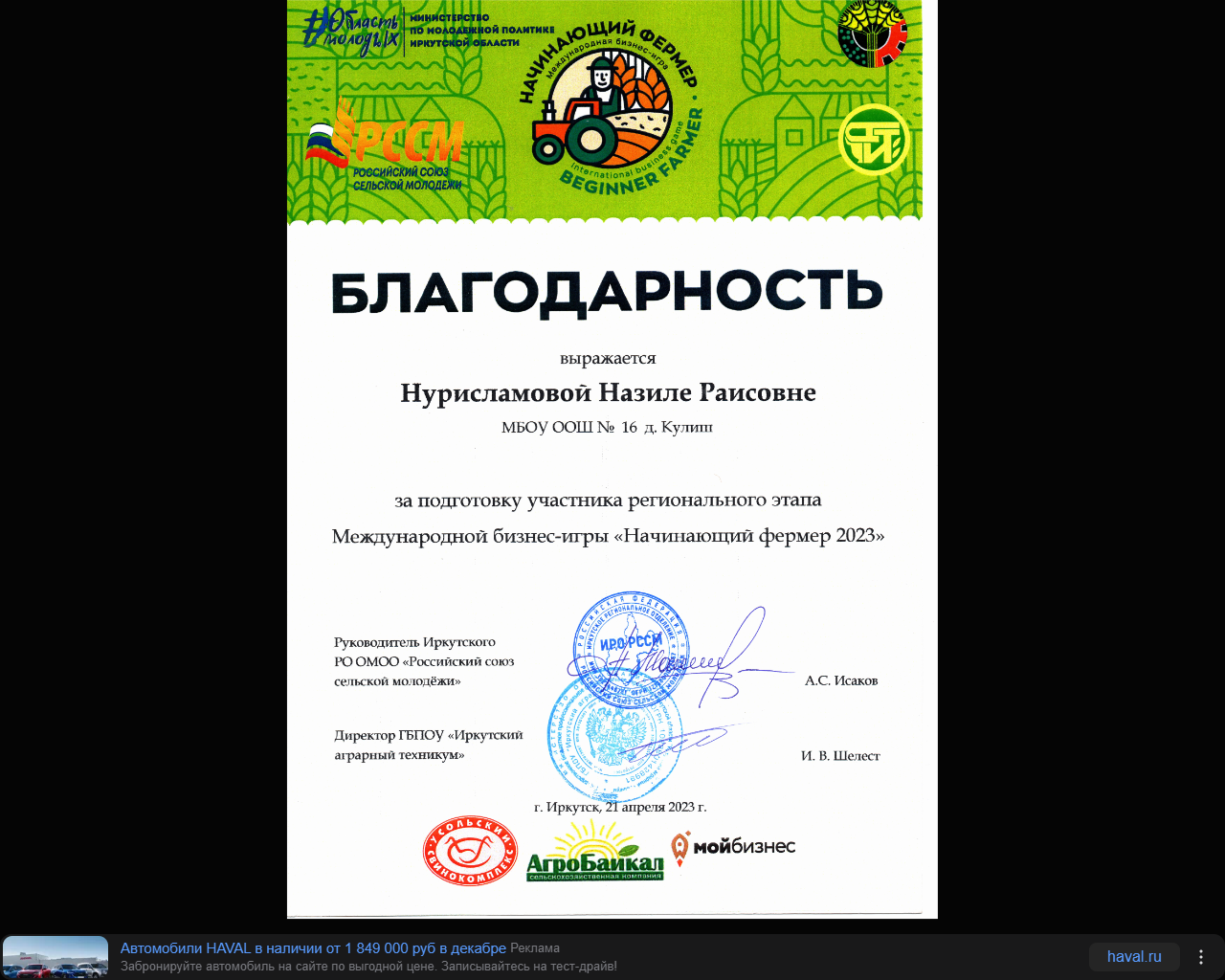 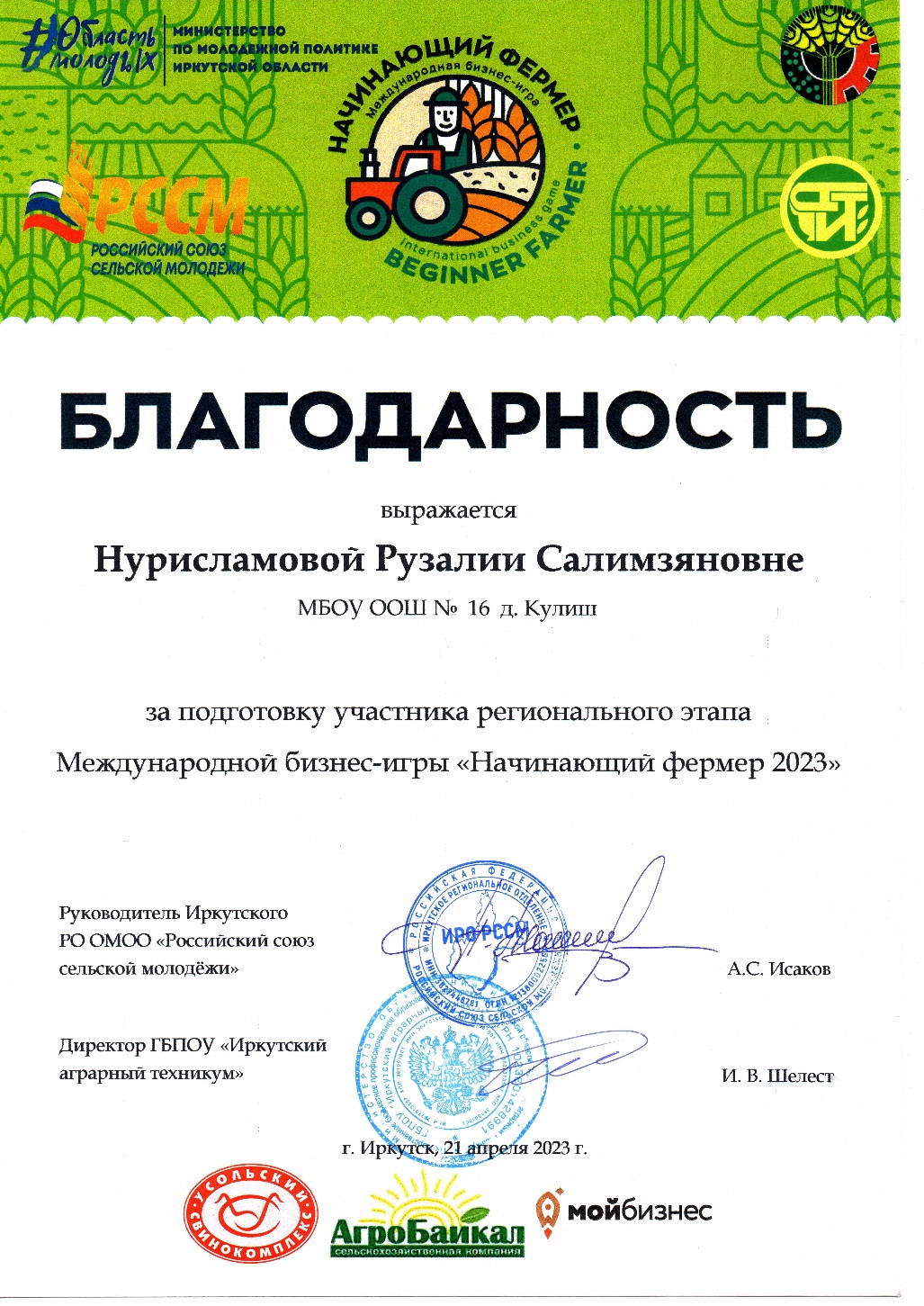 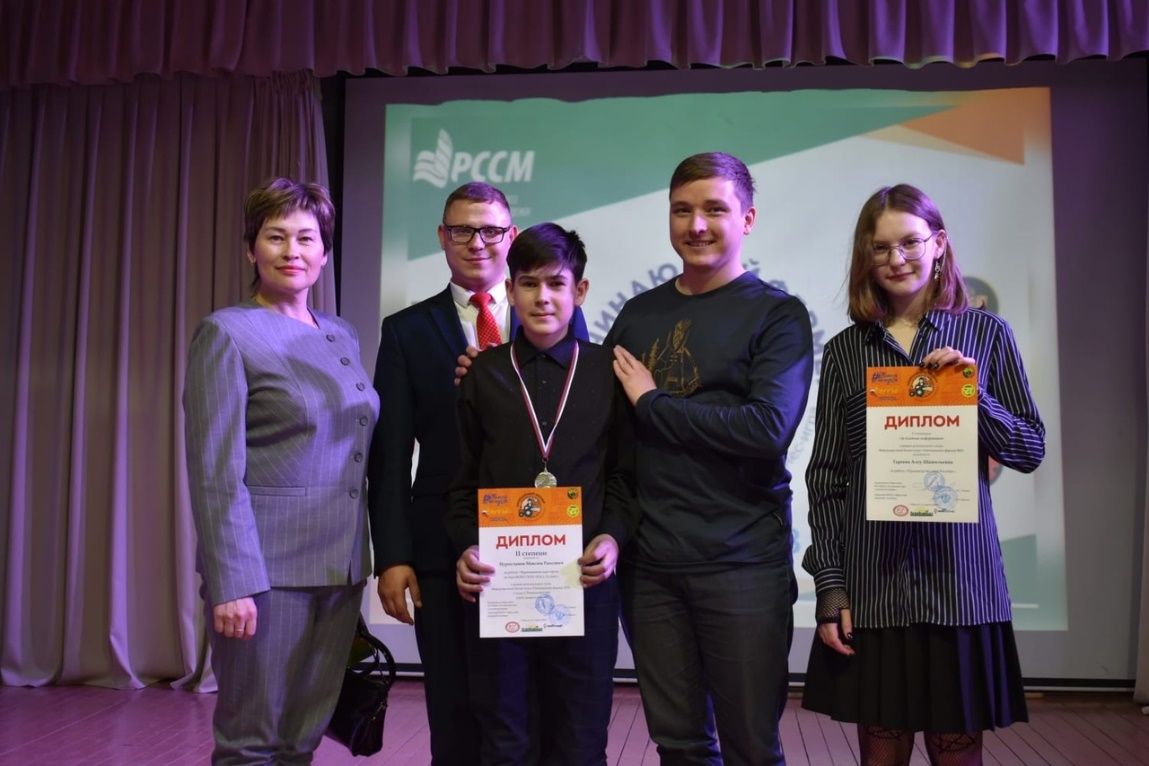 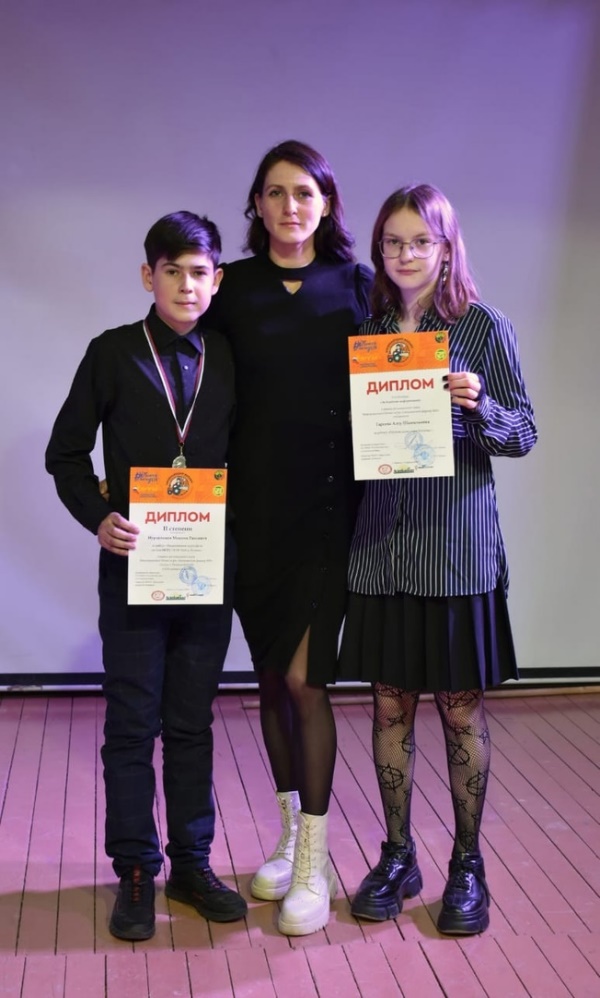 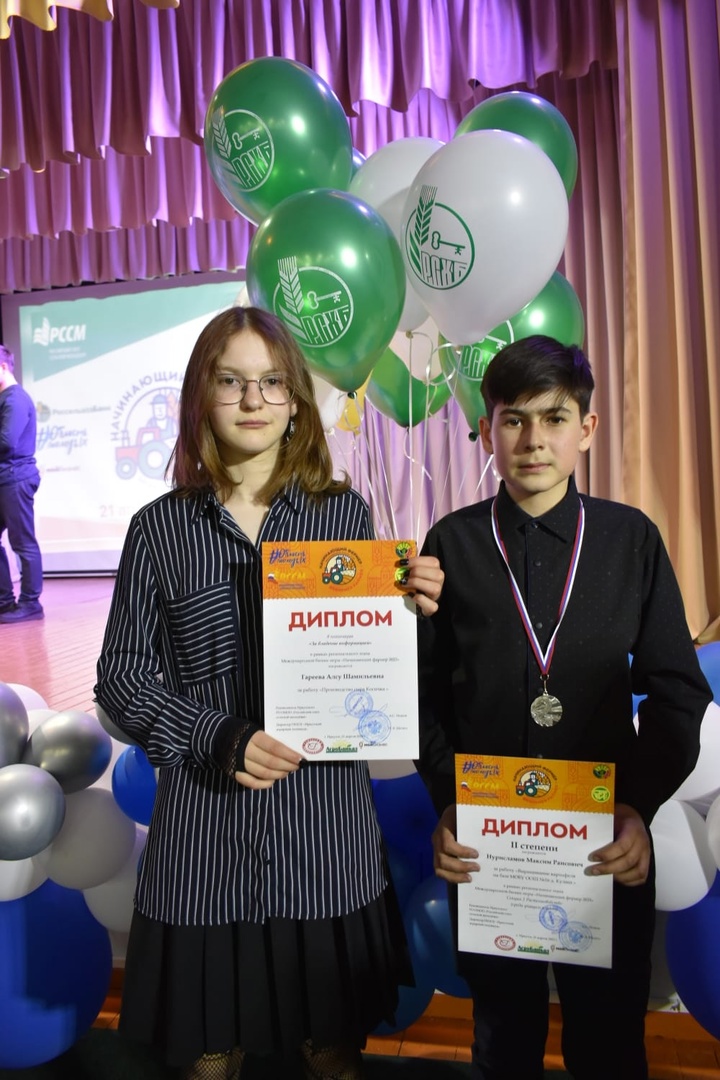 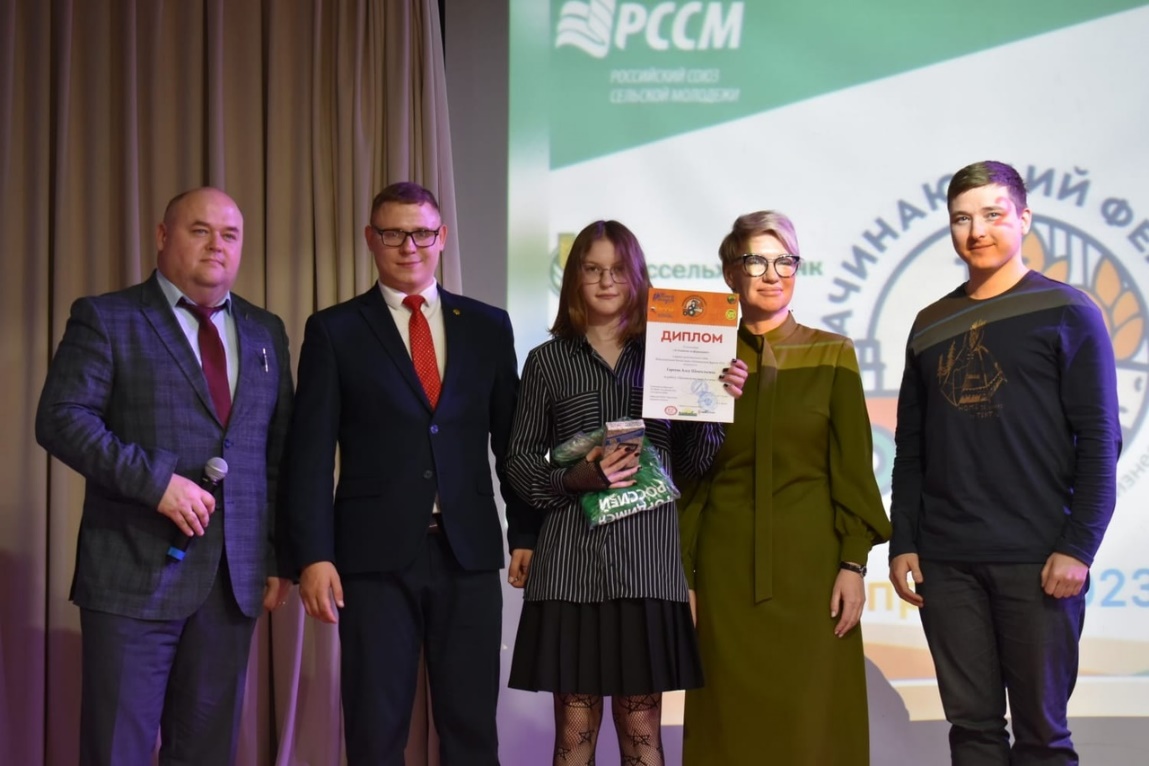 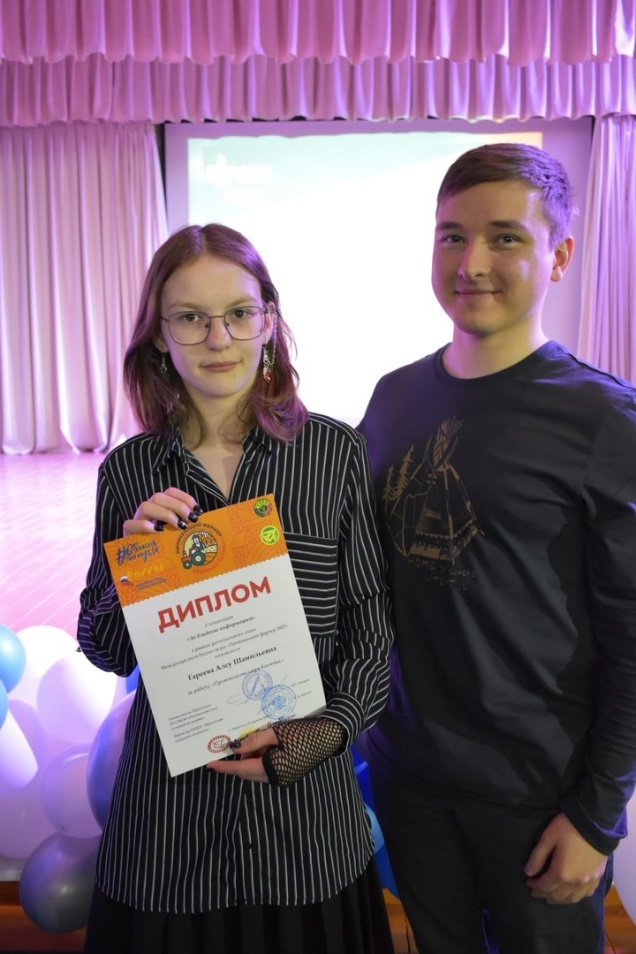 Участие в Иркутском региональном этапе Федерального проекта «Кадры для села». Трек «Молодые предприниматели села»
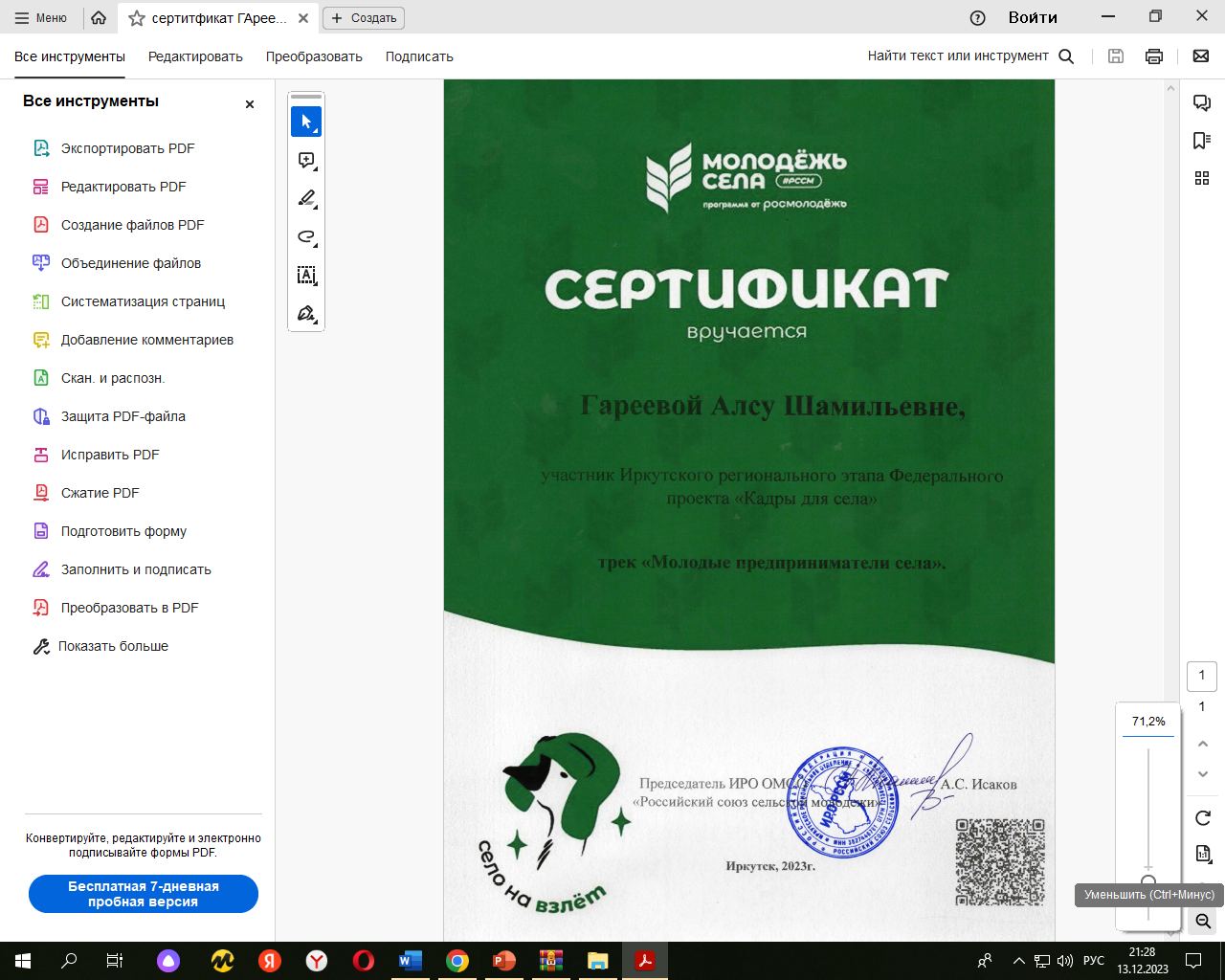 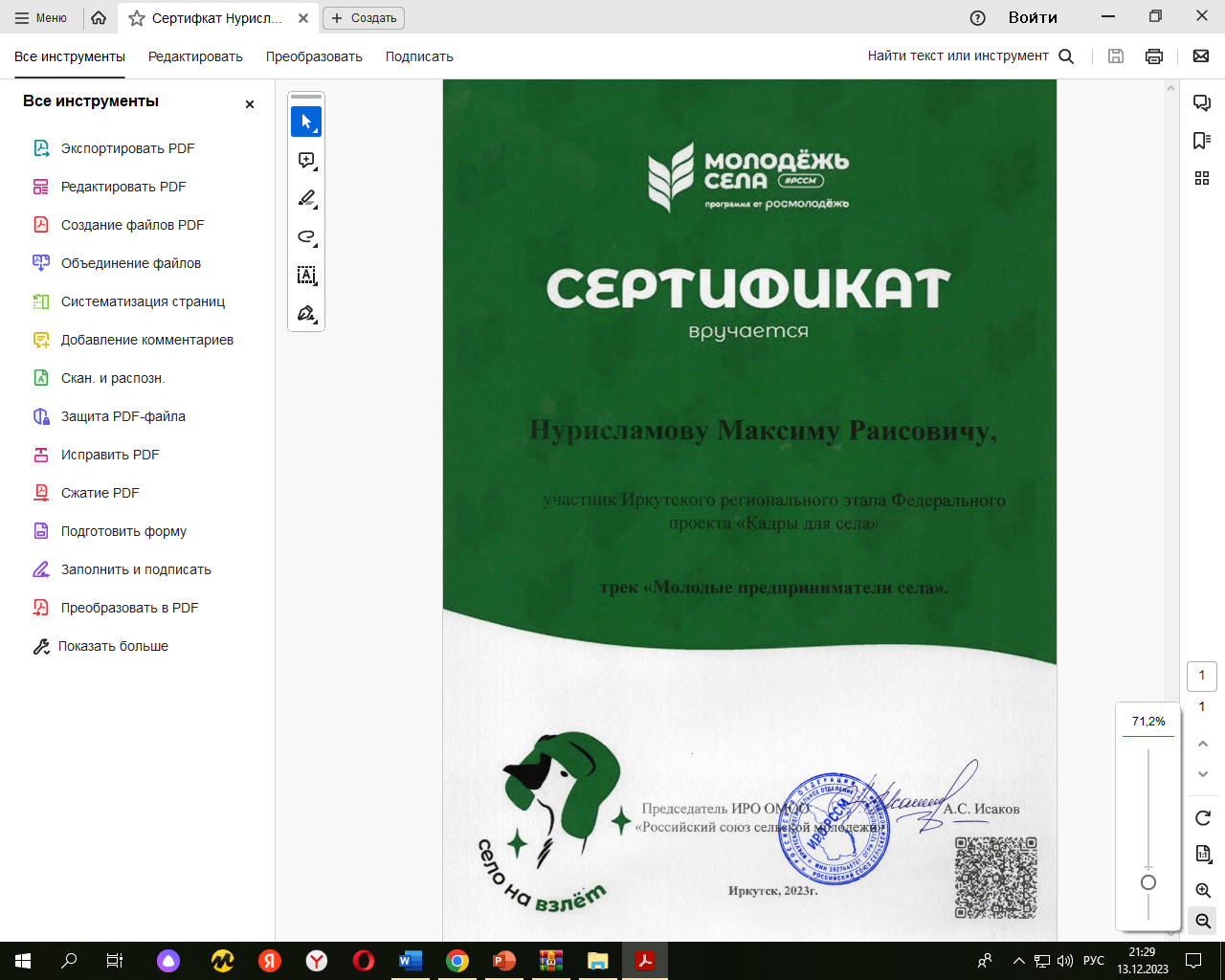 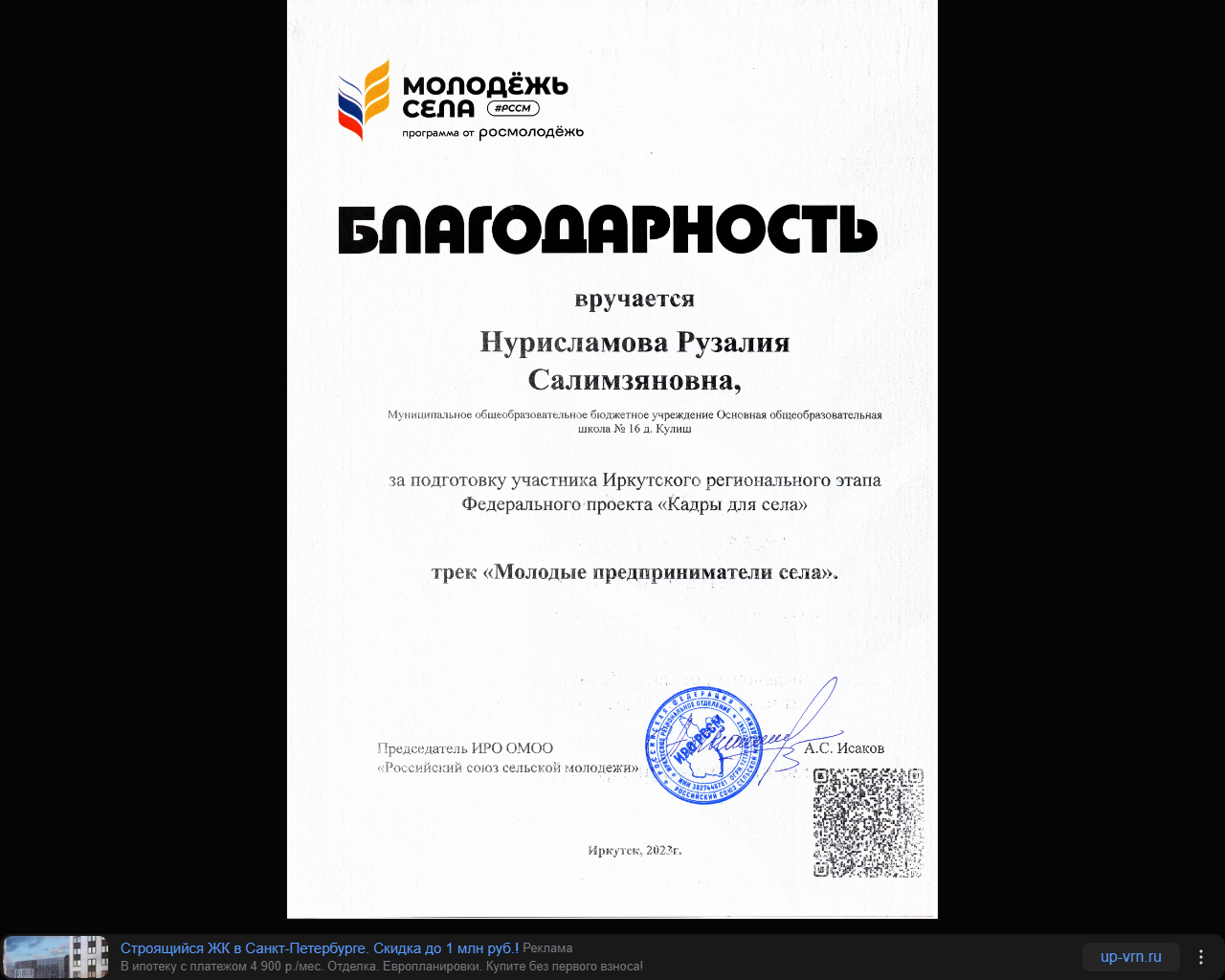 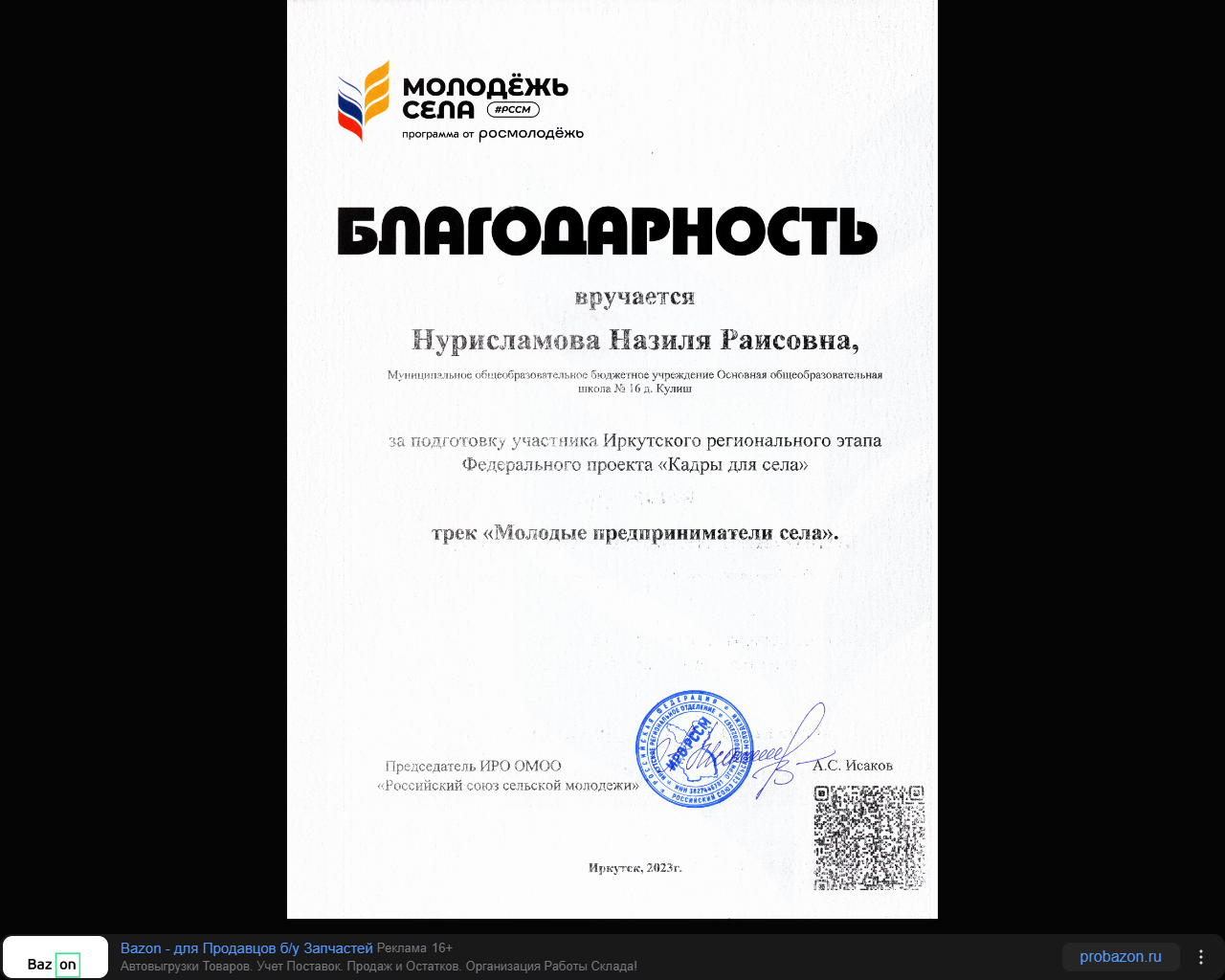 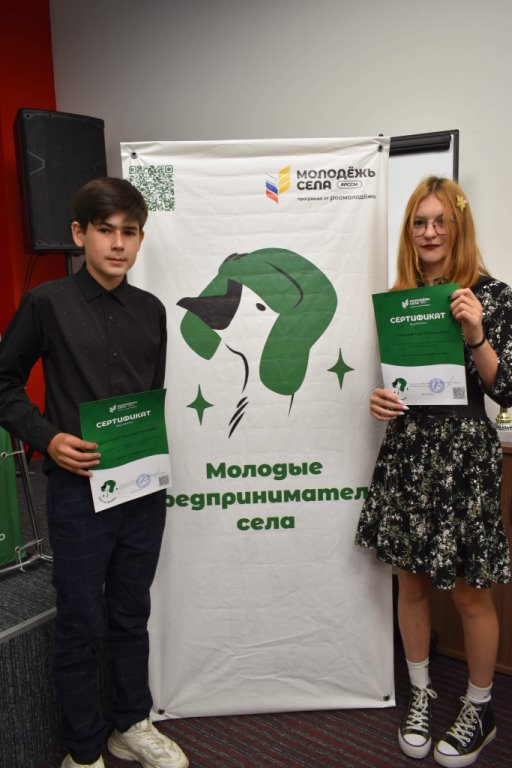 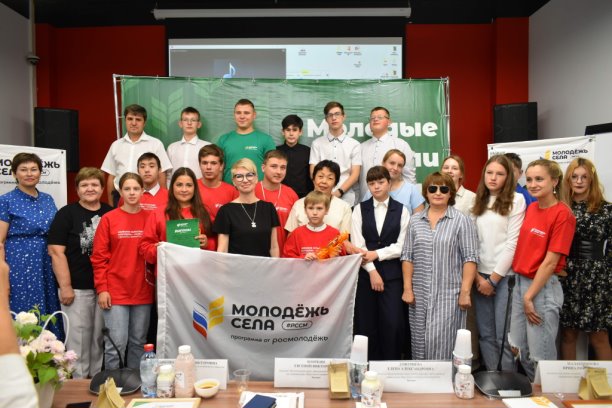 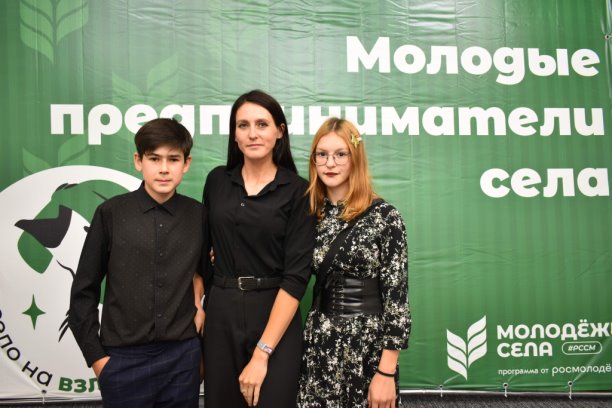 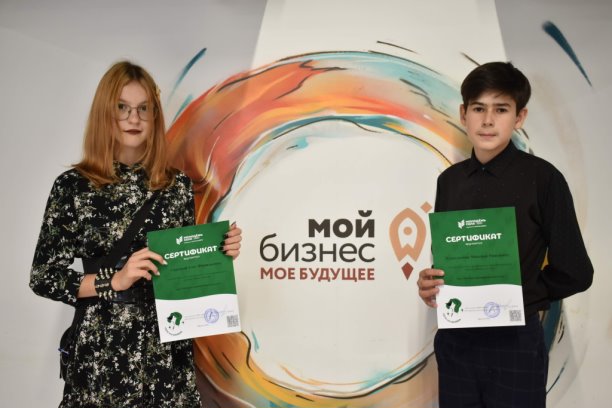 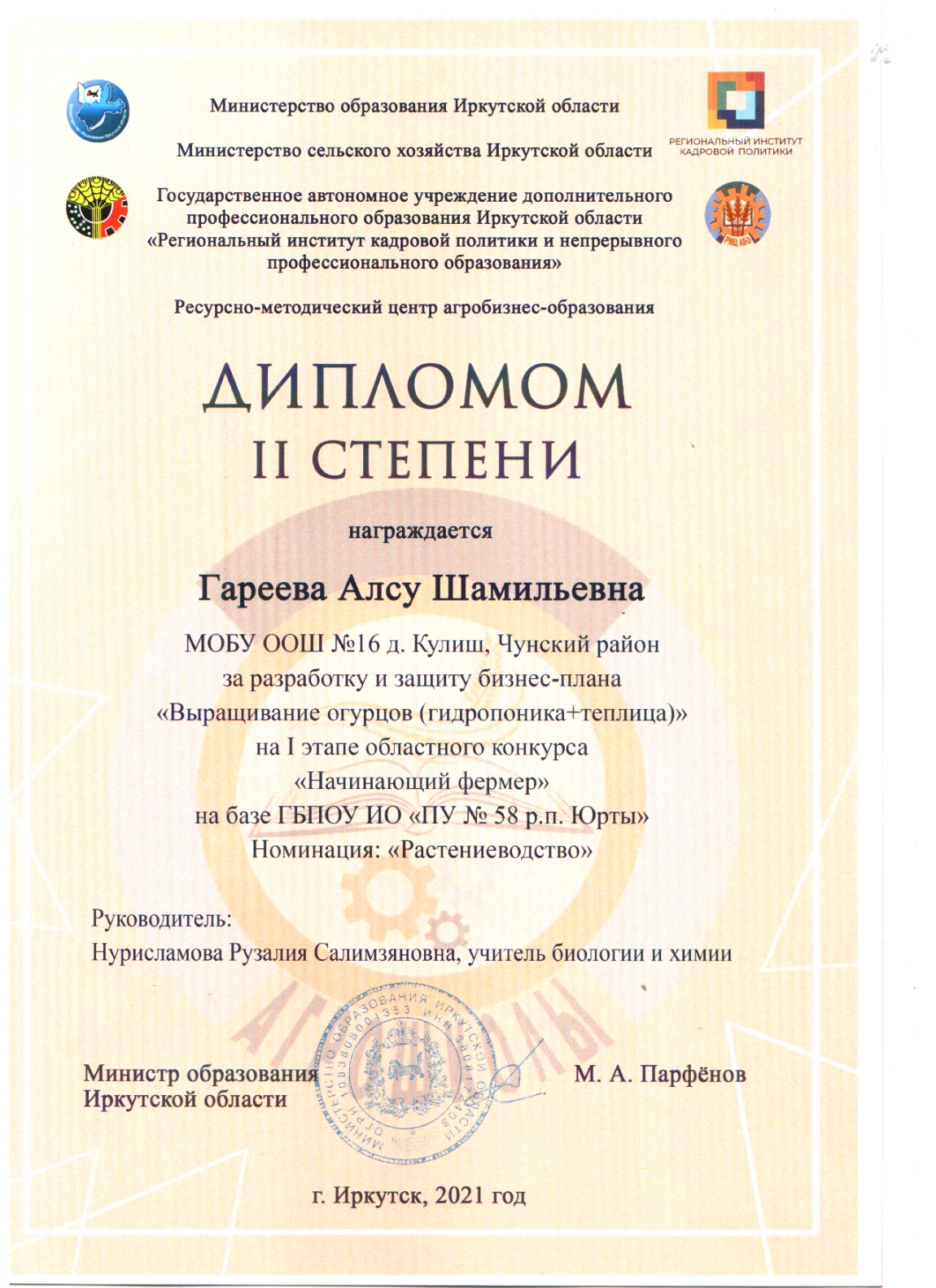 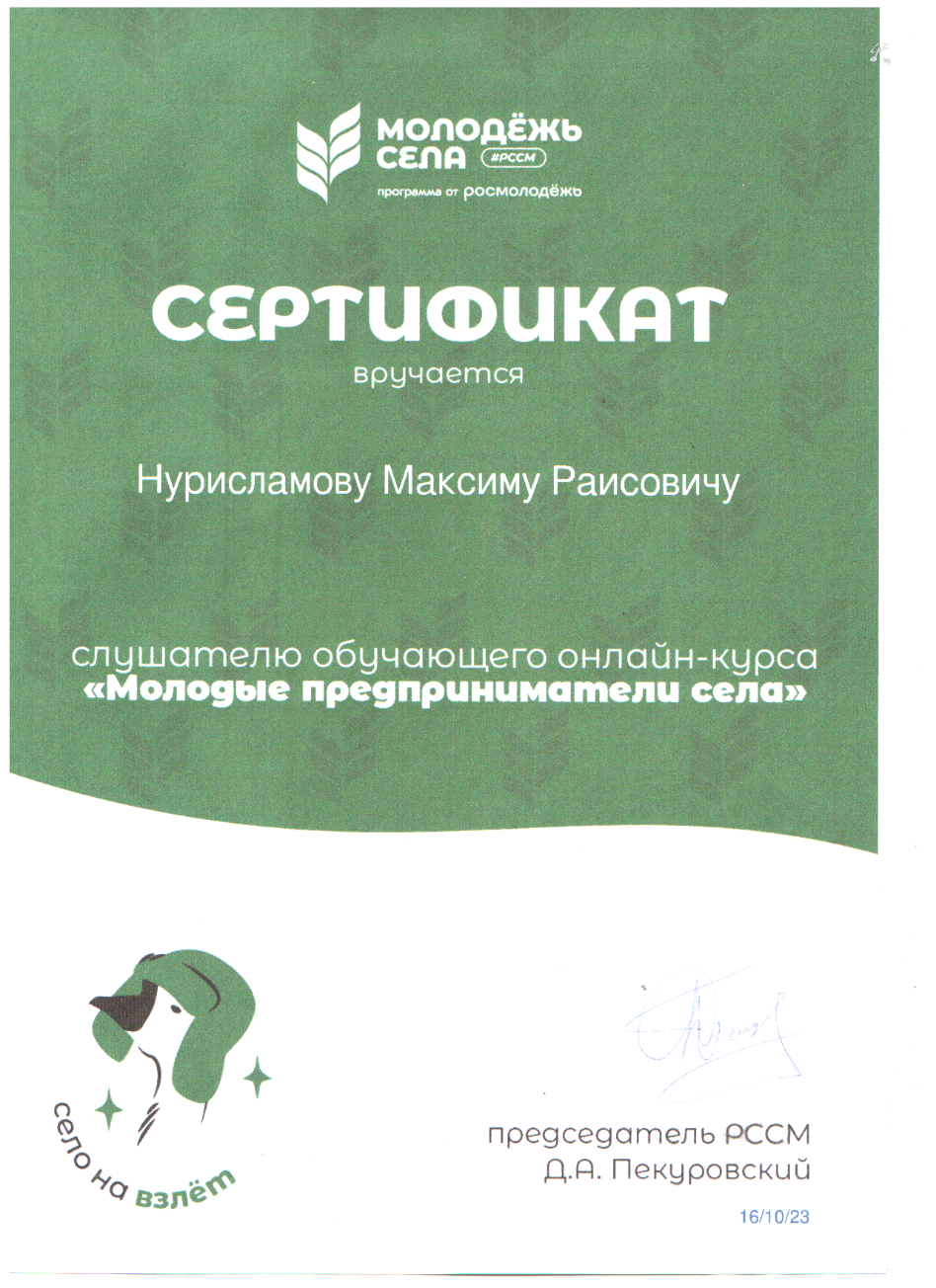 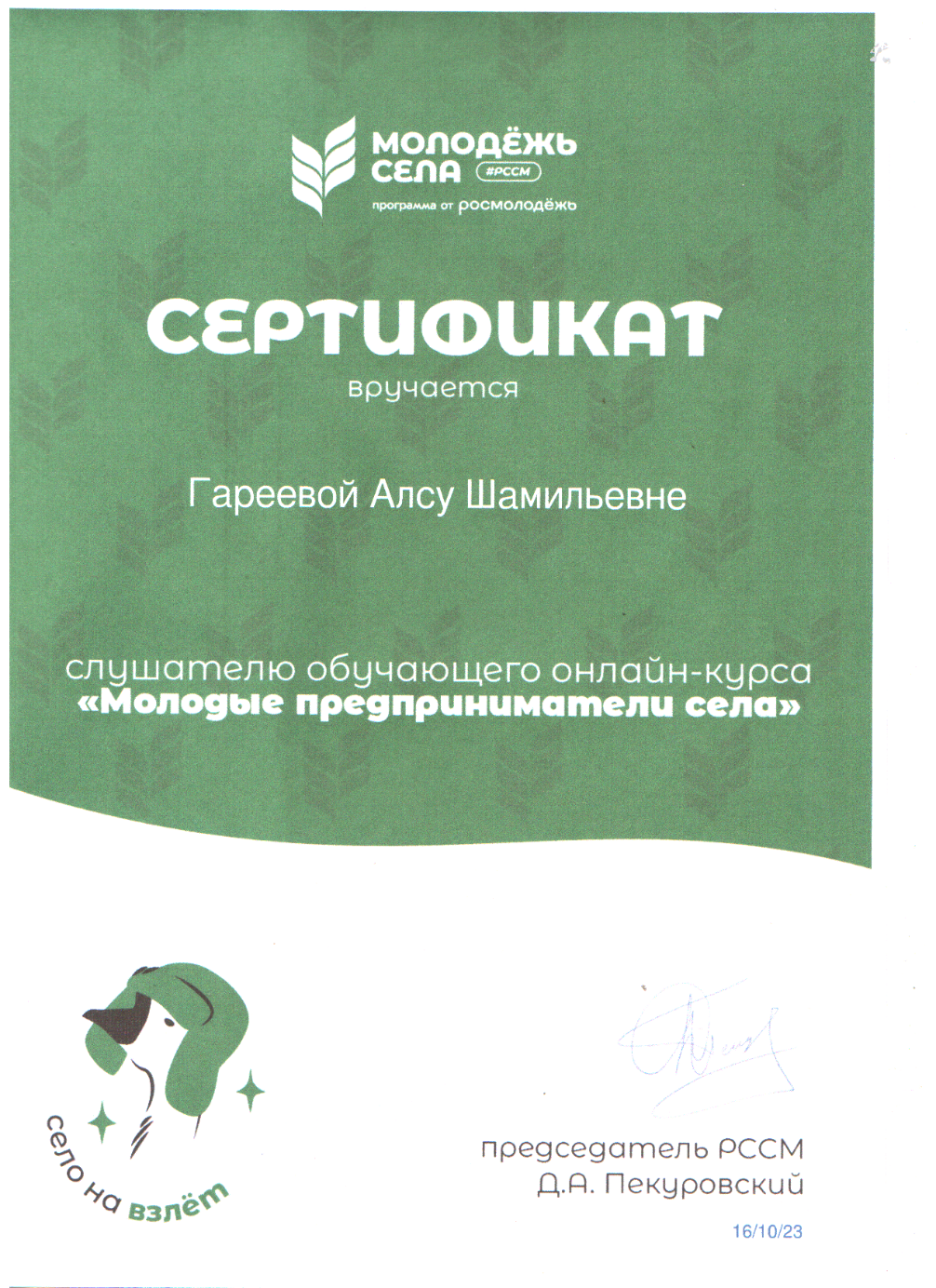 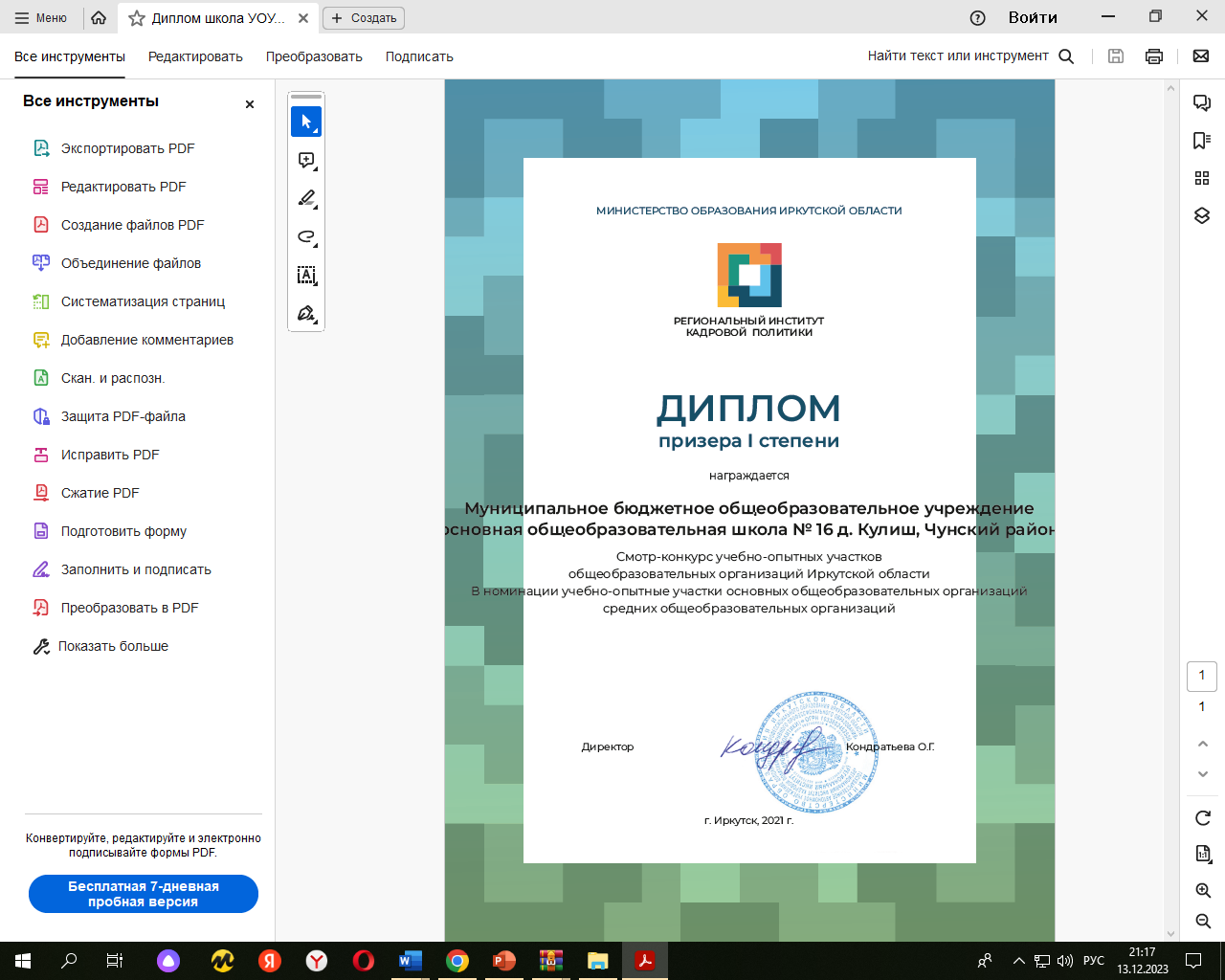 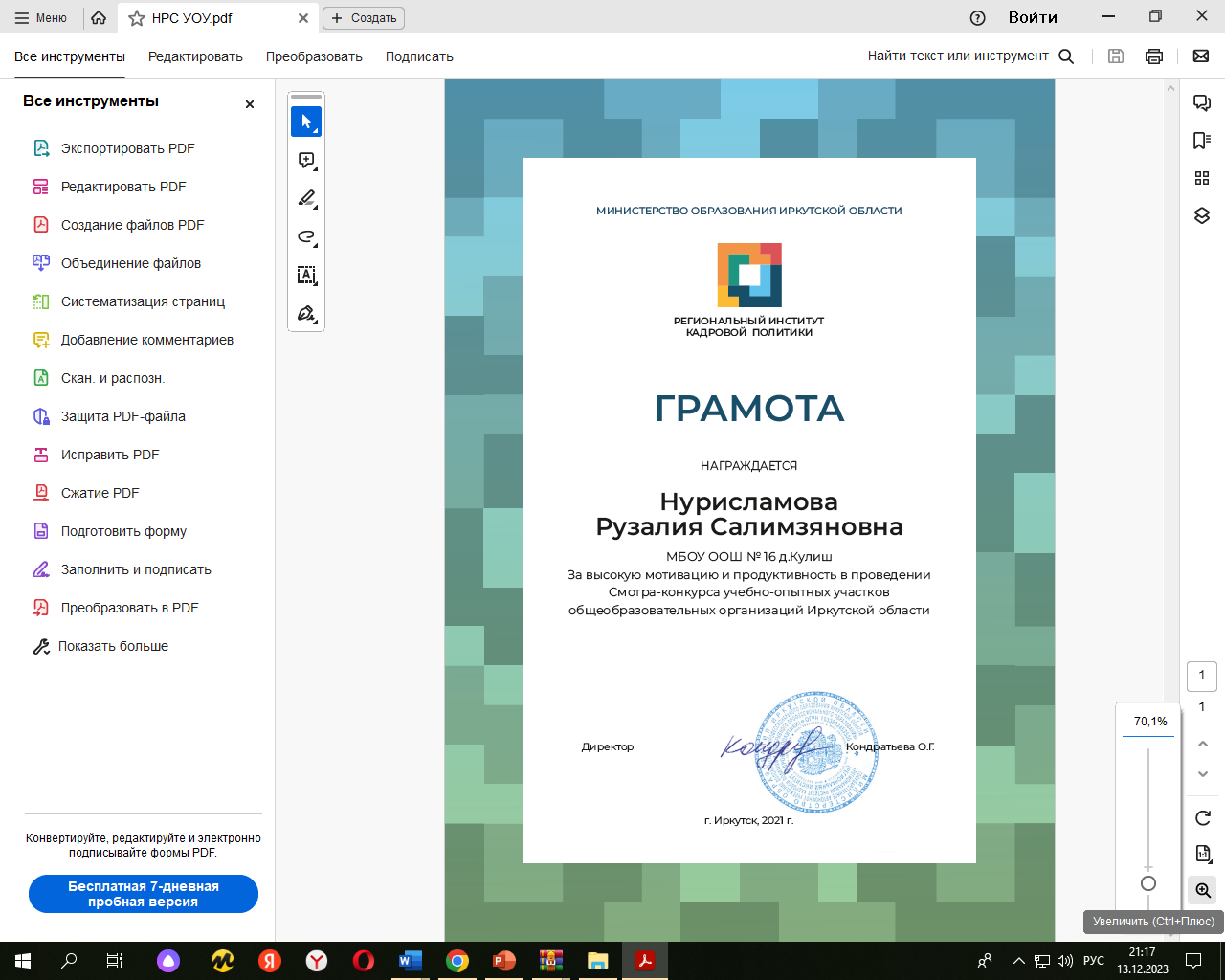 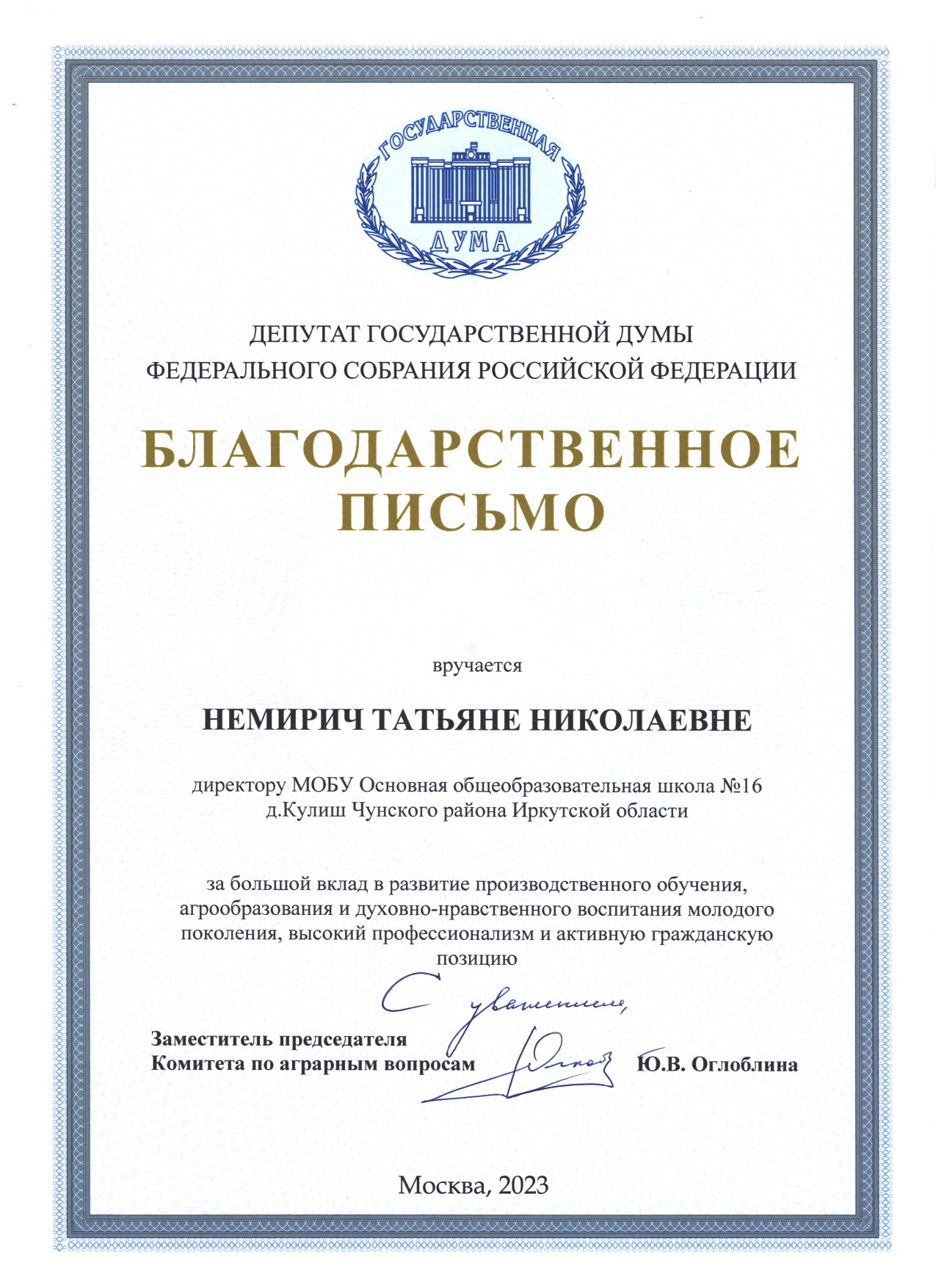 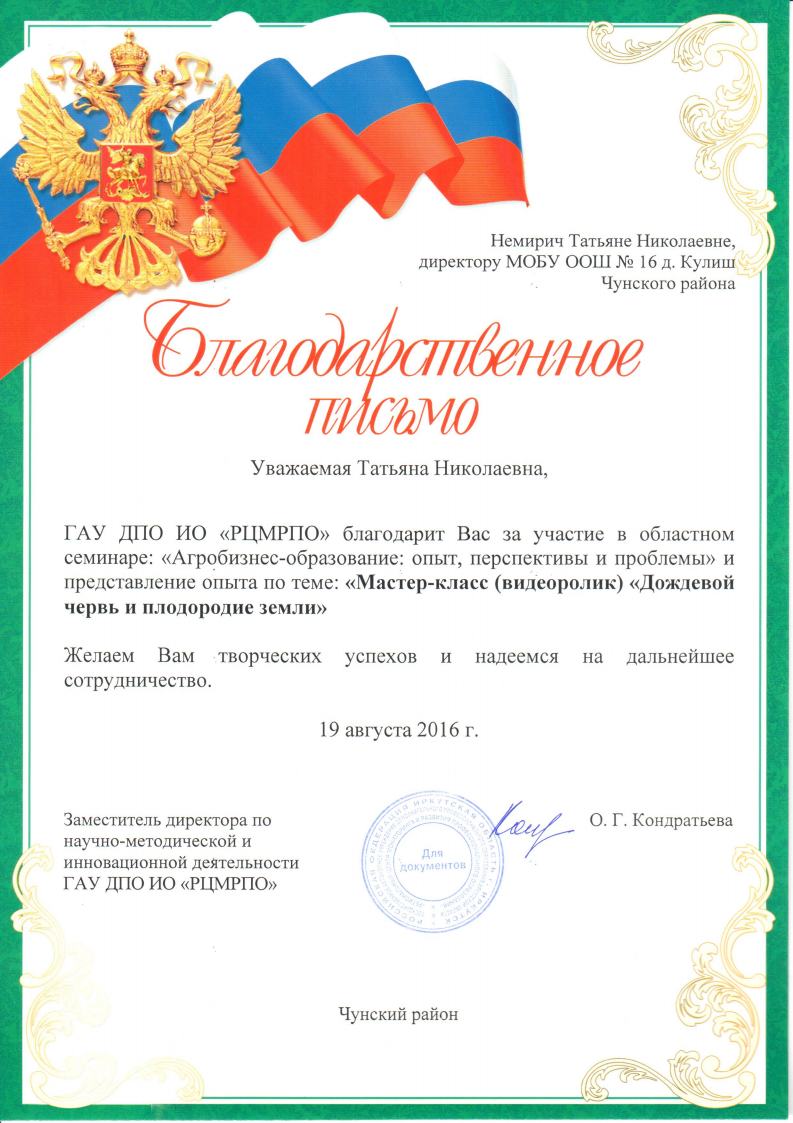 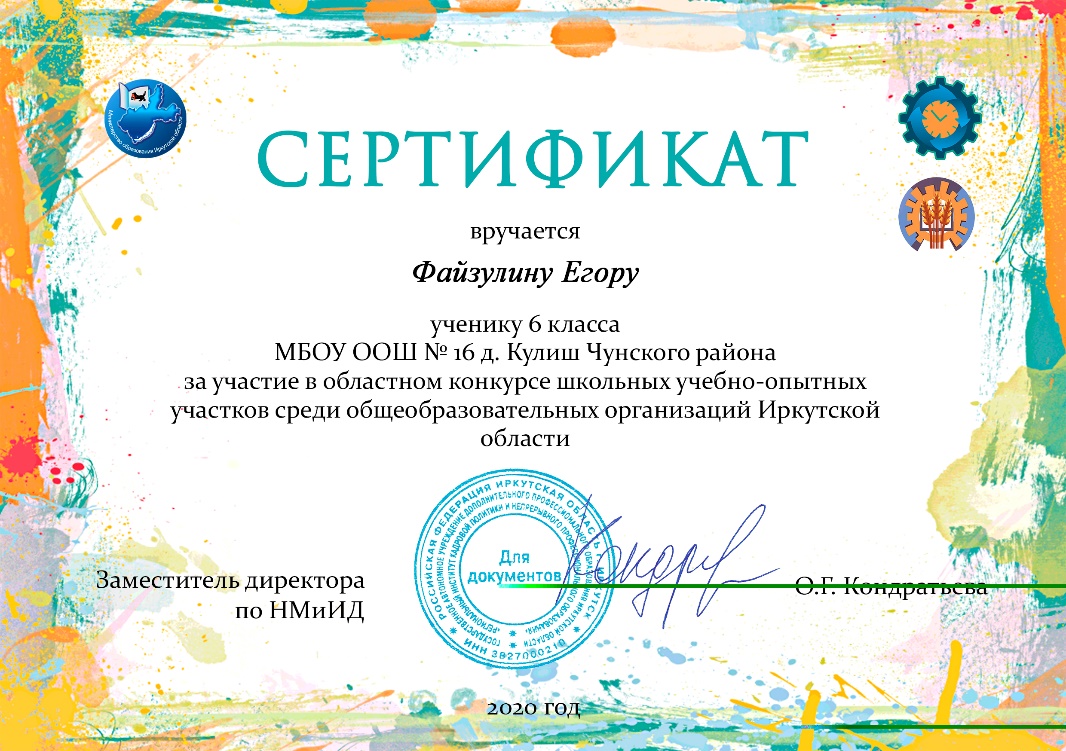 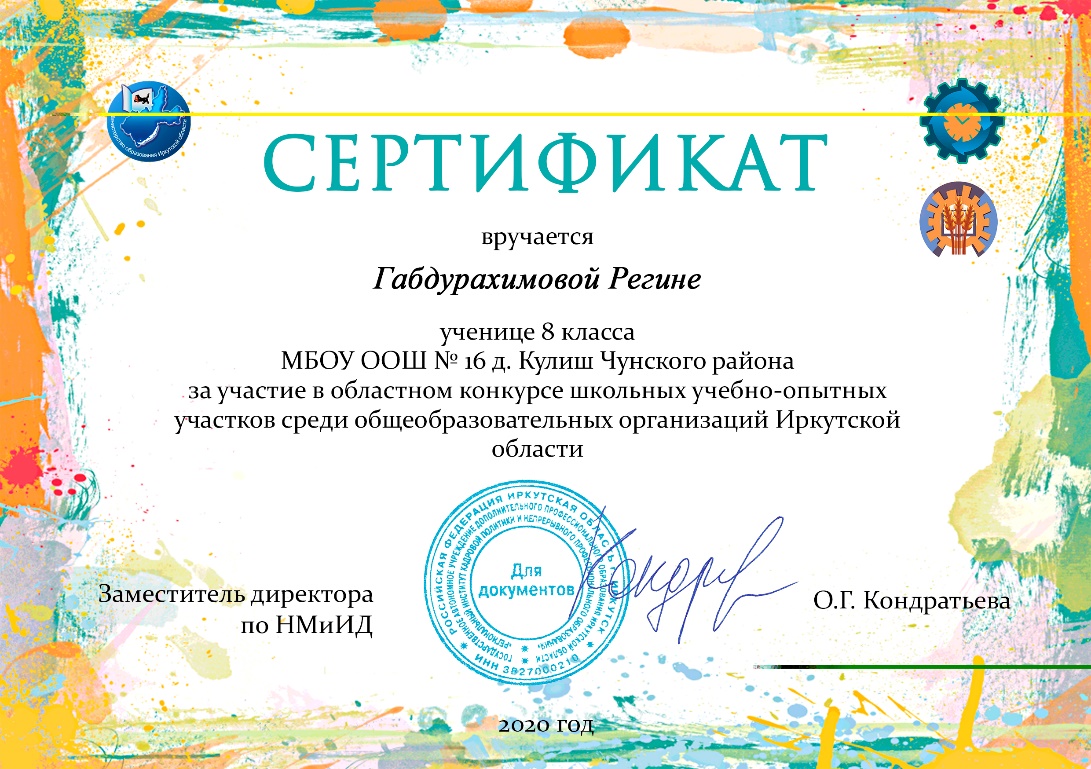 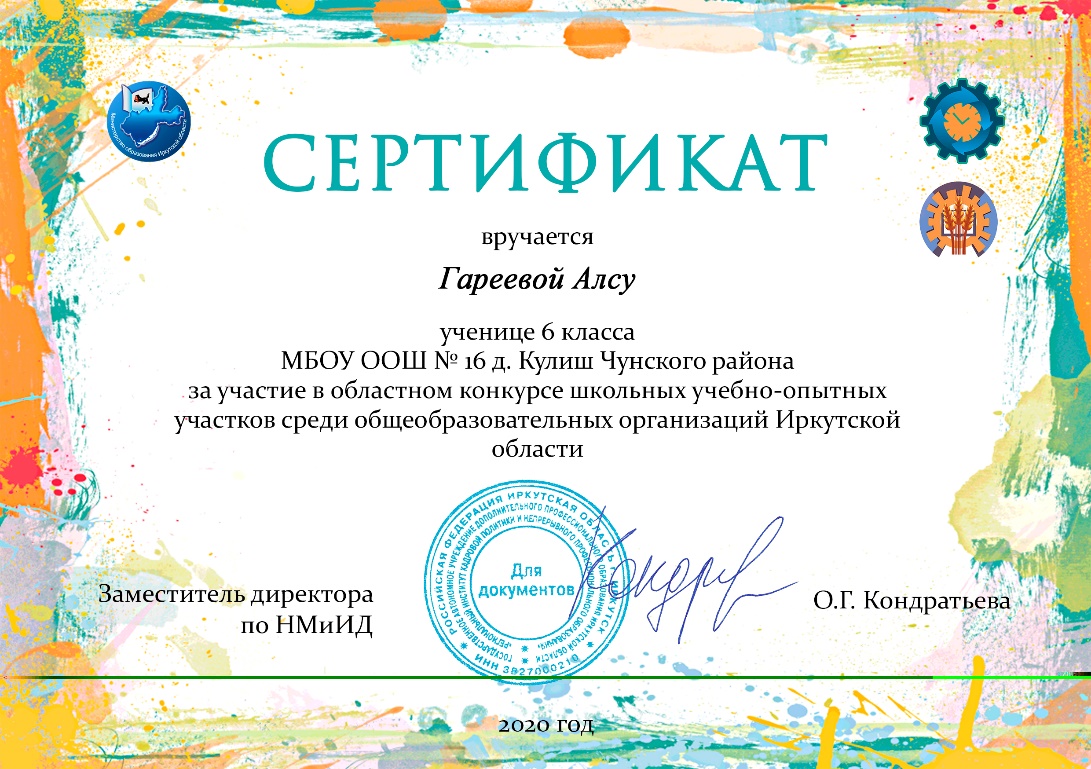 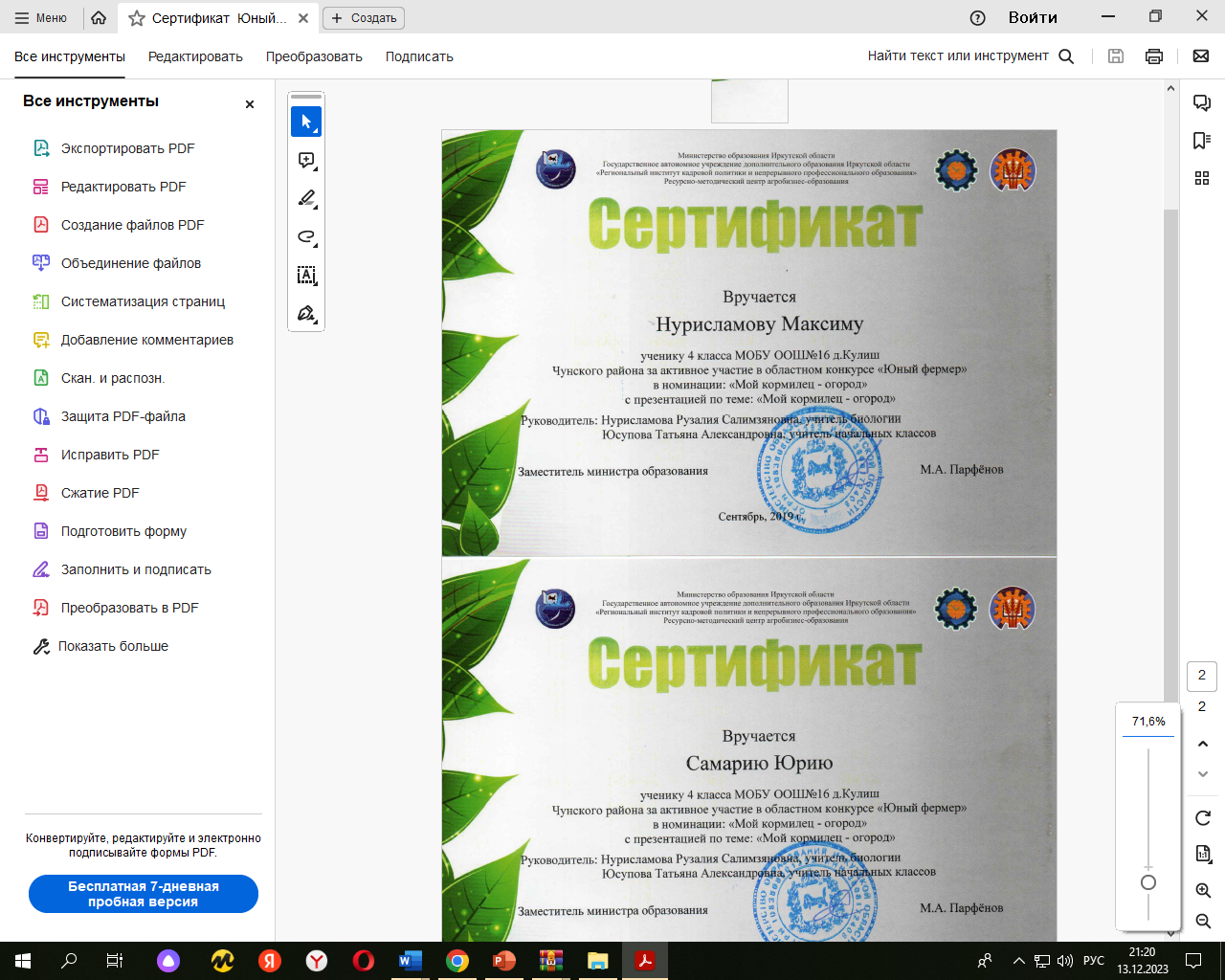 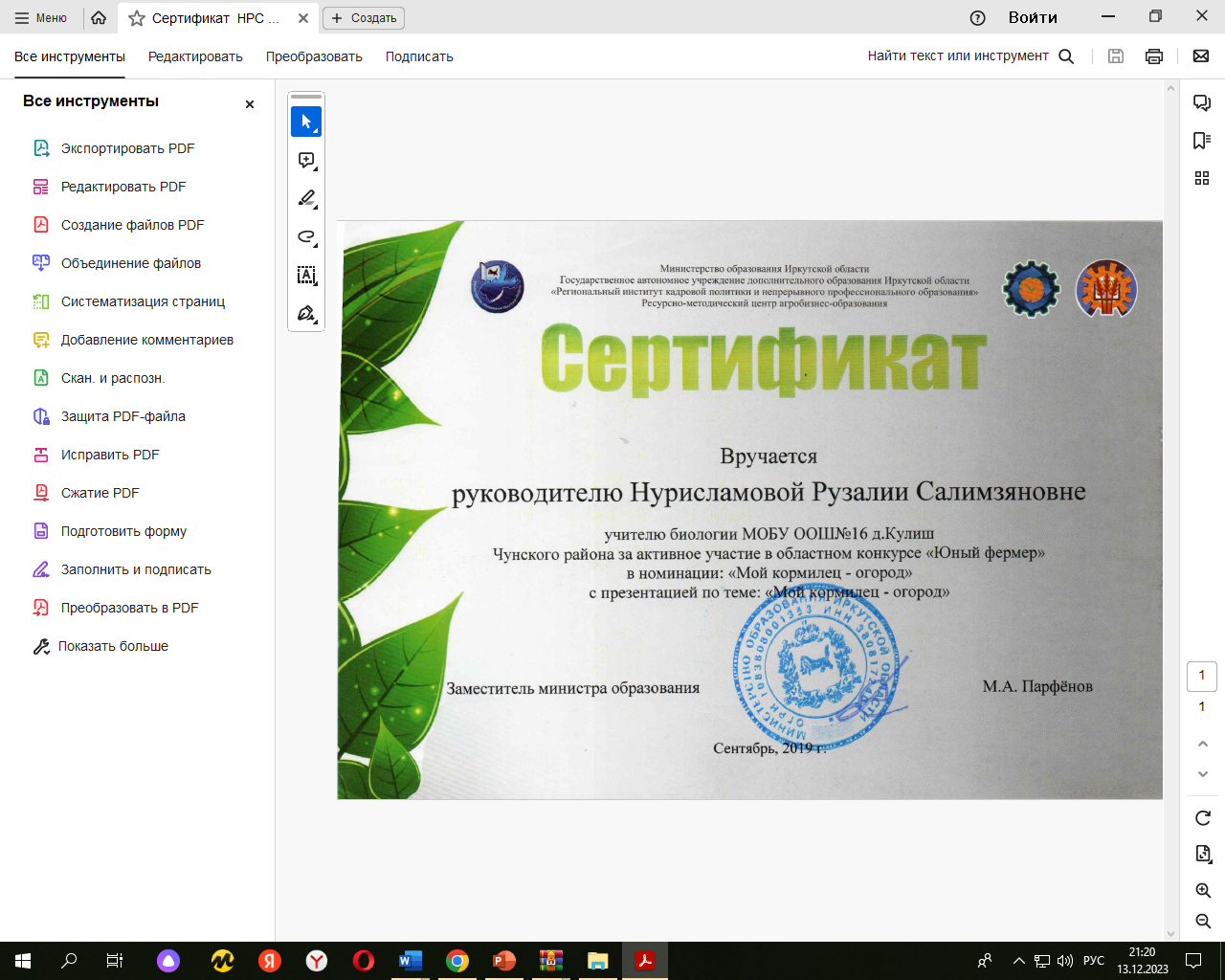 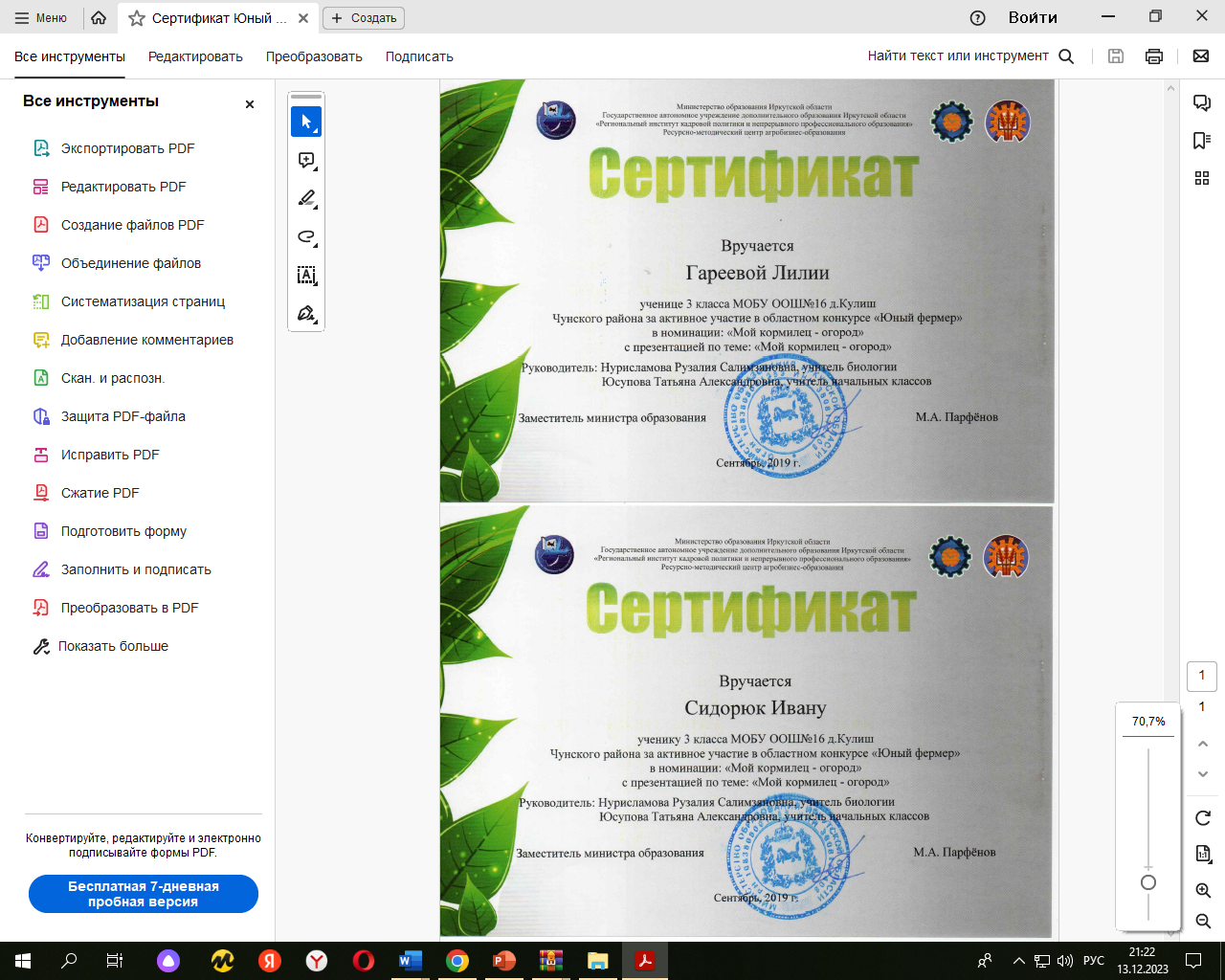 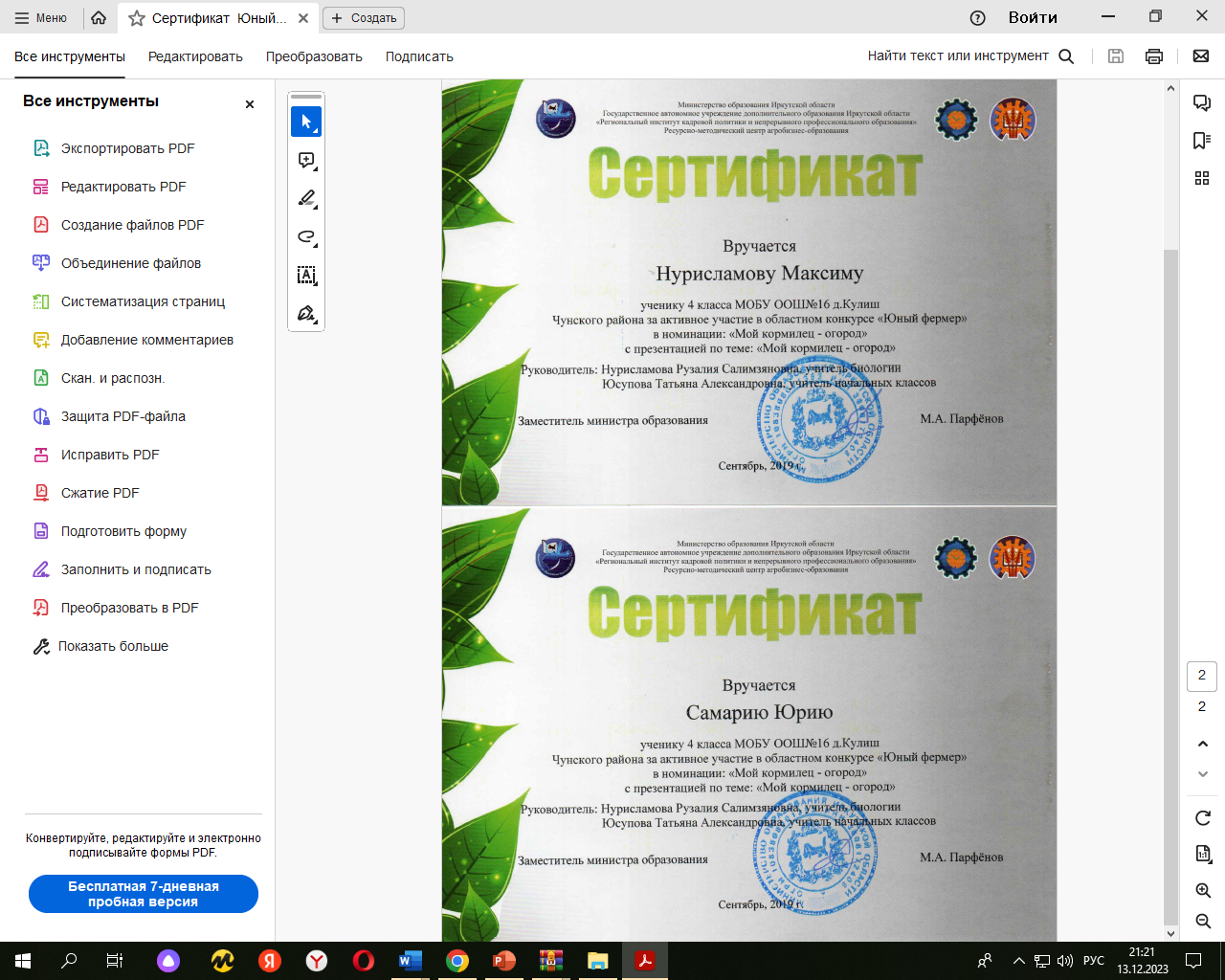 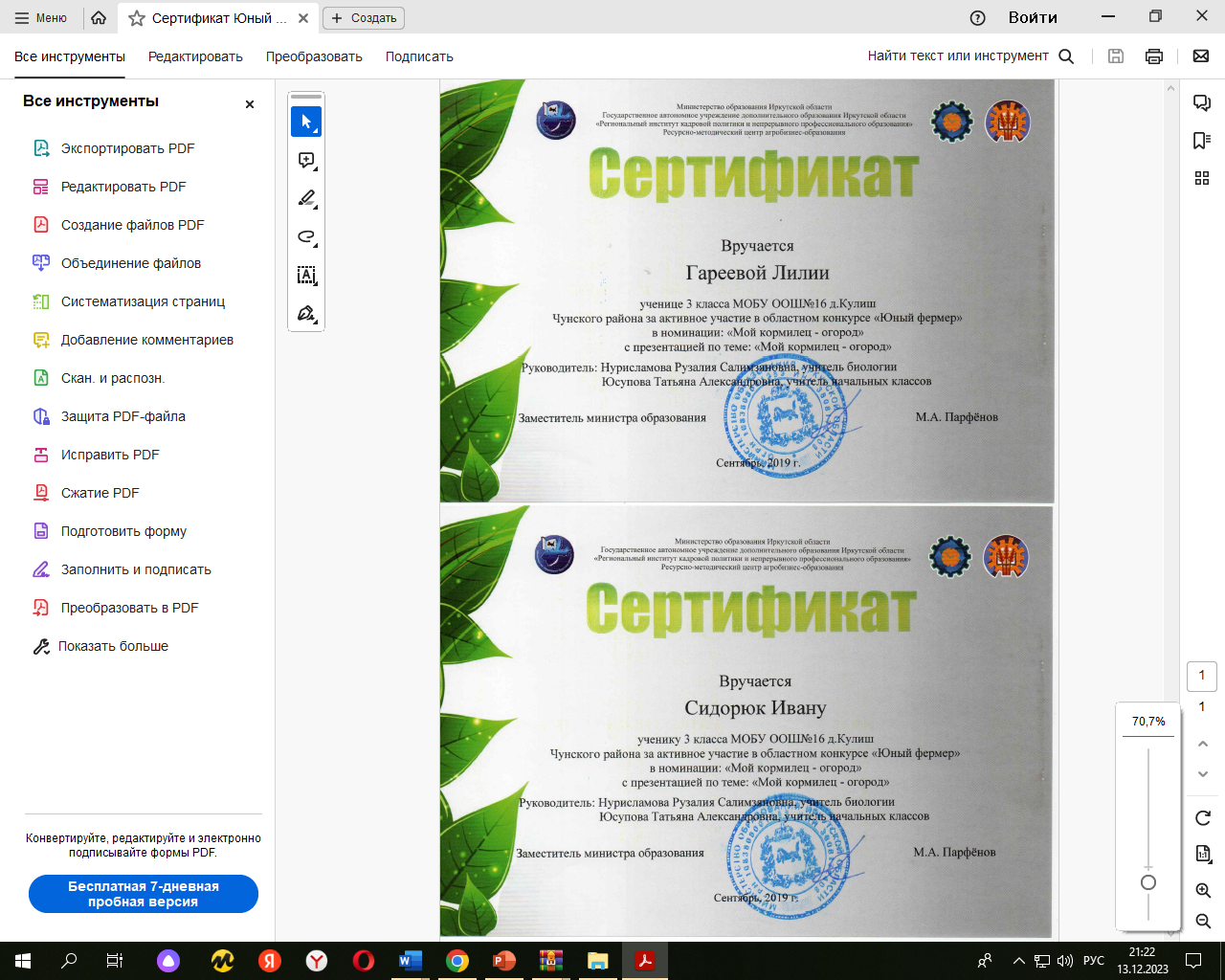 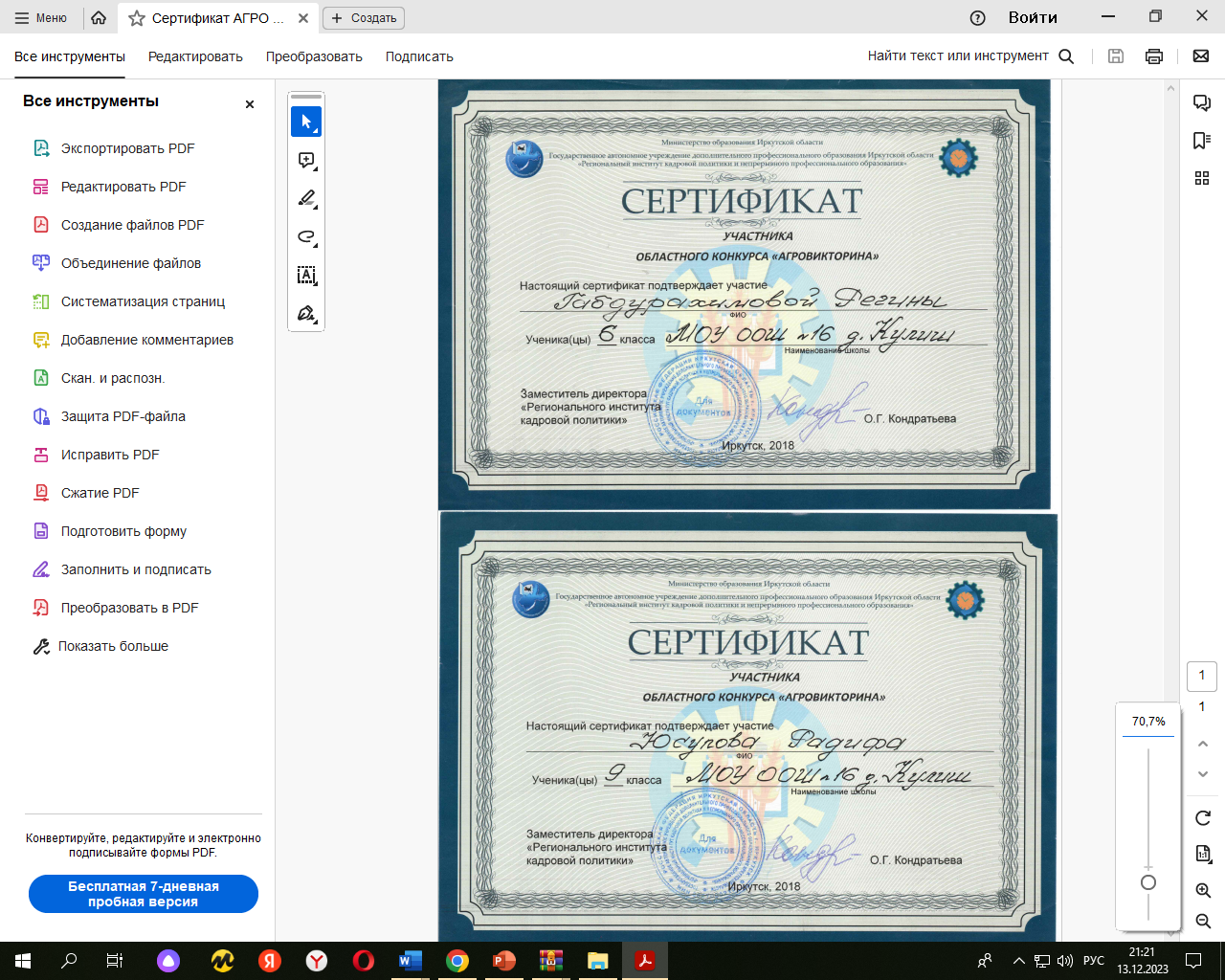 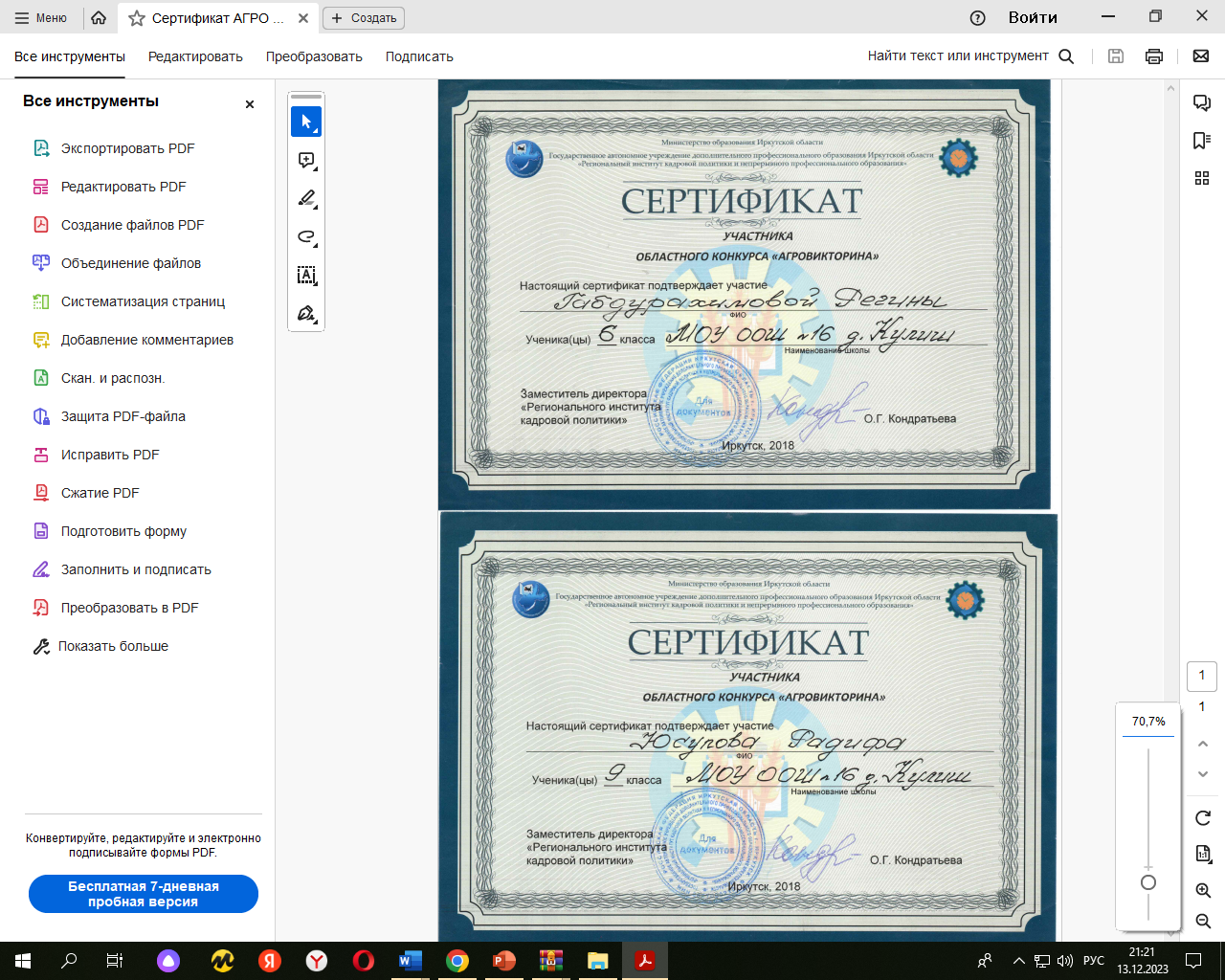 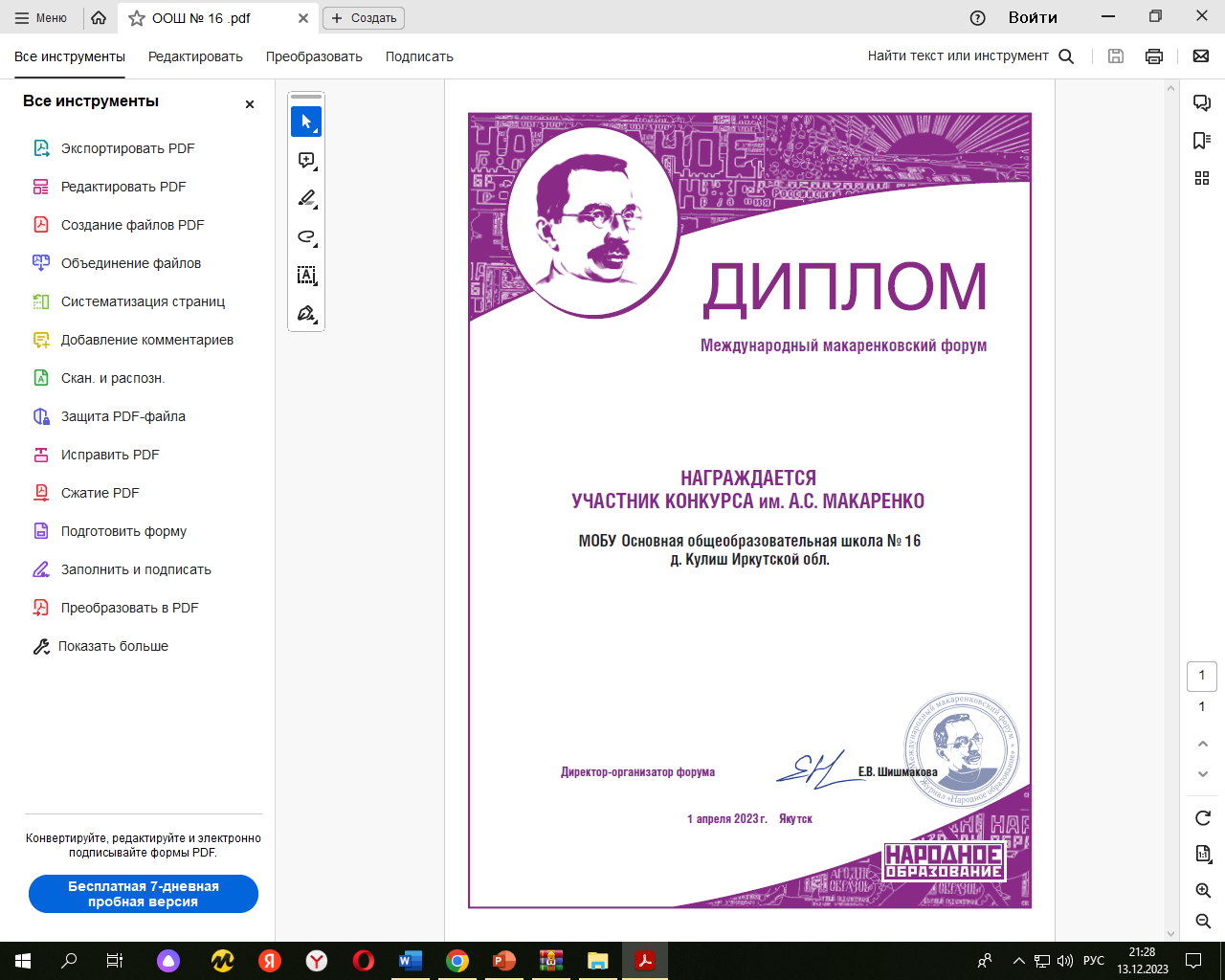 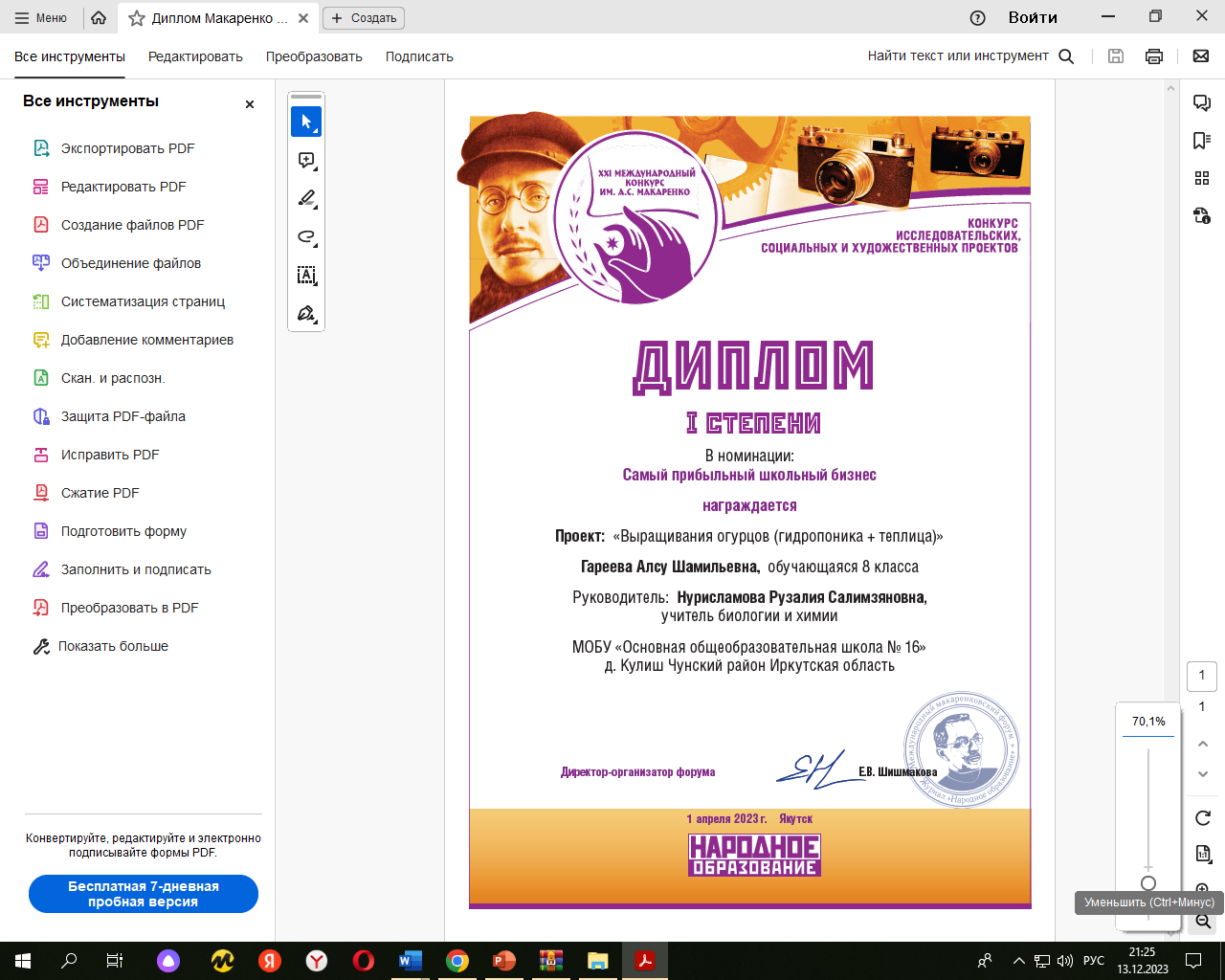 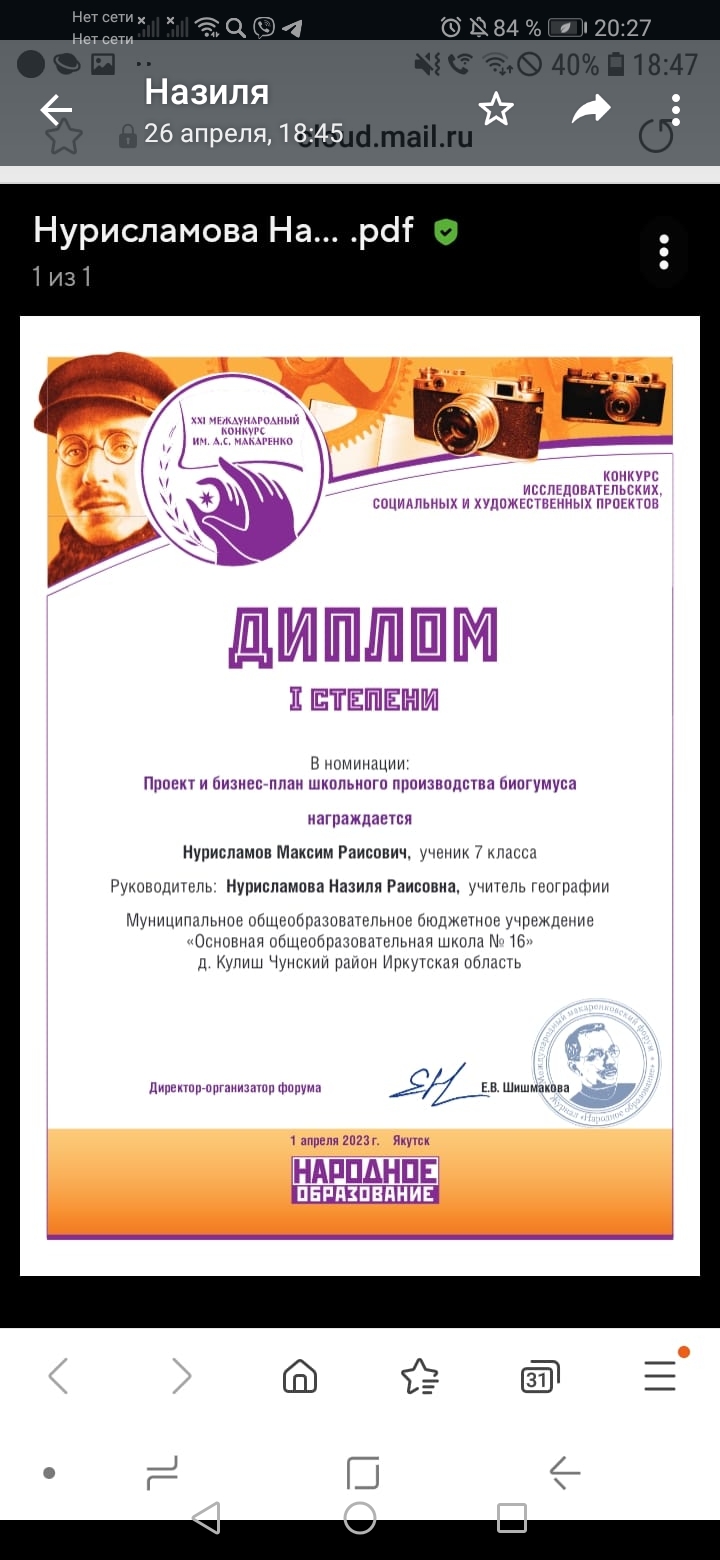 Образовательные и воспитательные эффекты 
детско-взрослого производства :
Формируется позитивное отношение к сельскому производству.
Формируется убеждение, что сельское хозяйство может быть рентабельным и даже сверхрентабельным.
Школьники выбирают профессии, которые позволят им стать успешными у себя дома, на родной земле.
Дети вносят существенный вклад в бюджет семьи, что заметно влияет на их самооценку, формирует самоуважение.
Учащиеся не просто получают некоторые сведения и мире технологий и профессий, они становятся мастерами-профессионалами.
Школьники становятся носителями передовых агротехнологий и несут их в семьи, что также влияет на их статус в семье и социуме.
Школьники становятся носителями идеологии и ценностей развития, сами видят и помогают своим близким увидеть новые горизонты в аграрном секторе, преодолеть синдром безысходности и экономической депрессии.
Выпускники школы способны самостоятельно содержать себя и даже помогать родителям, выражают готовность самостоятельно оплачивать своё обучение, если не удастся поступить на бюджетное отделение.
Перспективные проекты: 
 
«Технология выращивания ранней клубники методом гидропоники»
«Круглогодичное выращивание микрозелени»;
«Раннее выращивание огурцов « гидропоника + теплица»;
«Выращивание сибирских сортов винограда»
Проект «Сырная деревня»
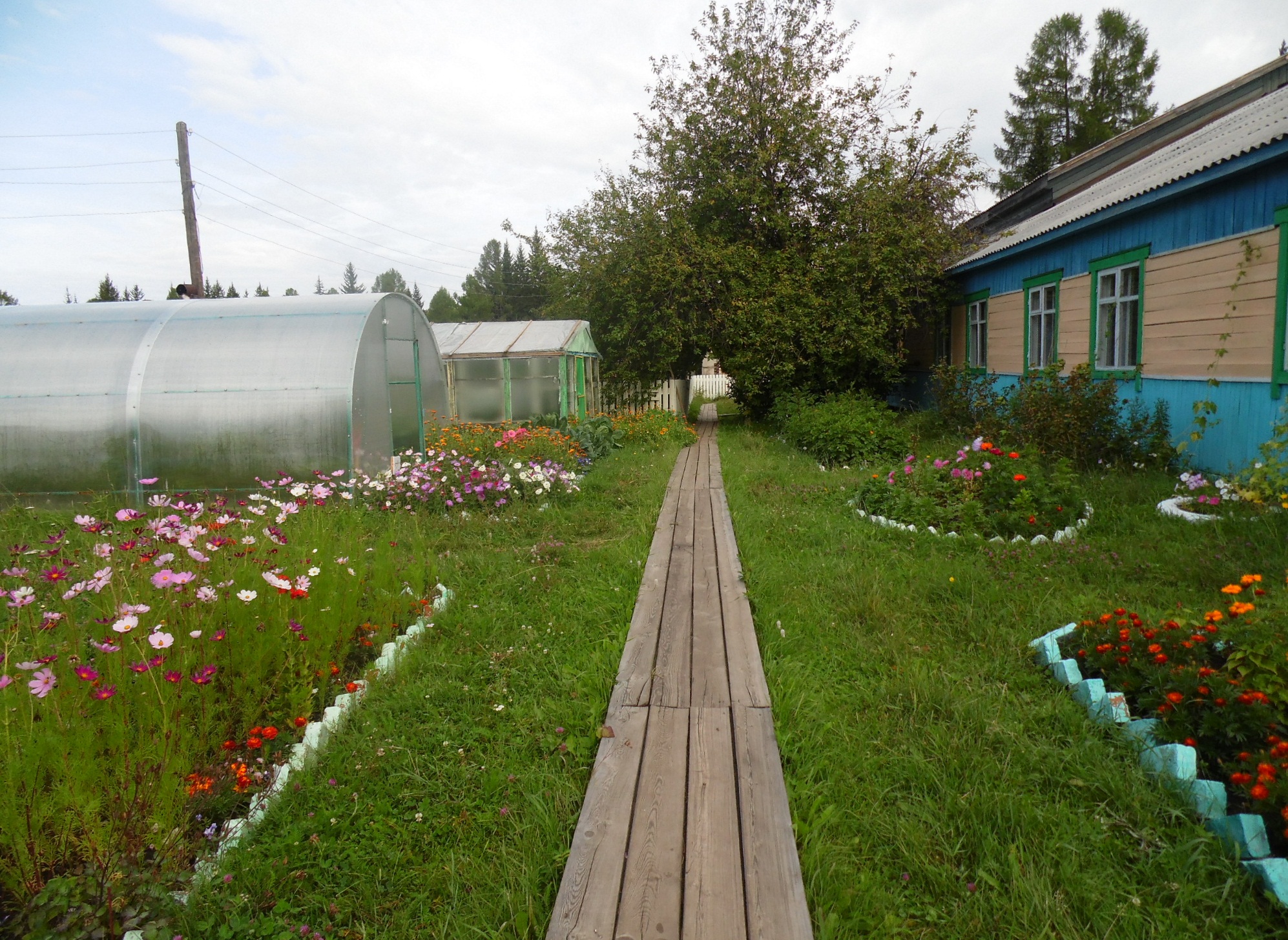 Спасибо за внимание!
Наш адрес: Иркутская область , Чунский район  д. Кулиш ул. Совхозная 1, МОБУ ООШ№16  
Е-mail: kulish16@yandex.ru Сайт: http://кулиш16.рф 
Ответственная за агробизнес - образование: Немирич Татьяна Николаевна